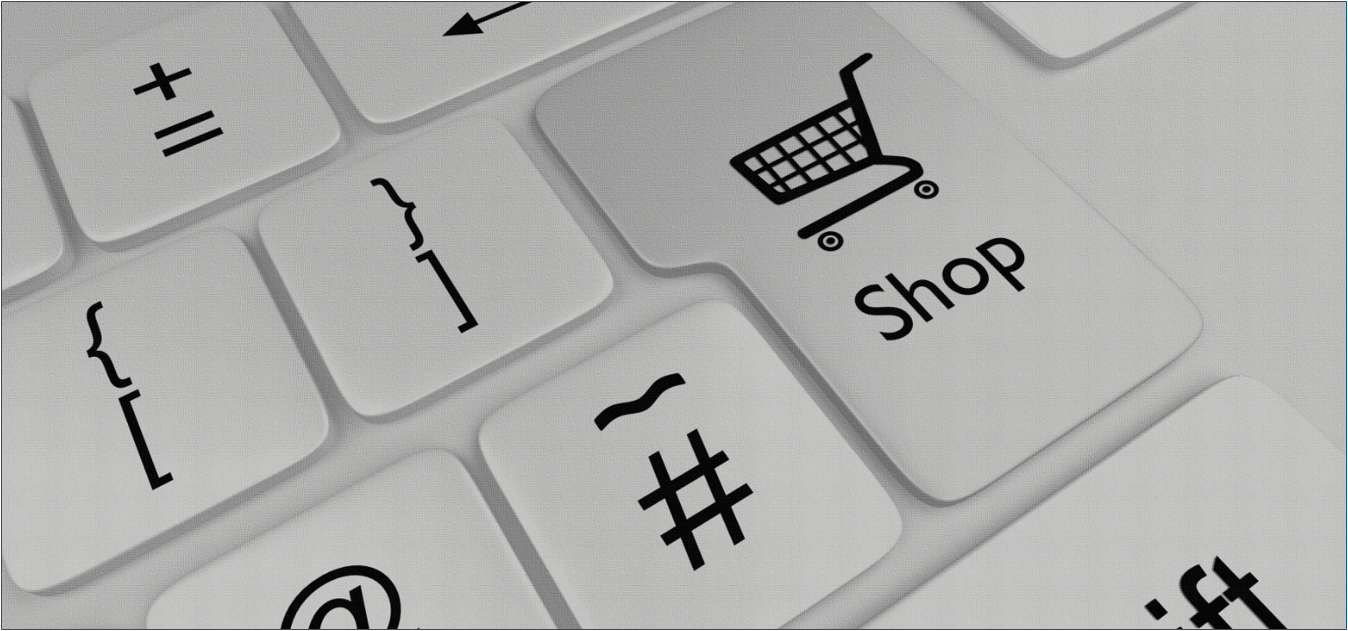 European Home Improvement Monitor Q2 2023
 Purchase channels
About European Home Improvement Monitor
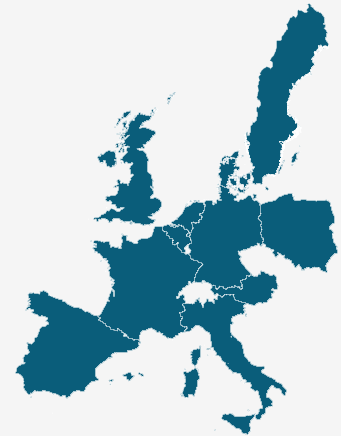 THE GOAL
              
To check and track the behaviour and trends in the European home improvement market. This is done 4 times per year, by means of 6600 online interviews (per quarter) with consumers, divided over 11 major European markets.
COUNTRY SCOPE
Background characteristics of the interviewed respondents can be found in the appendix
THE RESEARCH TOPICS
Base part: European developments of the home improvement market: product category penetration, spending, moment of brand selection, etc.
Quarterly theme part topic in 2023:
Q1: Orientation - Needs & willingness to invest in sustainability
Q2: Purchase channels - Online performance of DIY stores 
Q3: Branding - Evolution of private labels
Q4: Do It Yourself or Do It For Me - Plans and expectations for next year
THE TIMELINE
PROJECT TEAM
Report Q1
Report Q2
Report Q3
Report Q4
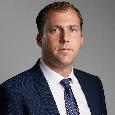 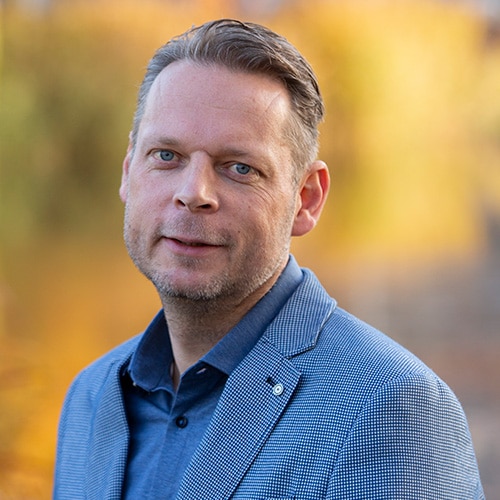 Dirk Hoogenboom
Research Consultant
+31 6 5209 8924
Hoogenboom@usp-mc.nl
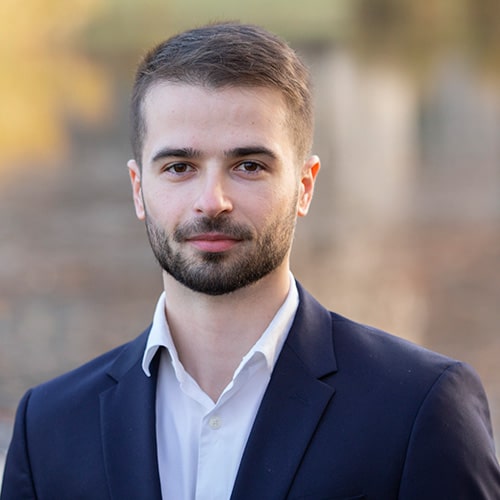 Reinier Zuydgeest
Managing Consultant
+31 6 2693 6109
Zuydgeest@usp-mc.nl
Luka Mandic
Project Manager
mandic@usp-mc.nl
May
2023
August
2023
November
2023
March
2024
2
Index
Lorem ipsum dolor sit amet, consectetuer adipiscing elit.
Lorem ipsum dolor sit amet, consectetuer adipiscing elit. Lorem ipsum dolor sit amet, consectetuer adipiscing elit.  Lorem ipsum dolor sit amet, consectetuer adipiscing elit. Lorem ipsum dolor sit amet, consectetuer adipiscing elit. Lorem ipsum dolor sit amet, consectetuer adipiscing elit. Lorem ipsum dolor sit amet, consectetuer adipiscing elit. Lorem ipsum dolor sit amet, consectetuer adipiscing elit. Lorem ipsum dolor sit amet, consectetuer adipiscing elit. 

Lorem ipsum dolor sit amet, consectetuer adipiscing elit. Lorem ipsum dolor sit amet, consectetuer adipiscing elit.  Lorem ipsum dolor sit amet, consectetuer adipiscing elit. Lorem ipsum dolor sit amet, consectetuer adipiscing elit. Lorem ipsum dolor sit amet, consectetuer adipiscing elit. Lorem ipsum dolor sit amet, consectetuer adipiscing elit. Lorem ipsum dolor sit amet, consectetuer adipiscing elit. Lorem ipsum dolor sit amet, consectetuer adipiscing elit. 

Lorem ipsum dolor sit amet, consectetuer adipiscing elit. Lorem ipsum dolor sit amet, consectetuer adipiscing elit.  Lorem ipsum dolor sit amet, consectetuer adipiscing elit. Lorem ipsum dolor sit amet, consectetuer adipiscing elit. Lorem ipsum dolor sit amet, consectetuer adipiscing elit. Lorem ipsum dolor sit amet, consectetuer adipiscing elit. Lorem ipsum dolor sit amet, consectetuer adipiscing elit. Lorem ipsum dolor sit amet, consectetuer adipiscing elit.
European home improvement spending (labour & material)
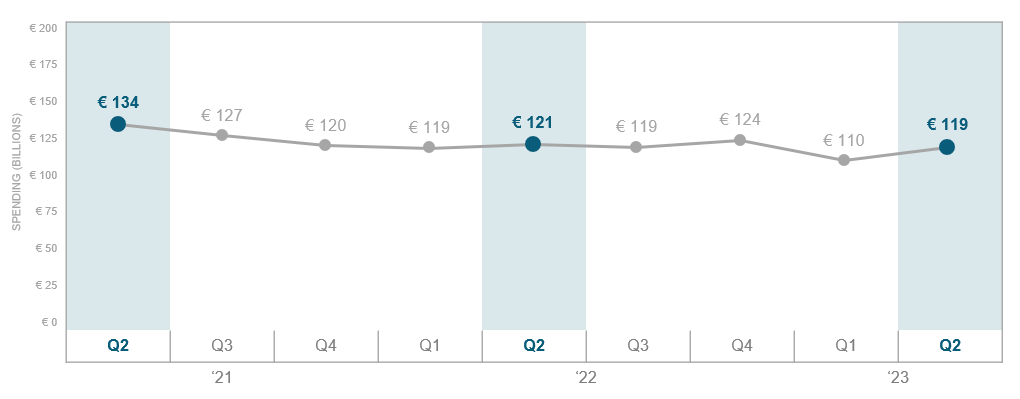 Base: n=26,400 per year | EU averages are weighted in order to account for population size
Lorem ipsum dolor sit amet, consectetuer adipiscing elit.
Lorem ipsum dolor sit amet, consectetuer adipiscing elit. Lorem ipsum dolor sit amet, consectetuer adipiscing elit.  Lorem ipsum dolor sit amet, consectetuer adipiscing elit. Lorem ipsum dolor sit amet, consectetuer adipiscing elit. Lorem ipsum dolor sit amet, consectetuer adipiscing elit. Lorem ipsum dolor sit amet, consectetuer adipiscing elit. Lorem ipsum dolor sit amet, consectetuer adipiscing elit. Lorem ipsum dolor sit amet, consectetuer adipiscing elit. 

Lorem ipsum dolor sit amet, consectetuer adipiscing elit. Lorem ipsum dolor sit amet, consectetuer adipiscing elit.  Lorem ipsum dolor sit amet, consectetuer adipiscing elit. Lorem ipsum dolor sit amet, consectetuer adipiscing elit. Lorem ipsum dolor sit amet, consectetuer adipiscing elit. Lorem ipsum dolor sit amet, consectetuer adipiscing elit. Lorem ipsum dolor sit amet, consectetuer adipiscing elit. Lorem ipsum dolor sit amet, consectetuer adipiscing elit. 

Lorem ipsum dolor sit amet, consectetuer adipiscing elit. Lorem ipsum dolor sit amet, consectetuer adipiscing elit.  Lorem ipsum dolor sit amet, consectetuer adipiscing elit. Lorem ipsum dolor sit amet, consectetuer adipiscing elit. Lorem ipsum dolor sit amet, consectetuer adipiscing elit. Lorem ipsum dolor sit amet, consectetuer adipiscing elit. Lorem ipsum dolor sit amet, consectetuer adipiscing elit. Lorem ipsum dolor sit amet, consectetuer adipiscing elit.
Top of mind website
What website comes to mind first when you think about online purchasing of home improvement products:
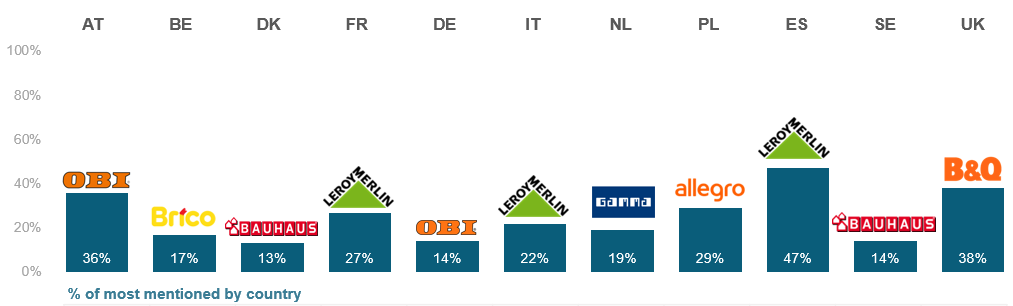 Home improvement purchases via Amazon
Have you purchased any home improvement products via Amazon in the past 12 months?
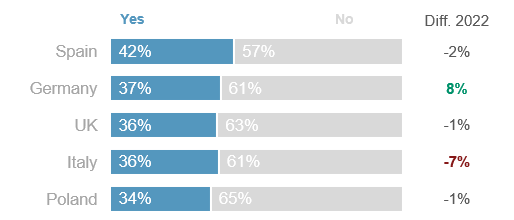 Index
Lorem ipsum dolor sit amet, consectetuer adipiscing elit.
Share of households that have done a home improvement job
2023 Q2
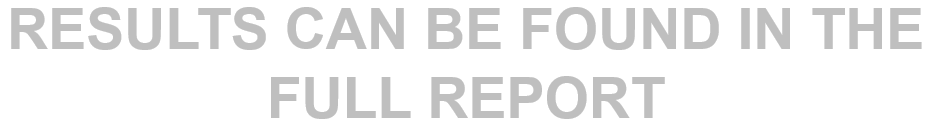 Lorem ipsum dolor sit amet, consectetuer adipiscing elit.
European spending on labour + material
2023 Q2
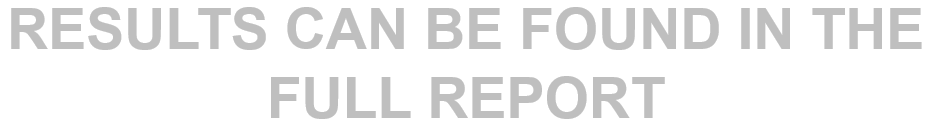 SPENDING (BILLIONS)
*Only home improvement jobs in which less than10k (in euros) was spent are included in the calculation.
Lorem ipsum dolor sit amet, consectetuer adipiscing elit.
Purchase channels [TREND]
Where did you buy the product?
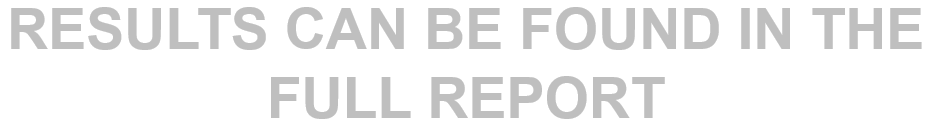 DIY shop
Purchased by professional
Online
Specialty shop
Other*
Base: n=26,400 per year | EU averages are weighted in order to account for population size
*Category “Other” includes: Furniture shop, Wholesaler and Other shops
Results in this chapter (EU averages) are weighted in order to account for population size. N=approx. 26,400 – total level per year, with around 100 product categories combined.
Each year we adjust product selection. The results presented across years are based on the same product category selection.
Lorem ipsum dolor sit amet, consectetuer adipiscing elit.
Purchase channels [TREND]
Where did you buy the product?
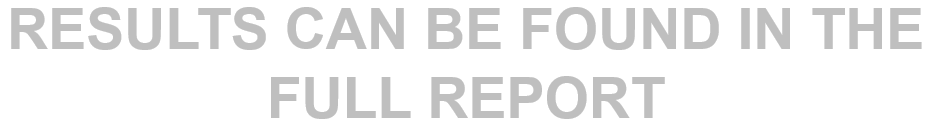 Results in this chapter (EU averages) are weighted in order to account for population size. 
Number of observations approximately 80,200 – total level per year (107 products overall combined).
*Category “Other” includes: Furniture shop, Wholesaler and Other shops
*Lower/Higher than last year
Results in this chapter (EU averages) are weighted in order to account for population size. N=approx. 26,400 – total level per year, with around 26 product categories combined.
Each year we adjust product selection. The results presented across years are based on the same product category selection.
Lorem ipsum dolor sit amet, consectetuer adipiscing elit.
Purchase channels [TREND BY COUNTRY]
Where did you buy the product?
% online purchase
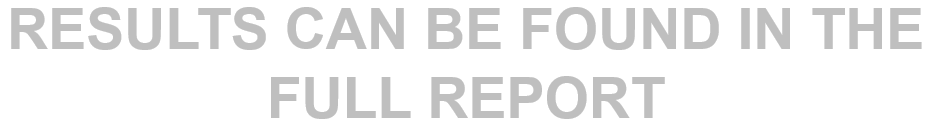 Number of observations approximately 7,000 – per country per year between 2015-2022 and 1,200 for the first half of 2023, 107 products overall combined.
Lorem ipsum dolor sit amet, consectetuer adipiscing elit.
Purchase channels [TOP 5]
Where did you buy the product?
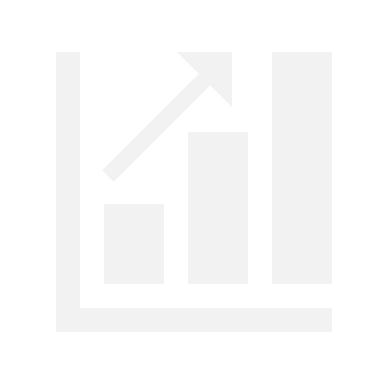 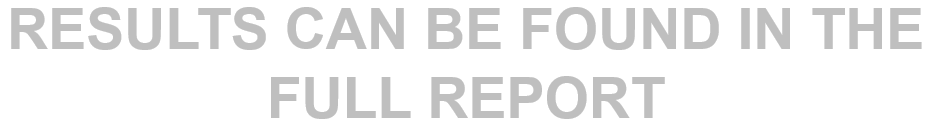 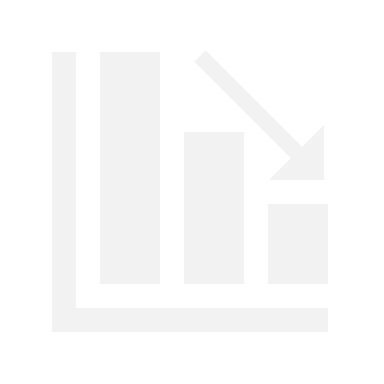 Lorem ipsum dolor sit amet, consectetuer adipiscing elit.
Where did you buy the product? 
[2022]
DIY store
Online
Specialty store
By professional
Others
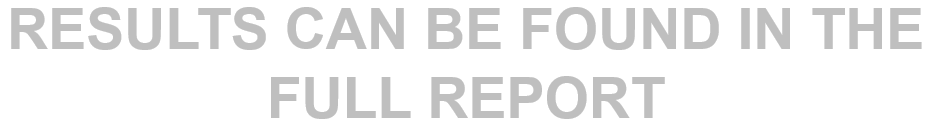 Results in this chapter (EU averages) are weighted in order to account for population size. 
Number of observations approximately 500,000 – total level (time frame 2014-2022, 26 products overall combined)
*Category “Other” includes: Furniture shop, Wholesaler and Other shops.
Lorem ipsum dolor sit amet, consectetuer adipiscing elit.
Shopping experience
What rating do you give the online shopping experience in general at the following stores? [1 to 10]
#1
#2
#3
#4
#5
Brand
Brand
Brand
Brand
Brand
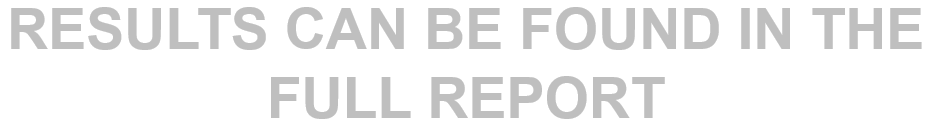 (x.x)
(x.x)
(x.x)
(x.x)
(x.x)
#6
#7
#8
#9
#10
Brand
Brand
Brand
Brand
Brand
(x.x)
(x.x)
(x.x)
(x.x)
(x.x)
N=4557
Lorem ipsum dolor sit amet, consectetuer adipiscing elit.
Number one store in country per aspect
What rating do you give the following aspects at the following stores? [1 to 10]
Brand
Brand
Brand
Brand
Brand
Brand
Brand
Brand
Brand
Brand
Brand
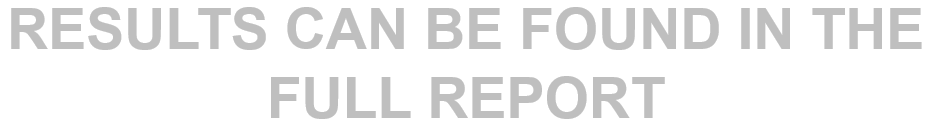 Brand
Brand
Brand
Brand
Brand
Brand
Brand
Brand
Brand
Brand
Brand
Brand
Brand
Brand
Brand
Brand
Brand
Brand
Brand
Brand
Brand
Brand
Brand
Brand
Brand
Brand
Brand
Brand
Brand
Brand
Brand
Brand
Brand
Brand
Brand
Brand
Brand
Brand
Brand
Brand
Brand
Brand
Brand
Brand
N=1662
Index
Theme questions
In this chapter, we take a deeper dive into the purchase channels, as well as the online performance of DIY stores. The respondents were asked the following:
What website comes to mind first when you think about online purchasing of <home improvement products / Paint / Bathroom products (tap, showerhead, wash basin etc.) / Power tools?
What website would be your second choice when you think about online purchasing of <home improvement products / Paint / Bathroom products (tap, showerhead, wash basin etc.) / Power tools?
Have you purchased any products online via Amazon in the past 12 months?
Looking forward to the months July - September, do you expect the number of home improvement jobs in or outside your home to be more, the same or less than in the same period last year? 
To what degree do you expect to spend more or less money on home improvement in July – September compared to the same period last year?
Have you purchased anything online at the following online stores during the past 6 months?
What rating do you give the online shopping experience at <store >? (on a scale of 1-10)
Do you feel this month is a good or bad time to start a project over/under €5.000 for home improvement, repair or maintenance? Do you feel this is a good or bad time to hire a professional for home improvement, repair or maintenance?
In the last 30 days, have you postponed or cancelled a home improvement, repair or maintenance project you planned to start?
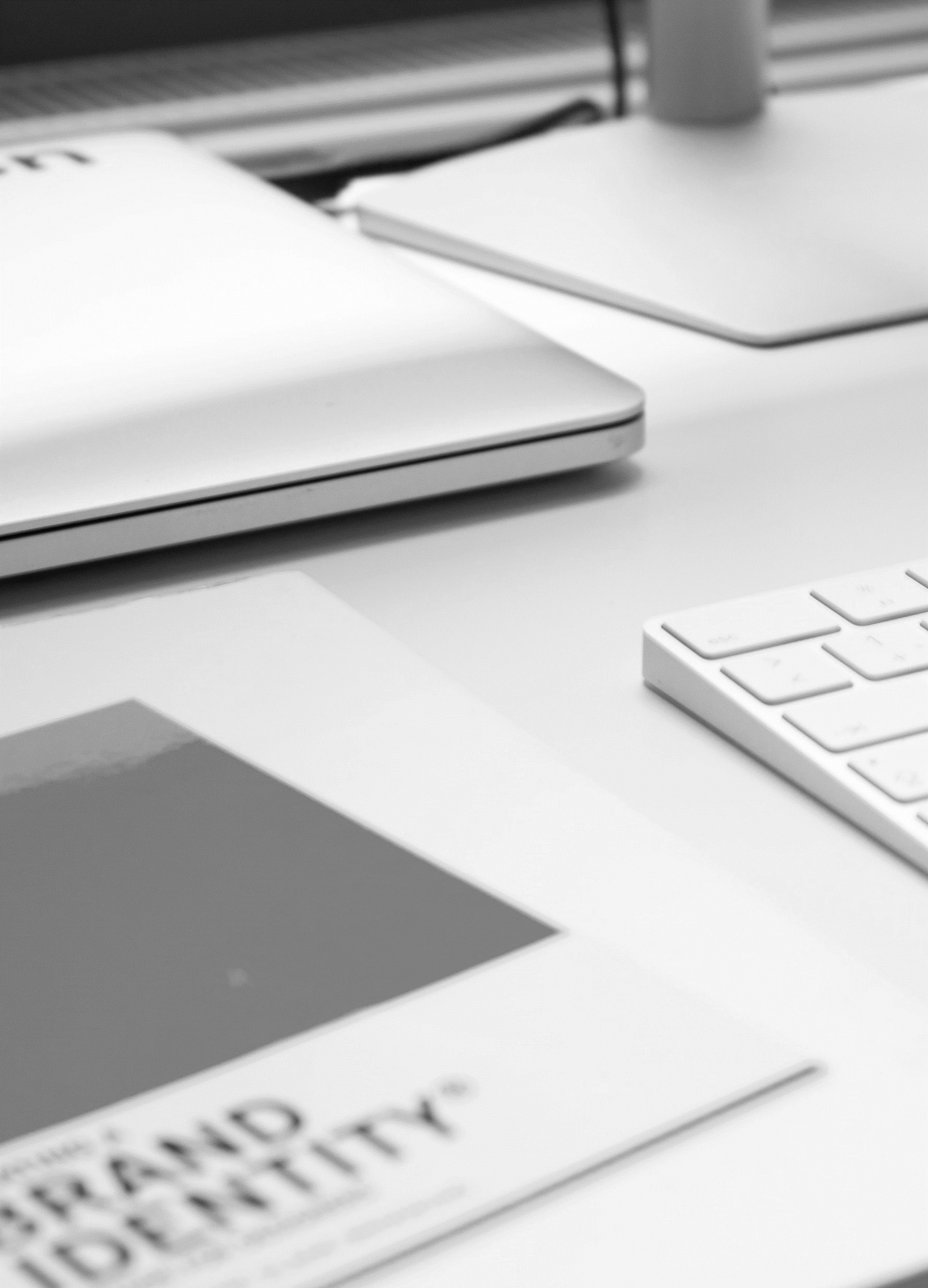 Lorem ipsum dolor sit amet, consectetuer adipiscing elit.
Top of mind website
What website comes to mind first when you think about online purchasing of home improvement products:
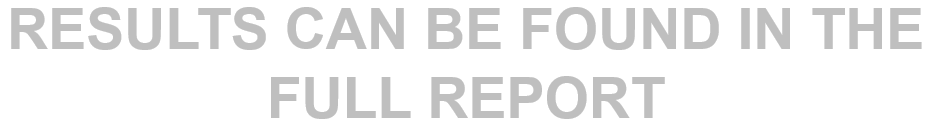 % of most mentioned by country
N=1668
Lorem ipsum dolor sit amet, consectetuer adipiscing elit.
Top of mind website
What website comes to mind first when you think about online purchasing of paint:
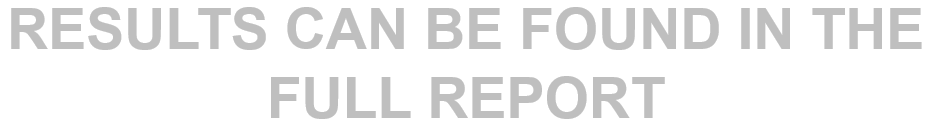 % of most mentioned by country
N=1662
Lorem ipsum dolor sit amet, consectetuer adipiscing elit.
Top of mind website
What website comes to mind first when you think about online purchasing of bathroom products:
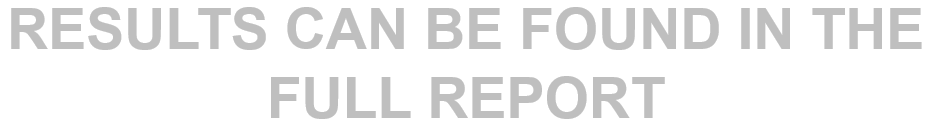 % of most mentioned by country
N=1668
Lorem ipsum dolor sit amet, consectetuer adipiscing elit.
Top of mind website
What website comes to mind first when you think about online purchasing of power tools:
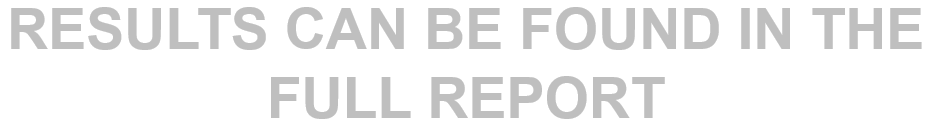 % of most mentioned by country
N=1668
Lorem ipsum dolor sit amet, consectetuer adipiscing elit.
Purchases via Amazon
Have you purchased any products online via Amazon in the past 12 months?
Diff. 2022
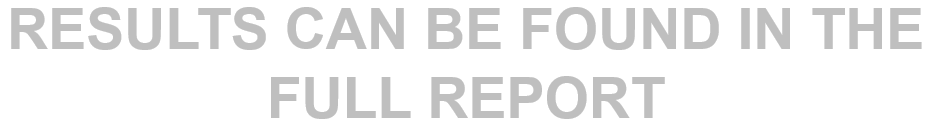 N=6635
Lorem ipsum dolor sit amet, consectetuer adipiscing elit.
Home improvement purchases via Amazon
Have you purchased any home improvement products via Amazon in the past 12 months?
Diff. 2022
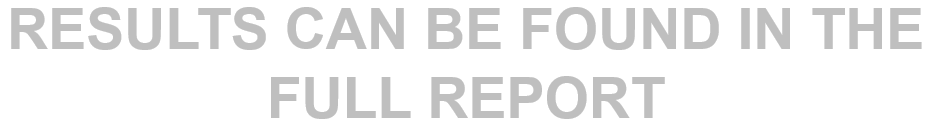 N=3791
Lorem ipsum dolor sit amet, consectetuer adipiscing elit.
Purchasing via national number one retailer
Have you purchased any products via national number one retailer in the past 12 months?
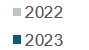 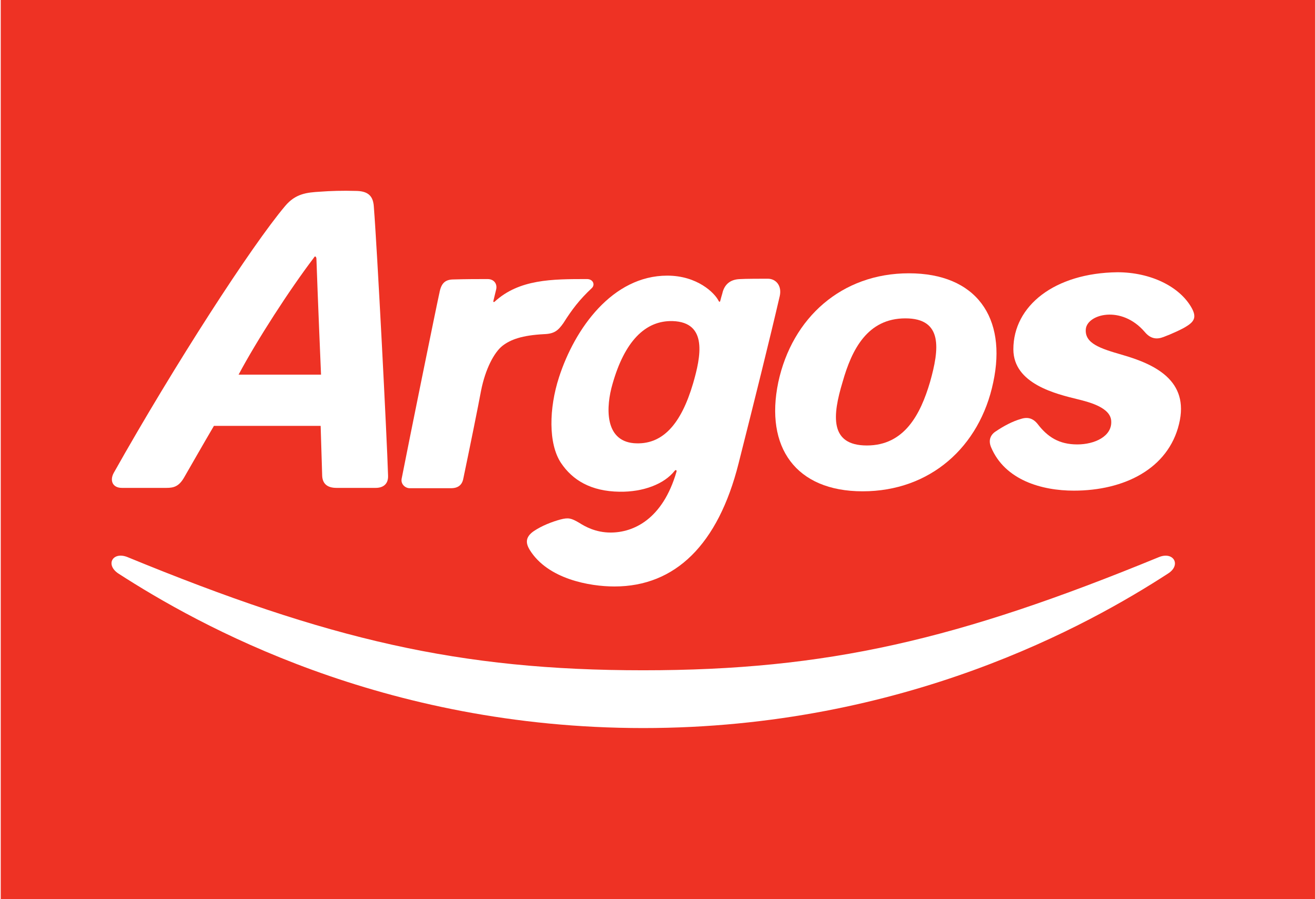 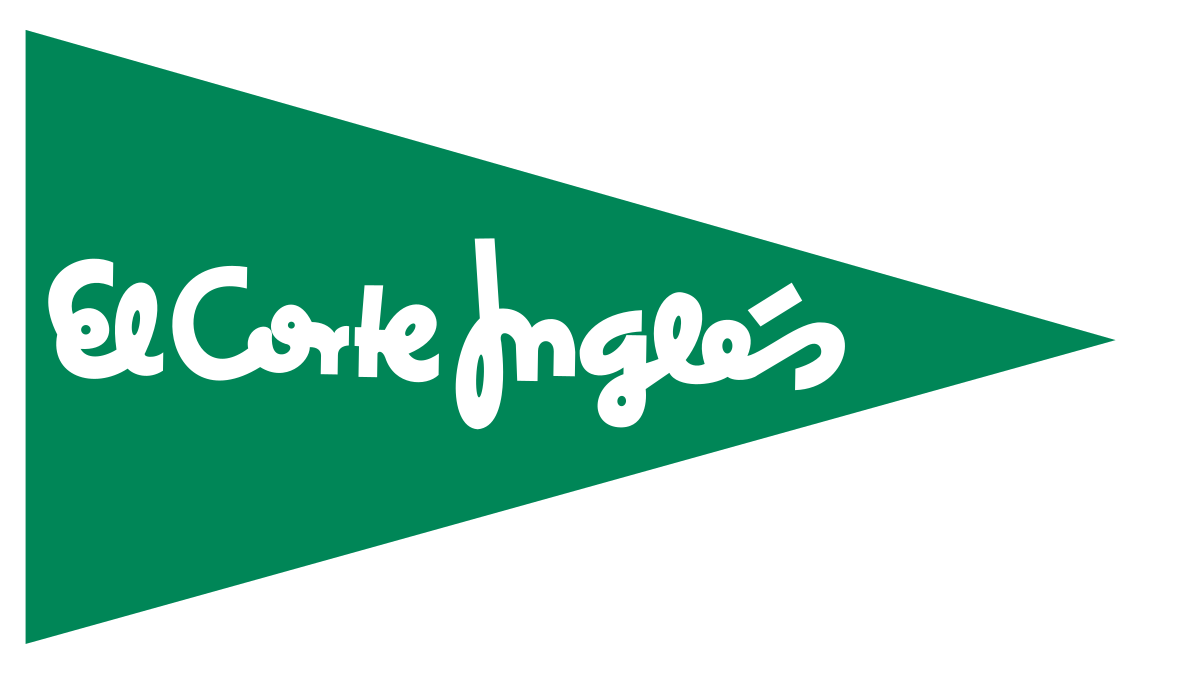 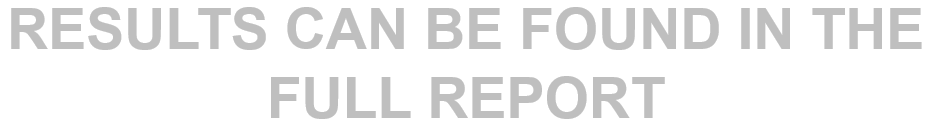 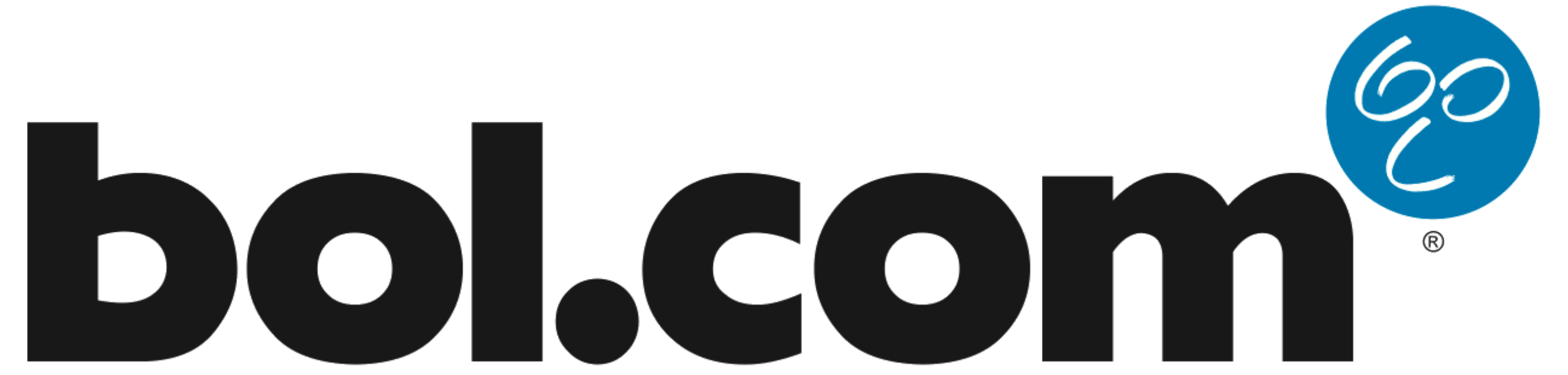 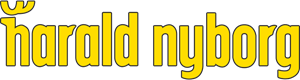 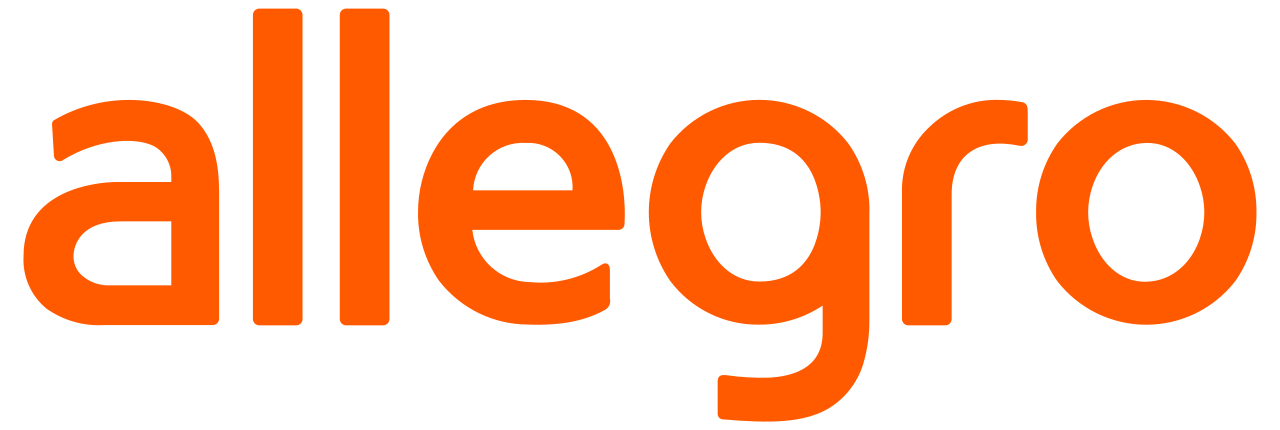 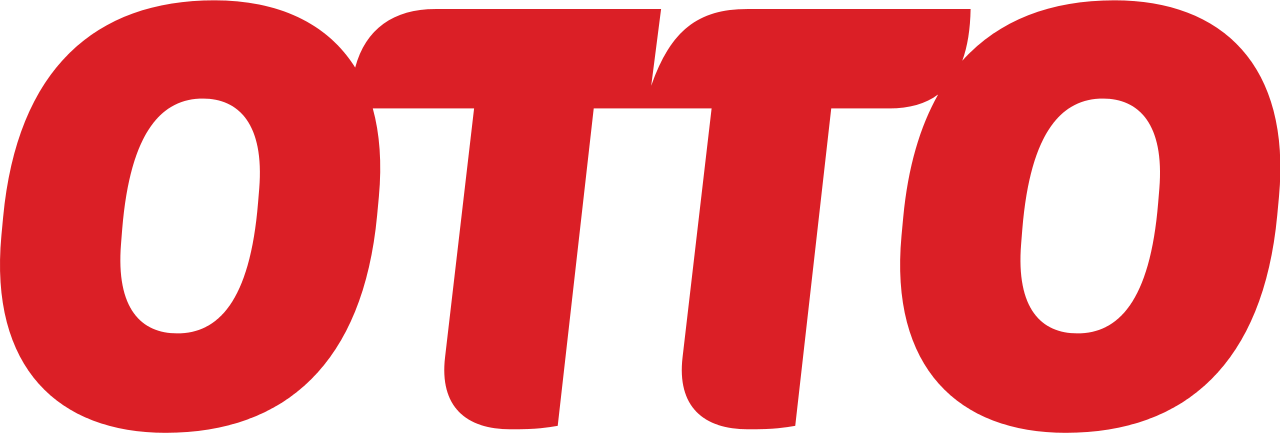 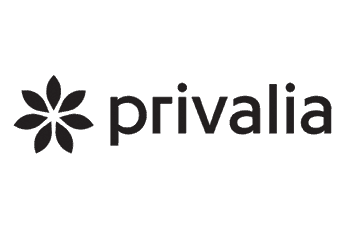 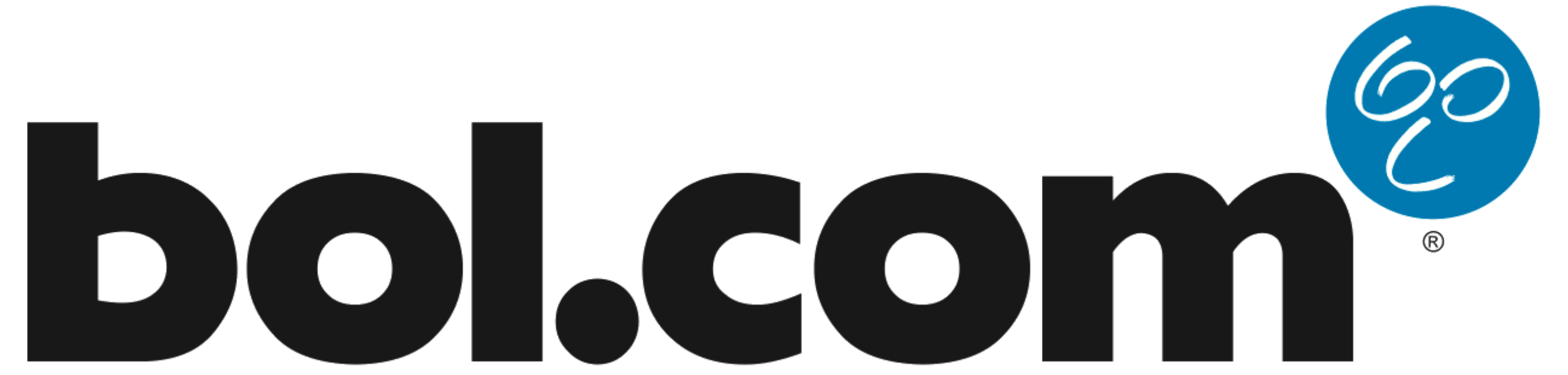 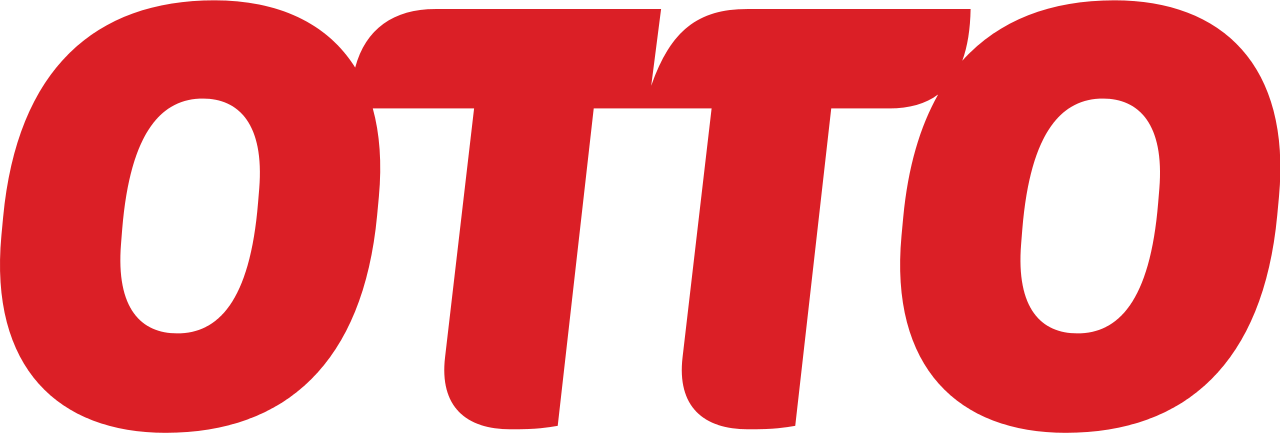 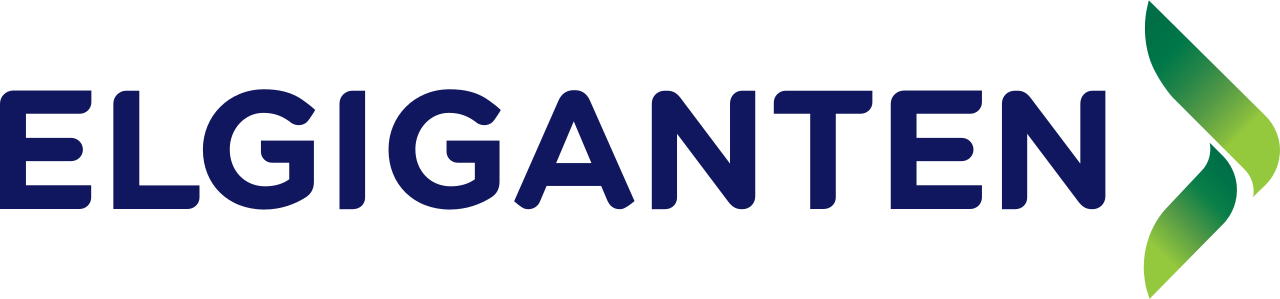 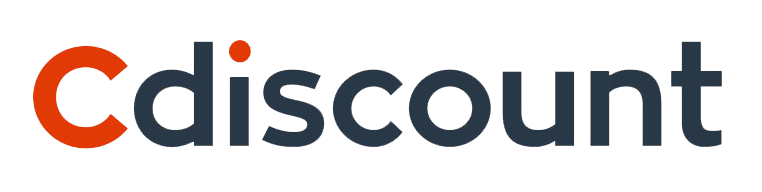 % of yes
N=6635
Lorem ipsum dolor sit amet, consectetuer adipiscing elit.
Home improvement purchasing via national number one retailer
Have you purchased any home improvement products via national number one online retailer in the past 12 months?
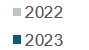 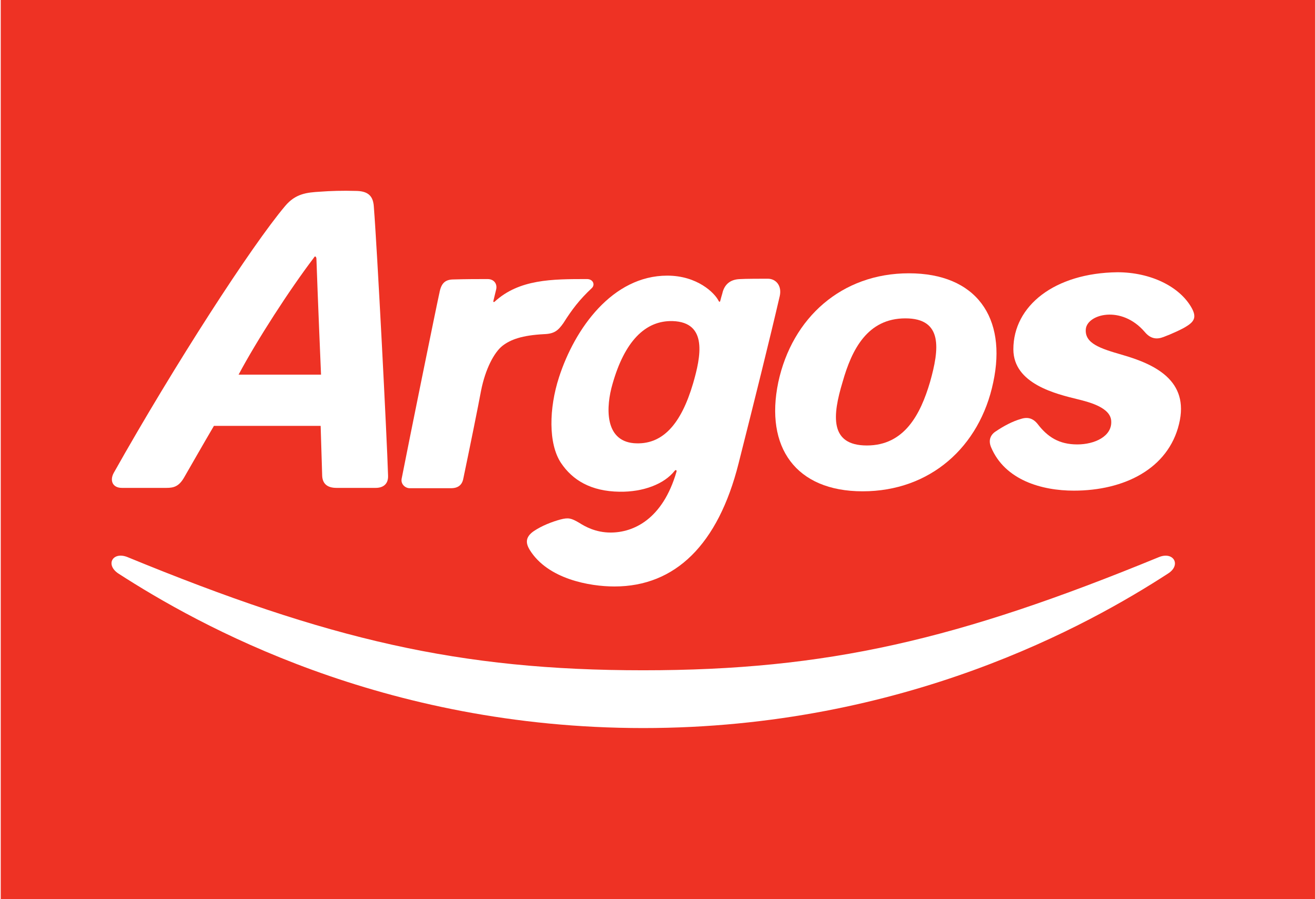 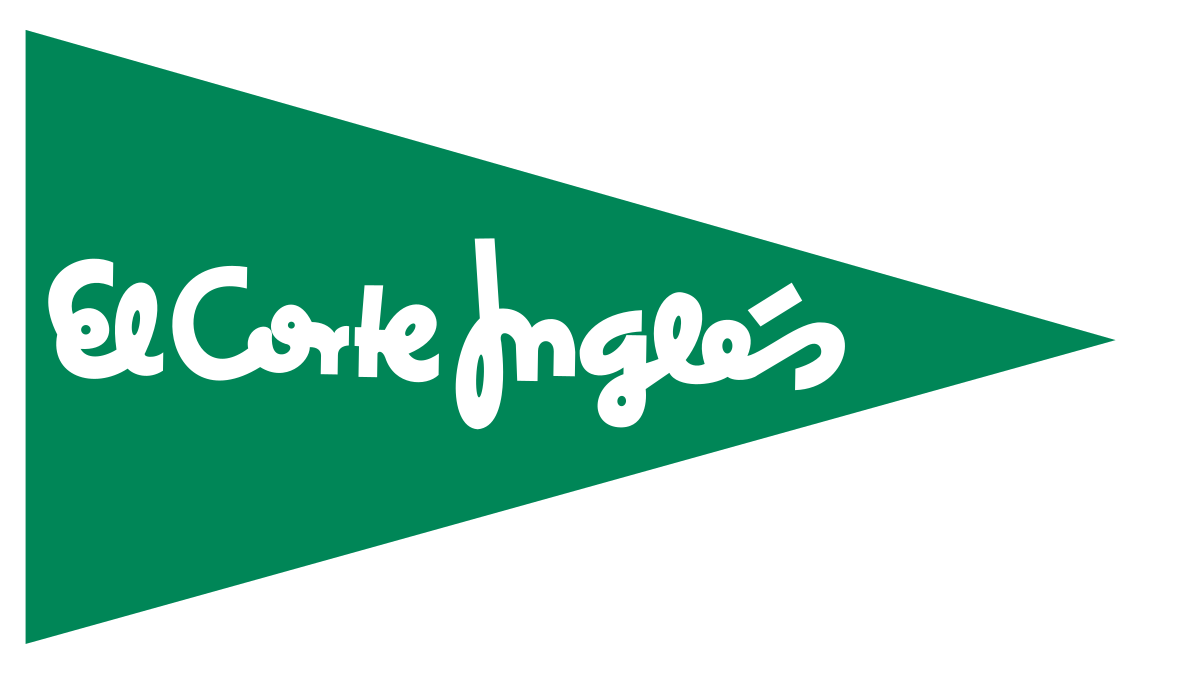 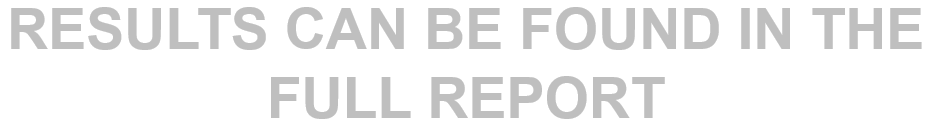 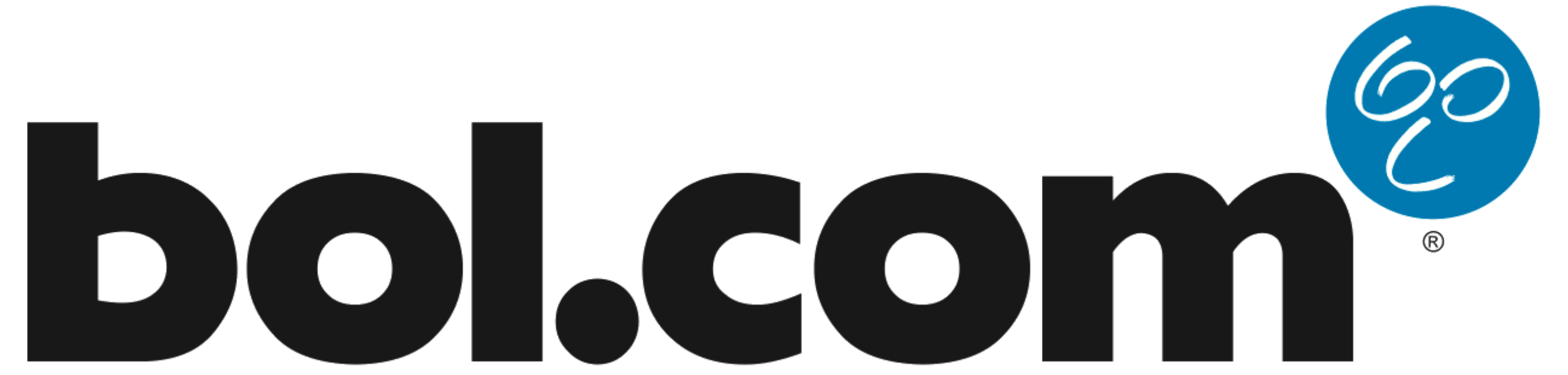 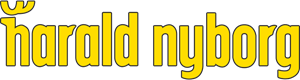 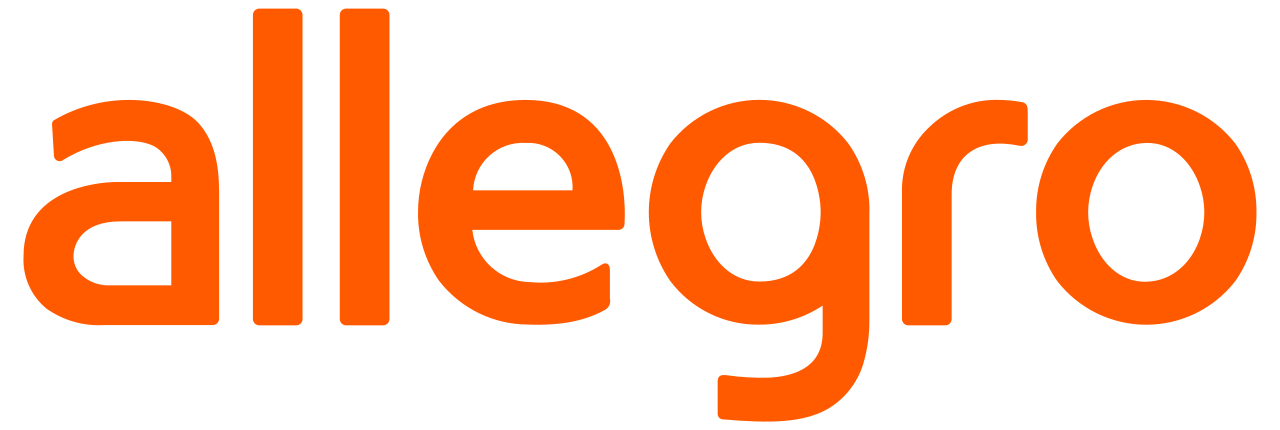 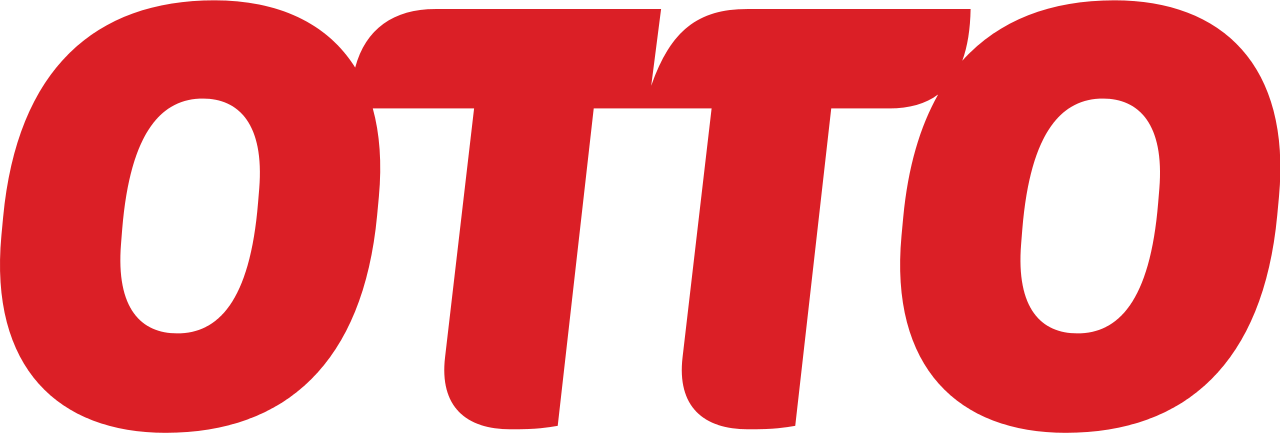 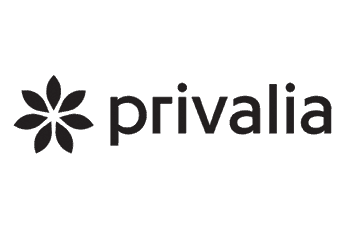 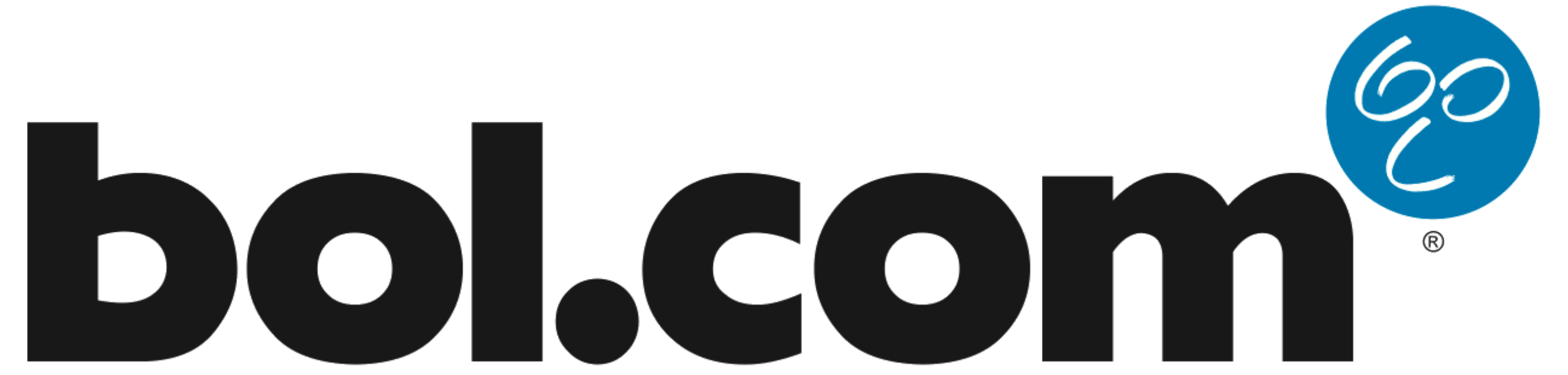 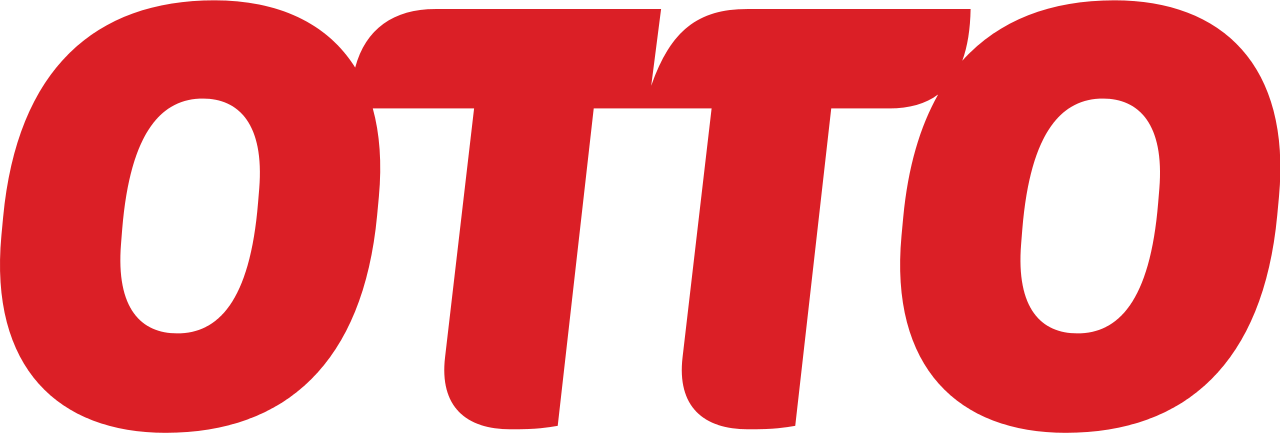 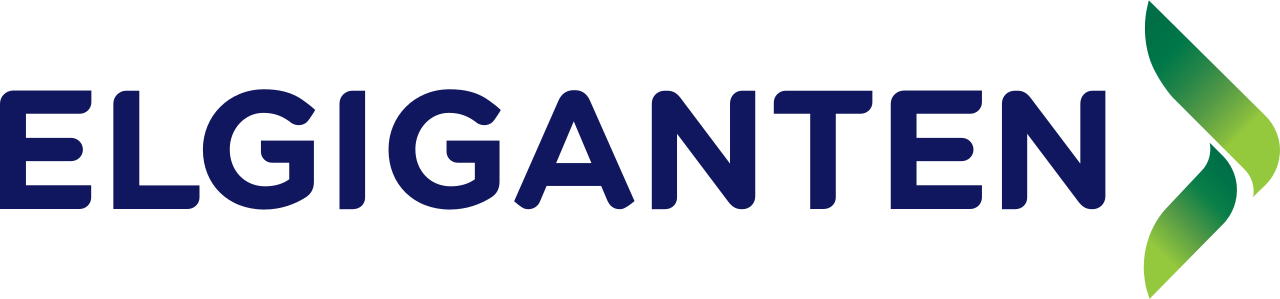 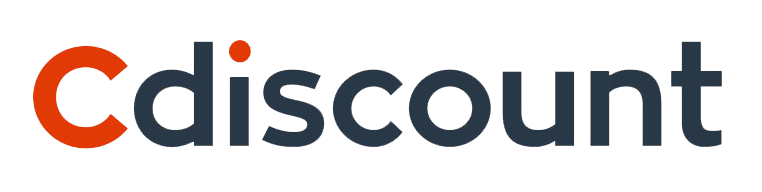 % of yes
N=2743
Lorem ipsum dolor sit amet, consectetuer adipiscing elit.
Purchasing approach
If you need to buy the following products how would you approach this? (offline being a physical store and online being a webshop)
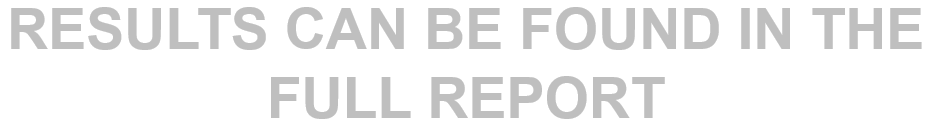 N=6635
Lorem ipsum dolor sit amet, consectetuer adipiscing elit.
Paint job
If you want to do a paint job in your house, how would you most likely get the paint and paint supplies for it?
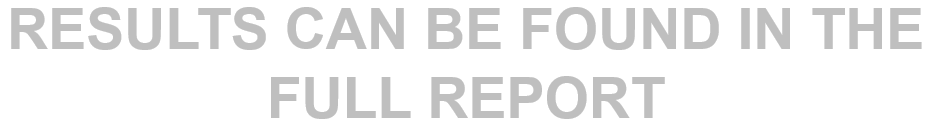 N=6635
Lorem ipsum dolor sit amet, consectetuer adipiscing elit.
Where is it more fun to shop
A: Shopping in physical stores for home improvement products is more fun than in online stores
B: Shopping in online stores for home improvement products is more fun than in physical stores
Balance: % Yes (I agree) offline minus % Yes (I agree) online
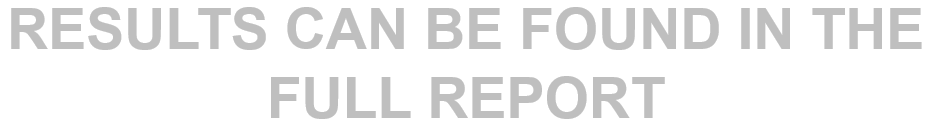 N=6635
Lorem ipsum dolor sit amet, consectetuer adipiscing elit.
Where do they get better advice
A: In physical stores, you receive better advice on home improvement products than in online stores
B: In online stores, you receive better advice on home improvement products than in physical stores
Balance: % Yes (I agree) offline minus % Yes (I agree) online
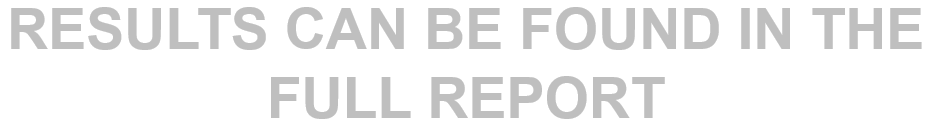 N=6635
Lorem ipsum dolor sit amet, consectetuer adipiscing elit.
Where is it more inspiring
A: Physical stores for home improvement products are more inspiring than online stores
B: Online stores for home improvement products are more inspiring than physical stores
Balance: % Yes (I agree) offline minus % Yes (I agree) online
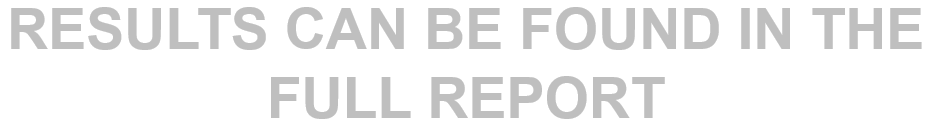 N=6635
Lorem ipsum dolor sit amet, consectetuer adipiscing elit.
Outlook on home improvement
Looking forward to the months July-September, do you expect the number of home improvement jobs in- or outside your home to be more, the same or less than in the same period last year?
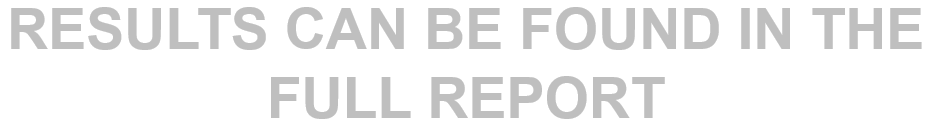 N=6604
[Speaker Notes: Colors to match on the line graph/next slide (also less is in line with the usual USP colors for less/negative end)]
Lorem ipsum dolor sit amet, consectetuer adipiscing elit.
Outlook on decorative jobs compared to the last quarter in 2023
Looking forward to the next three months, do you expect the number of home improvement jobs in- or outside your home to be more, the same or less than in the same period last year?
Small decorative jobs
Large decorative jobs
N = 6600 per quarter
N = 6600 per quarter
Lorem ipsum dolor sit amet, consectetuer adipiscing elit.
Outlook on constructive jobs compared to the last quarter in 2023
Looking forward to the next three months, do you expect the number of home improvement jobs in- or outside your home to be more, the same or less than in the same period last year?
Small constructive jobs
Large constructive jobs
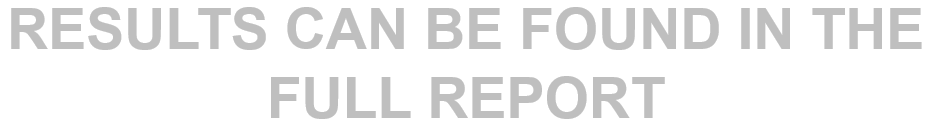 N = 6600 per quarter
N = 6600 per quarter
Lorem ipsum dolor sit amet, consectetuer adipiscing elit.
Spending on improvement jobs
To what degree do you expect to spend more or less money on home improvement in July - September compared to the same period last year?
>10% | 6%-10% | 1%-5% | Same | 1%-5% | 6%-10% | >10%
MORE:
LESS:
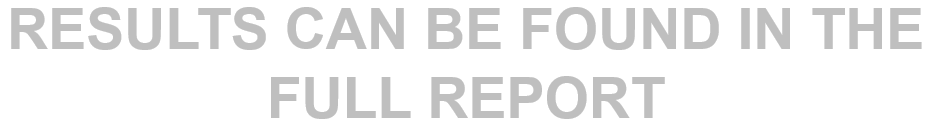 N=6604
Lorem ipsum dolor sit amet, consectetuer adipiscing elit.
Start a project under €5.000 
Do you feel this month is a good or bad time to start a project under €5.000 for home improvement, repair or maintenance?
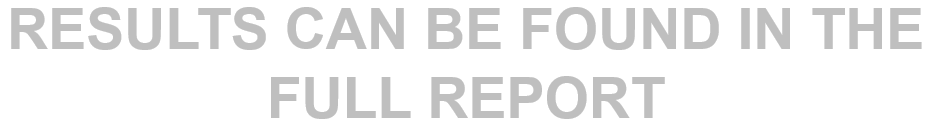 N=6604
Lorem ipsum dolor sit amet, consectetuer adipiscing elit.
Start a project under €5.000 
Do you feel this month is a good or bad time to start a project under €5.000 for home improvement, repair or maintenance?
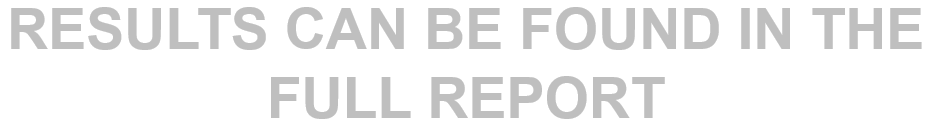 N=6604
Lorem ipsum dolor sit amet, consectetuer adipiscing elit.
Start a project over €5.000 
Do you feel this month is a good or bad time to start a project over €5.000 for home improvement, repair or maintenance?
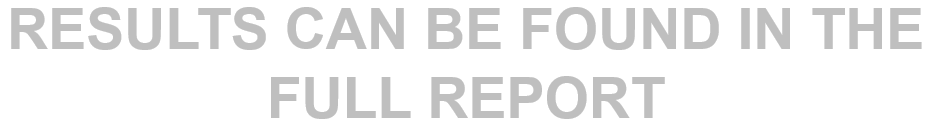 N=6604
Lorem ipsum dolor sit amet, consectetuer adipiscing elit.
Start a project over €5.000 
Do you feel this month is a good or bad time to start a project over €5.000 for home improvement, repair or maintenance?
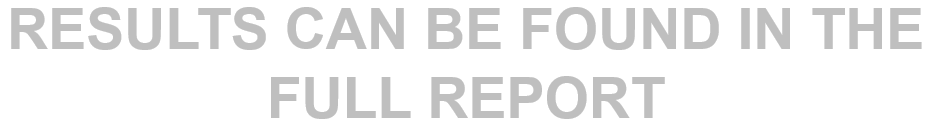 N=6604
Lorem ipsum dolor sit amet, consectetuer adipiscing elit.
Hire a professional 
Do you feel this month is a good or bad time to hire a professional for home improvement, repair or maintenance?
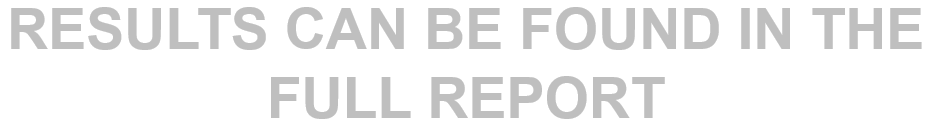 N=6604
Lorem ipsum dolor sit amet, consectetuer adipiscing elit.
Hire a professional 
Do you feel this month is a good or bad time to hire a professional for home improvement, repair or maintenance?
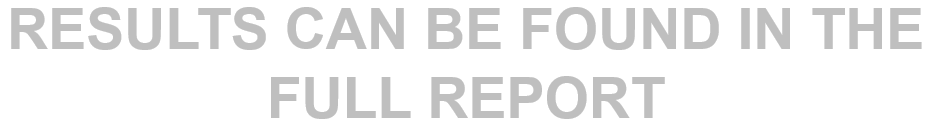 N=6604
Lorem ipsum dolor sit amet, consectetuer adipiscing elit.
Postponed / cancelled home improvement project
In the last 30 days, have you postponed or cancelled a home improvement, repair or maintenance project you planned to start?
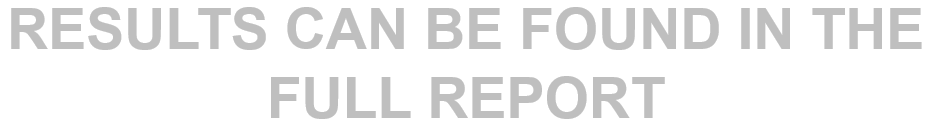 N=6604
Lorem ipsum dolor sit amet, consectetuer adipiscing elit.
Postponed / cancelled home improvement project
In the last 30 days, have you postponed or cancelled a home improvement, repair or maintenance project you planned to start?
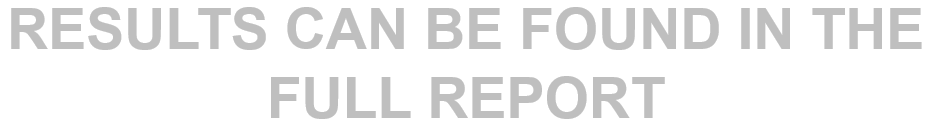 N=6604
Lorem ipsum dolor sit amet, consectetuer adipiscing elit.
Cancellation reasons
Why did you postpone or cancel your home improvement, repair or maintenance project?
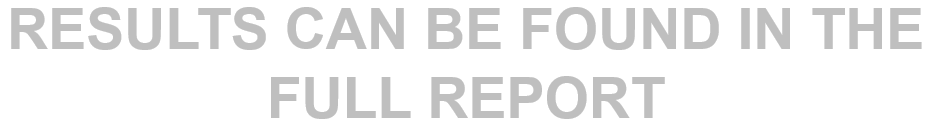 Lorem ipsum dolor sit amet, consectetuer adipiscing elit.
Plans in the next 30 days
Are you planning to start a home improvement, repair or maintenance project in the next 30 days?
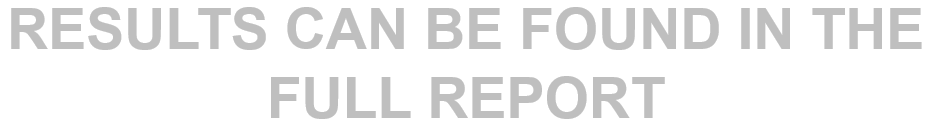 N=6604
Lorem ipsum dolor sit amet, consectetuer adipiscing elit.
Plans in the next 30 days
Are you planning to start a home improvement, repair or maintenance project in the next 30 days?
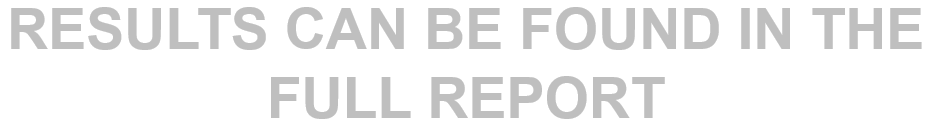 N=6604
Index
AUSTRIA
Online purchases
Have you purchased anything online at the following online stores during the past 6 months?
Pick-up or delivery
Did you pick up the purchased product(s) in the store or was it delivered to your home?
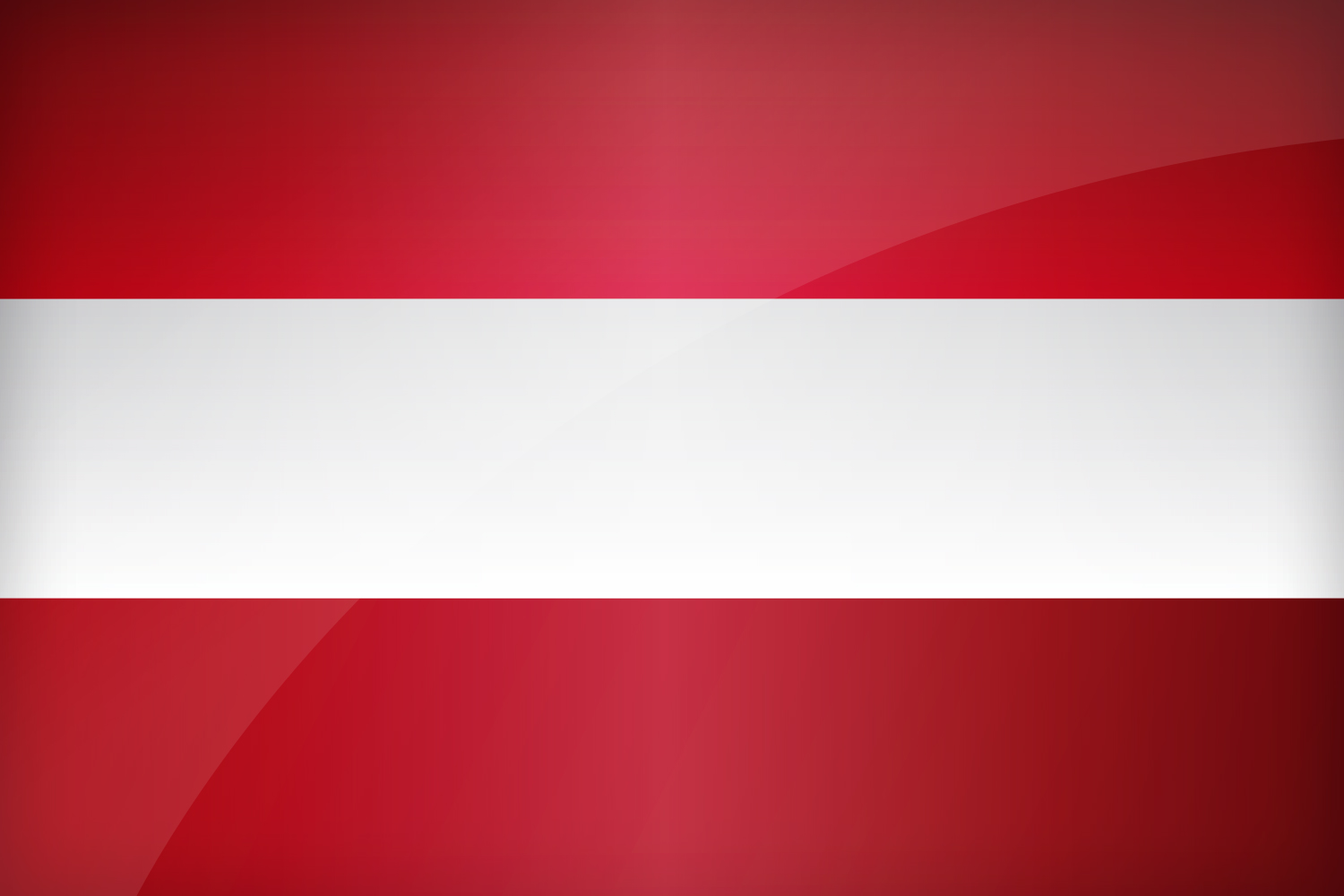 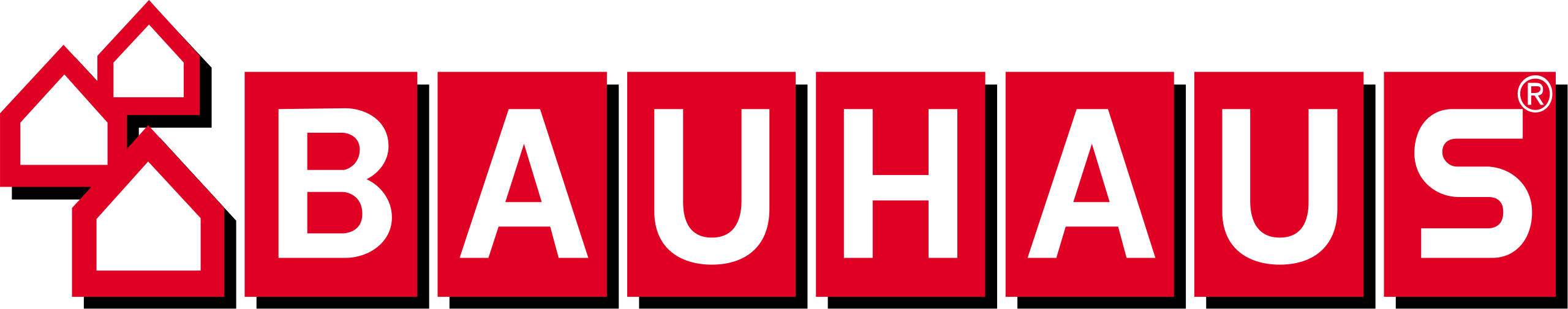 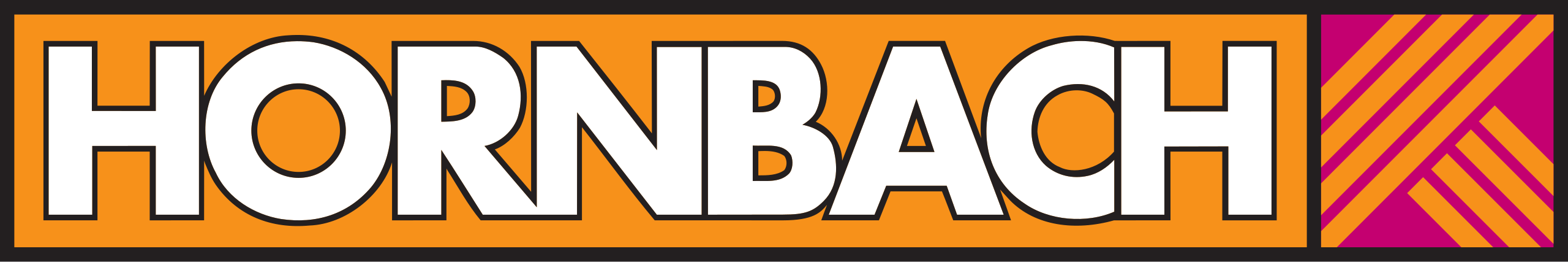 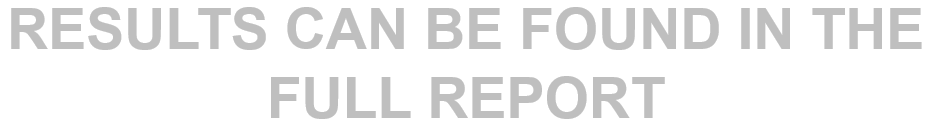 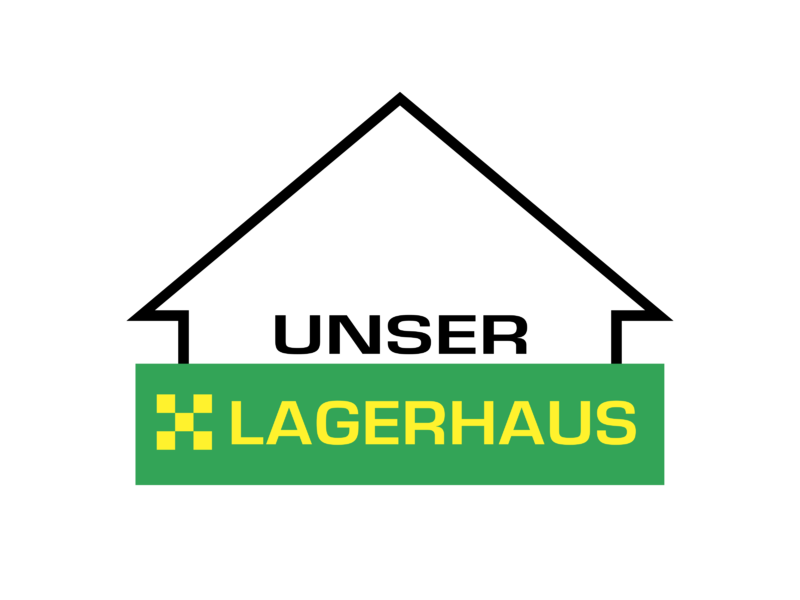 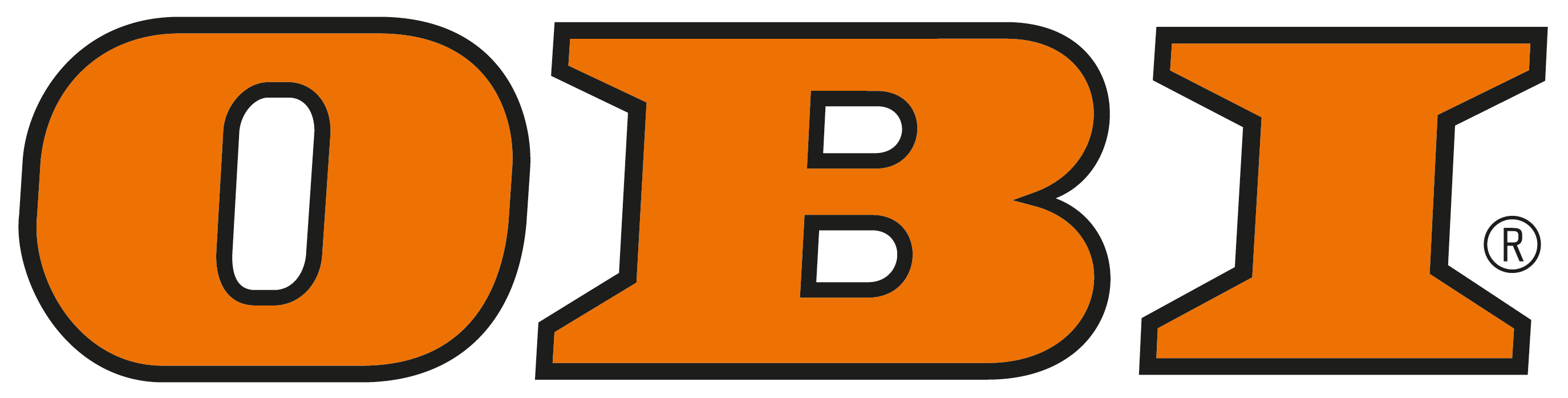 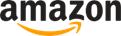 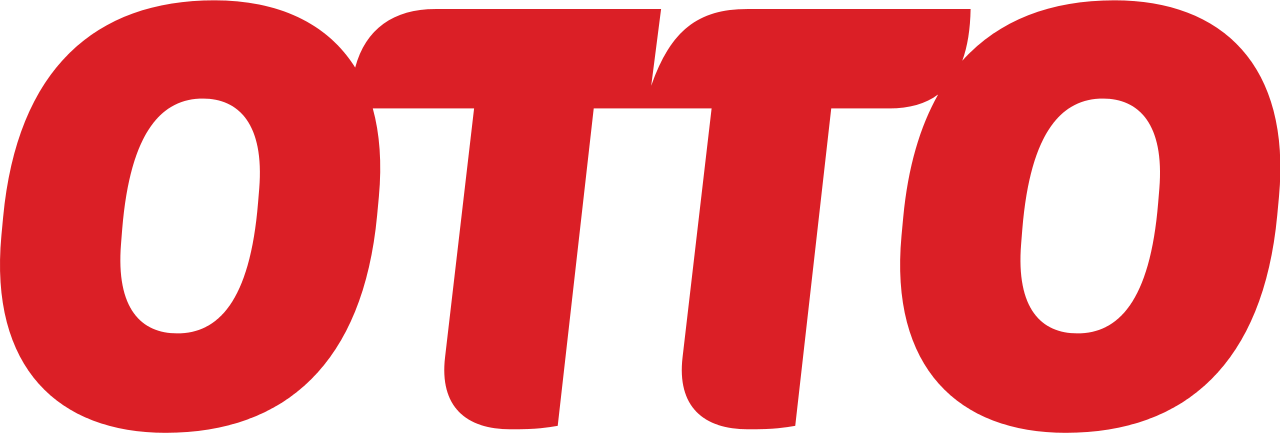 N=599
N=141
AUSTRIA
Online purchases
What rating do you give the following aspects at the following stores? [1 to 10]
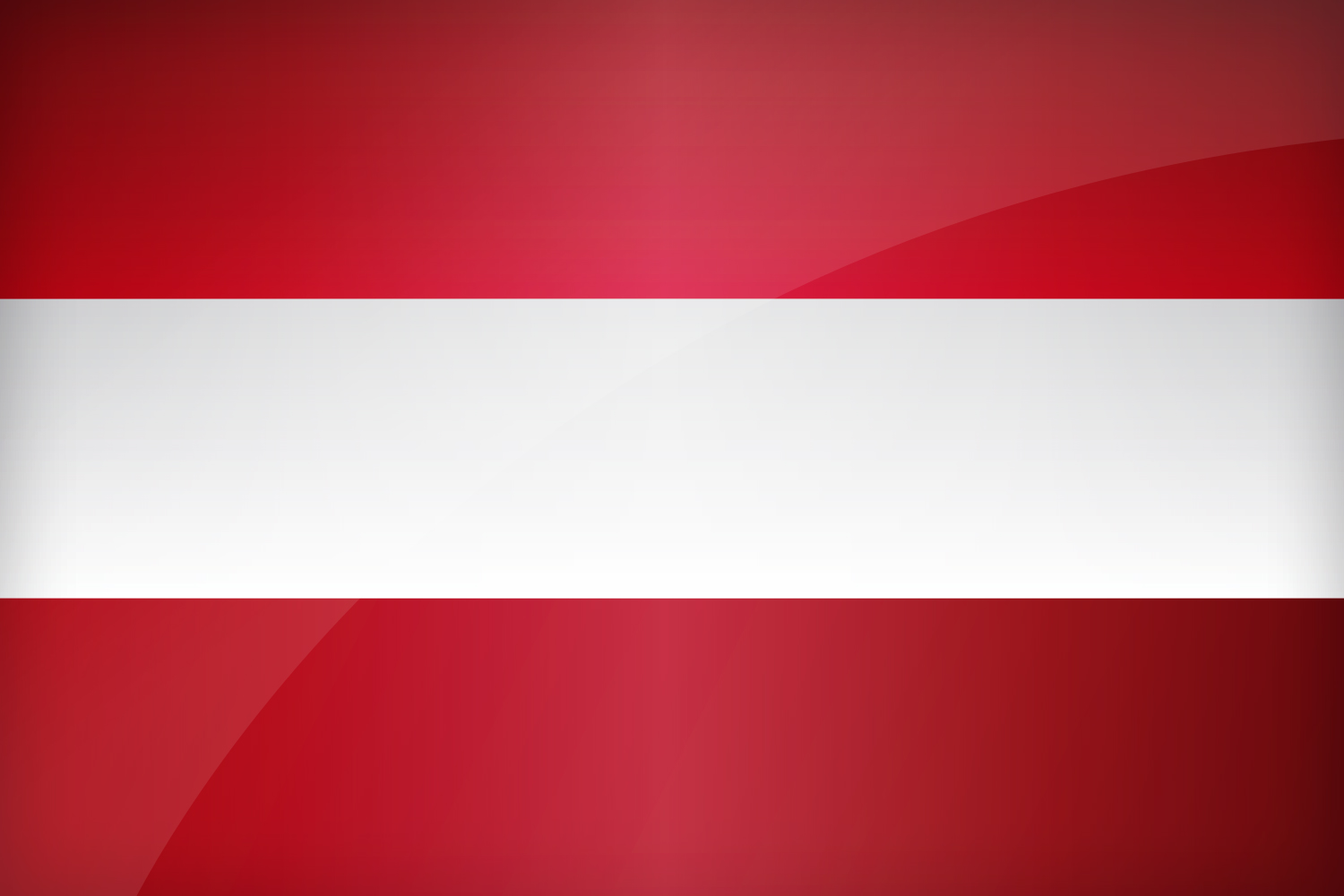 Bauhaus | Hornbach | Lagerhaus | OBI  |  Amazon  |  Otto
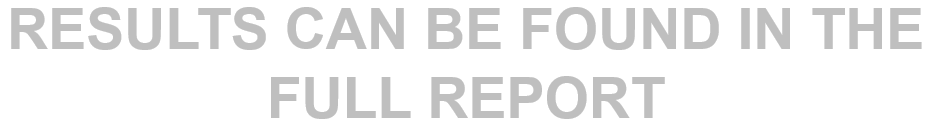 Bauhaus N=29, Hornbach N=41, Lagerhaus N=10, OBI N=73, Amazon N=318, Otto N=36
Q: Have you purchased anything online at the following online stores during the past 6 months?
BELGIUM
Online purchases
Have you purchased anything online at the following online stores during the past 6 months?
Pick-up or delivery
Did you pick up the purchased product(s) in the store or was it delivered to your home?
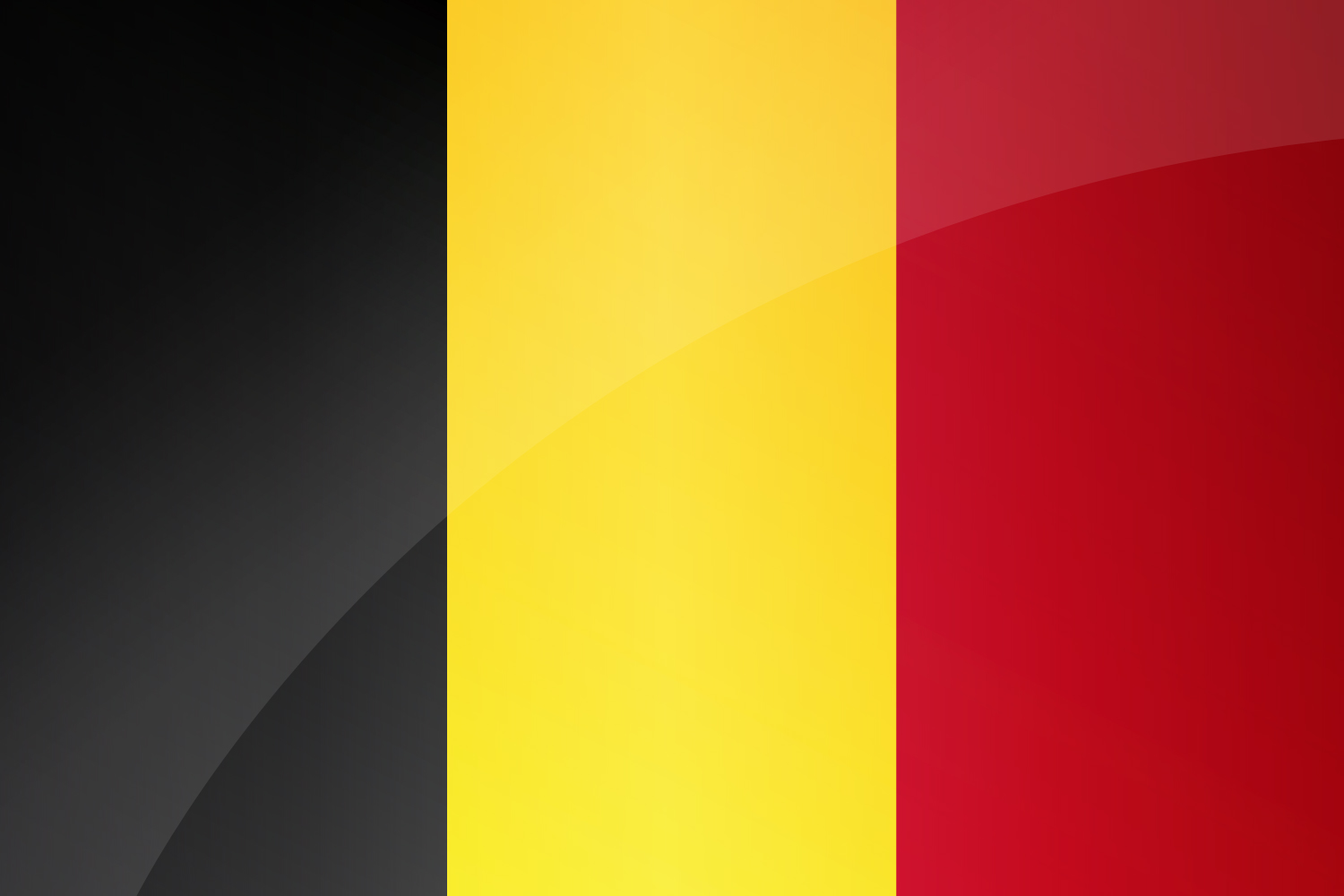 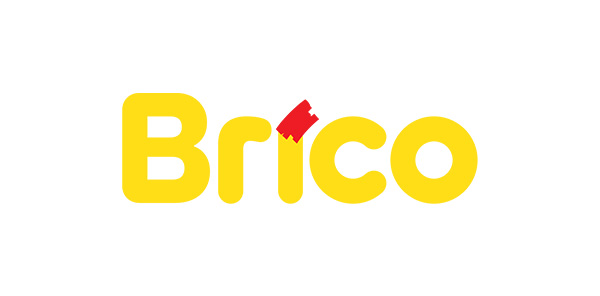 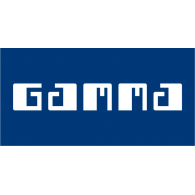 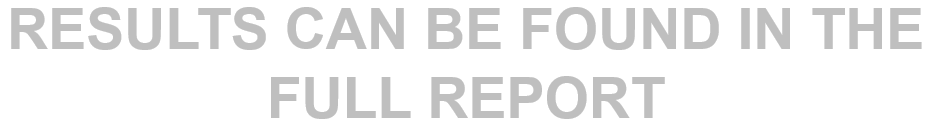 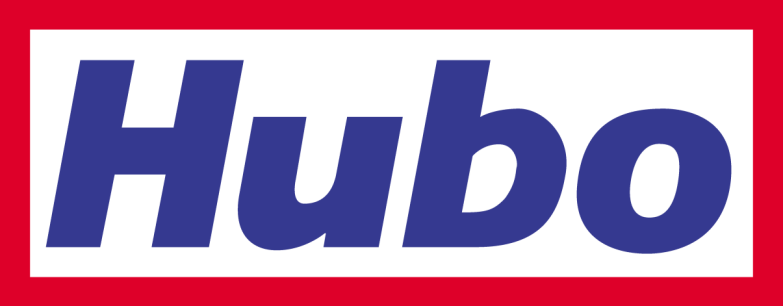 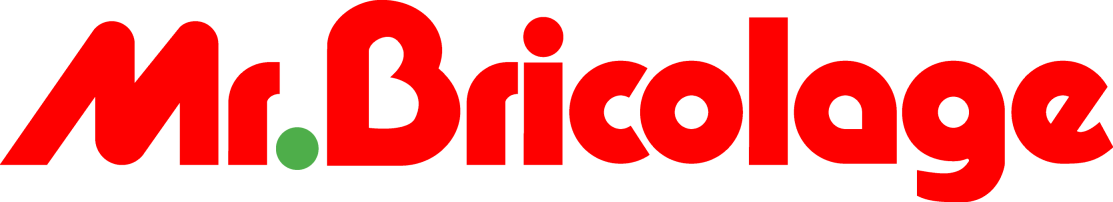 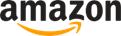 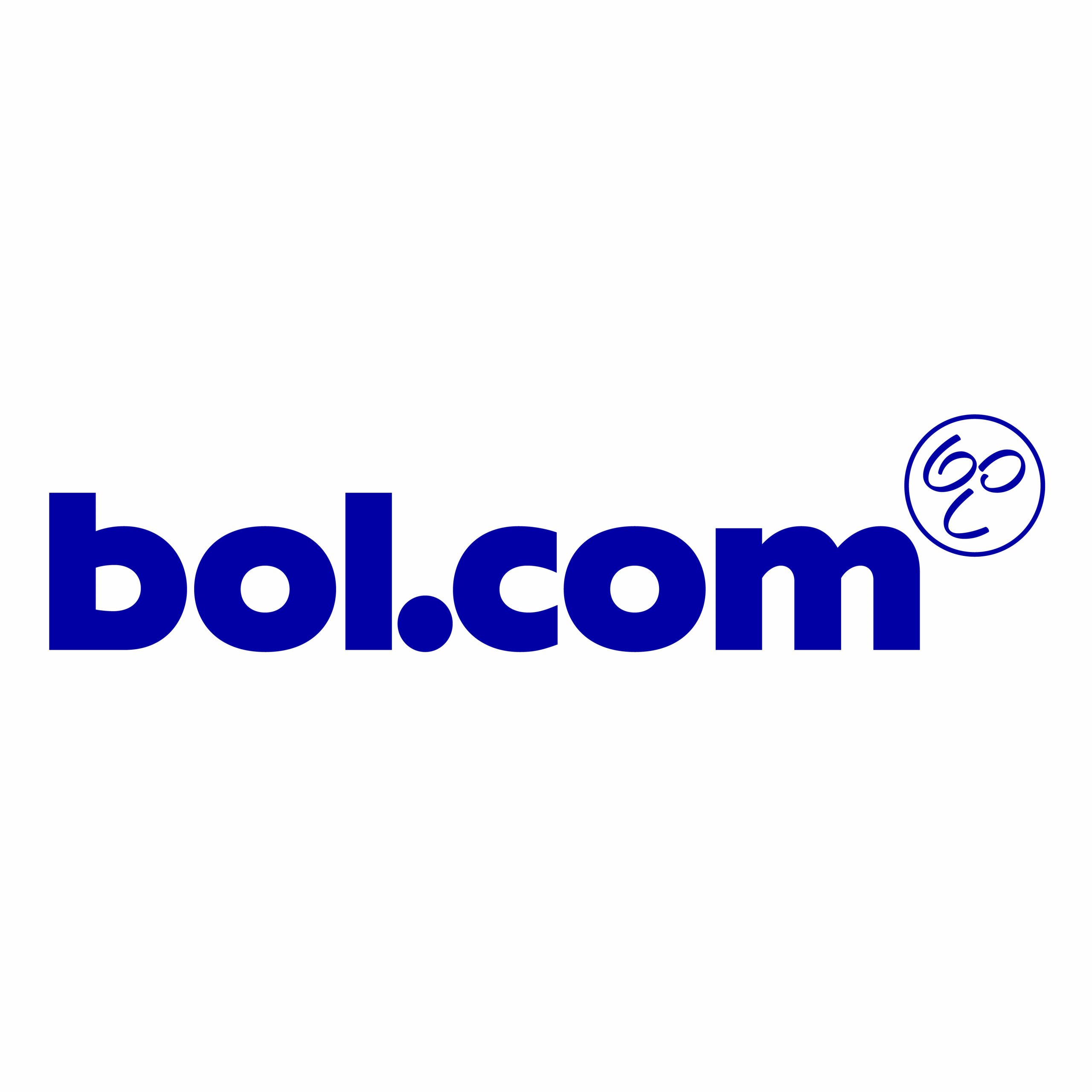 N=599
N=155
BELGIUM
Online purchases
What rating do you give the following aspects at the following stores? [1 to 10]
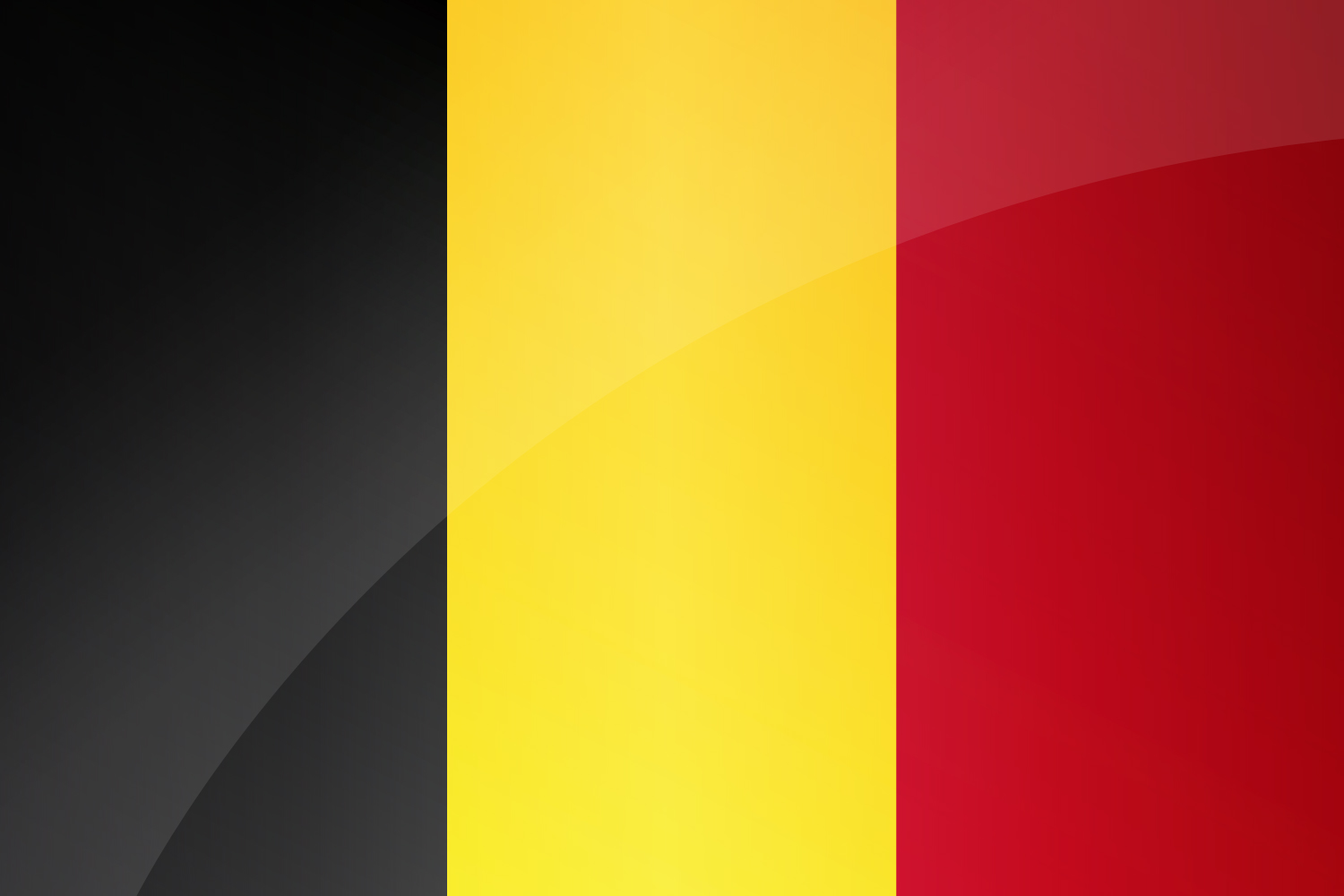 Brico | Gamma | Hubo | MrBricolage  |  Amazon  |  Bol.com
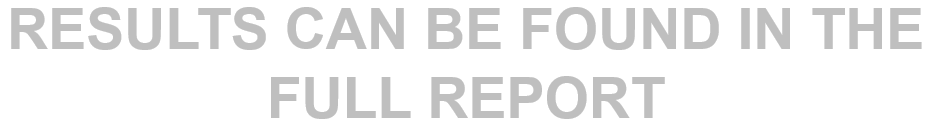 Brico N=46, Gamma N=54, Hubo N=67, MrBricolage N=15, Amazon N=121, Bol.com N=208
DENMARK
Online purchases
Have you purchased anything online at the following online stores during the past 6 months?
Pick-up or delivery
Did you pick up the purchased product(s) in the store or was it delivered to your home?
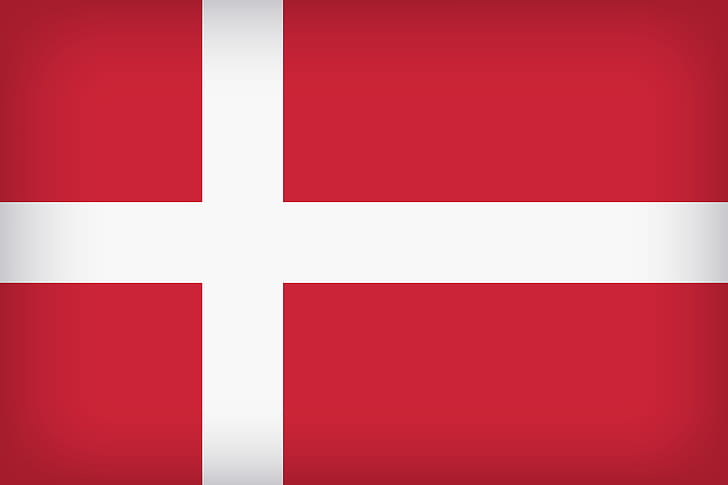 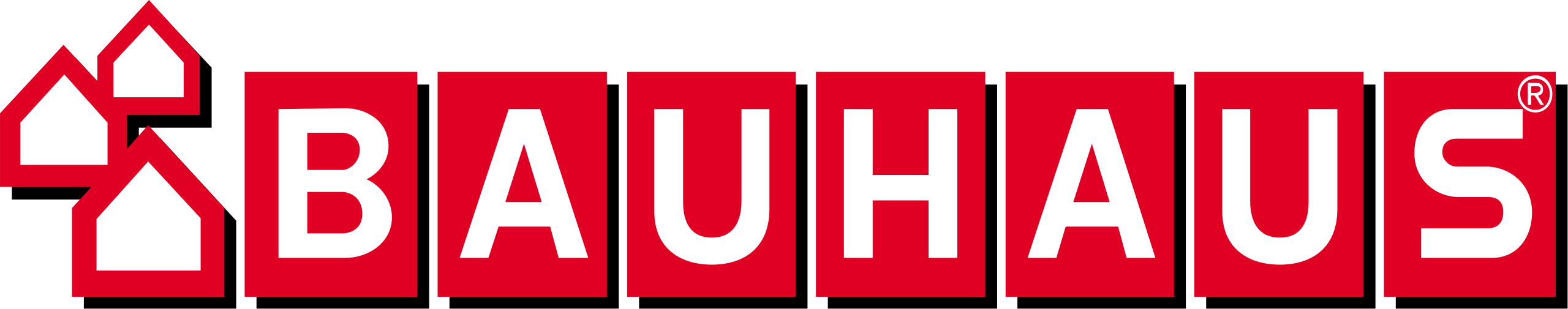 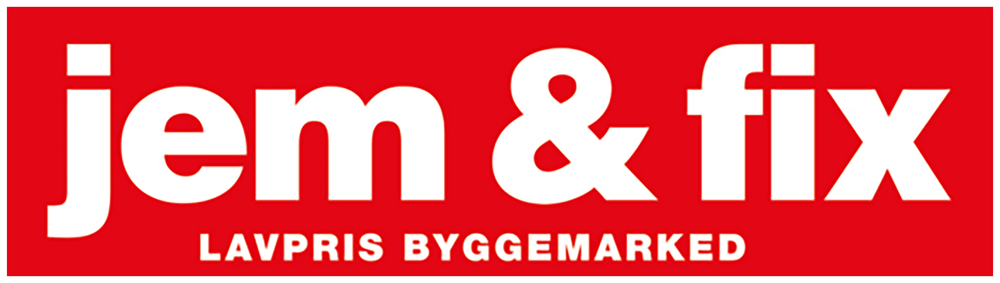 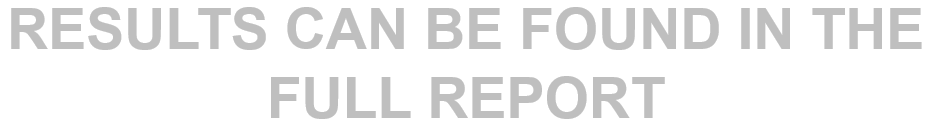 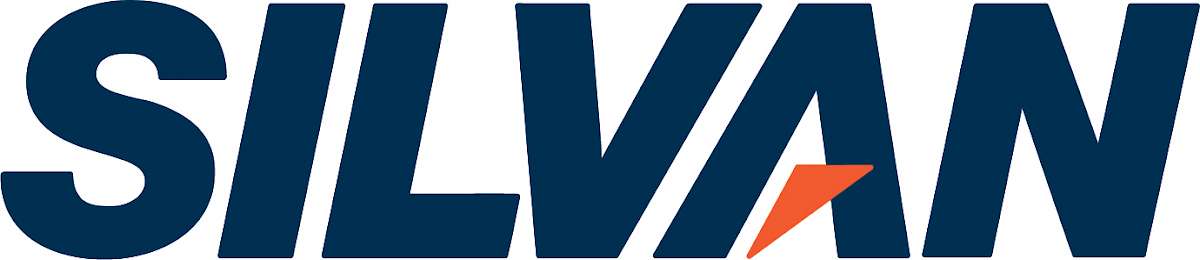 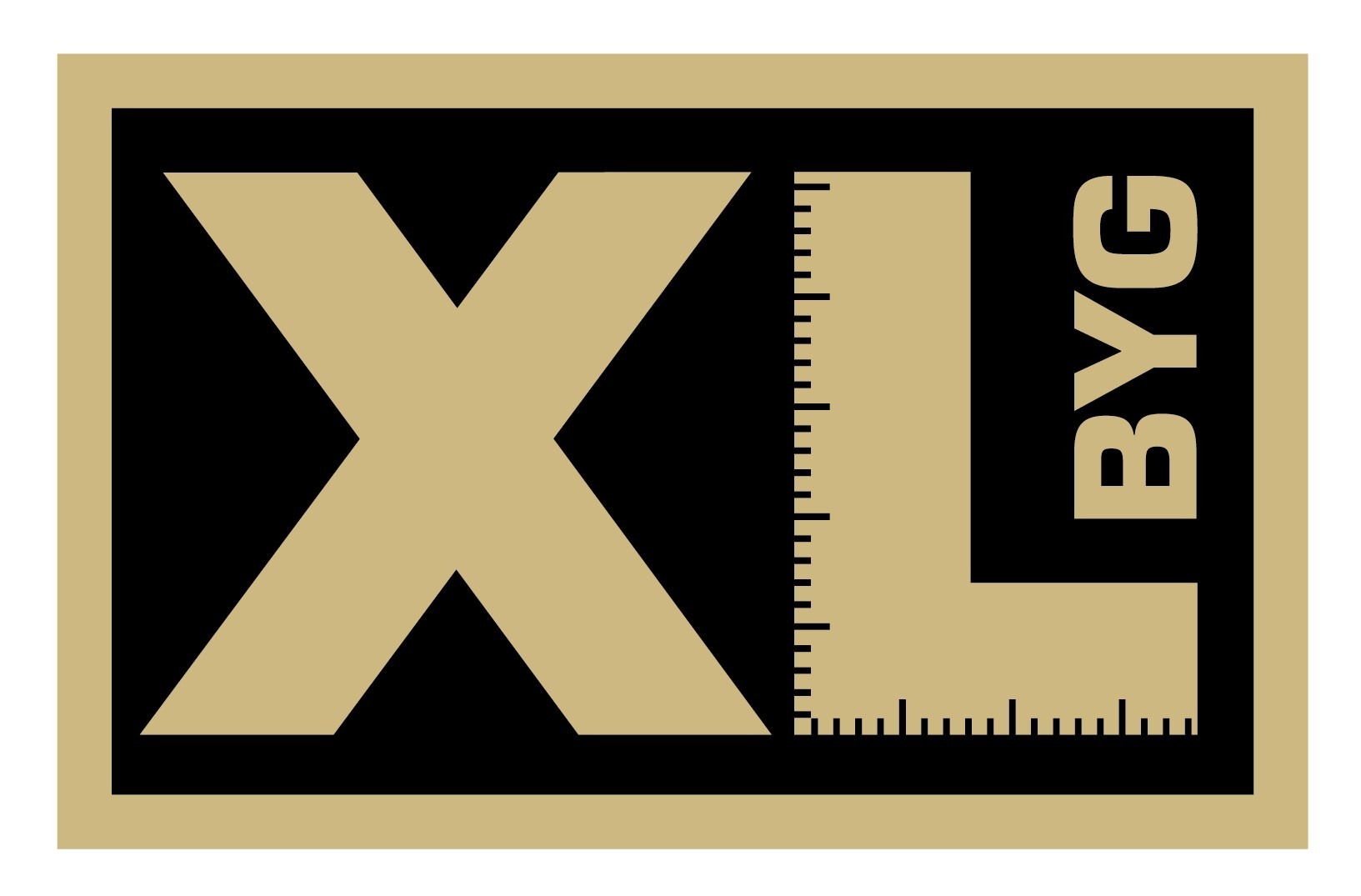 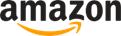 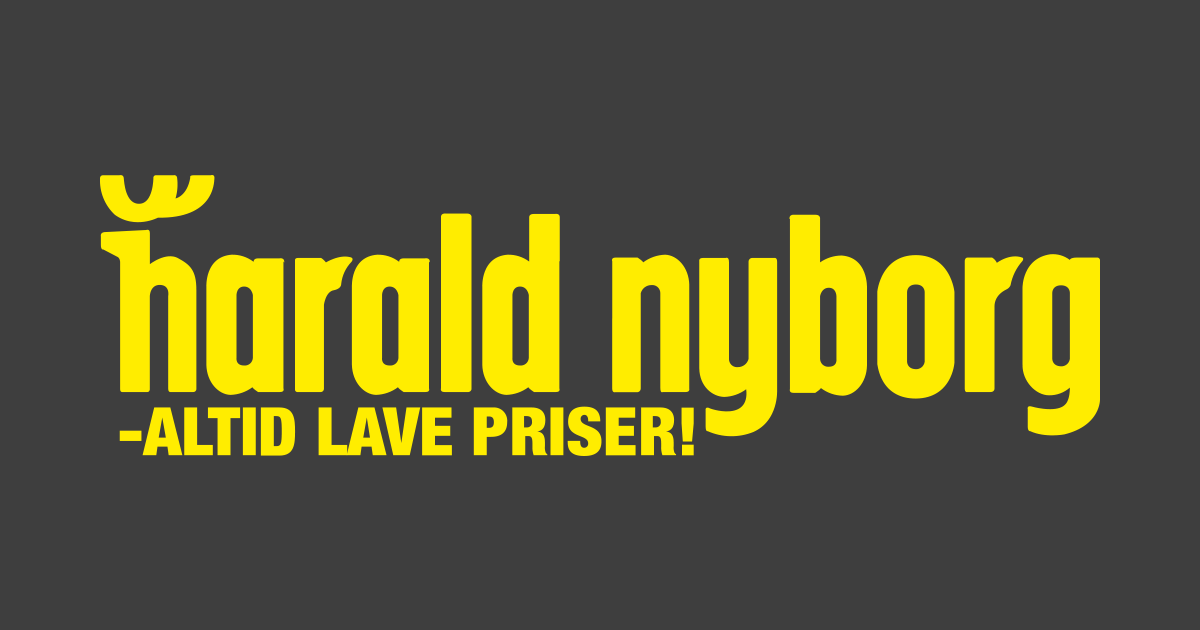 N=603
N=178
DENMARK
Online purchases
What rating do you give the following aspects at the following stores? [1 to 10]
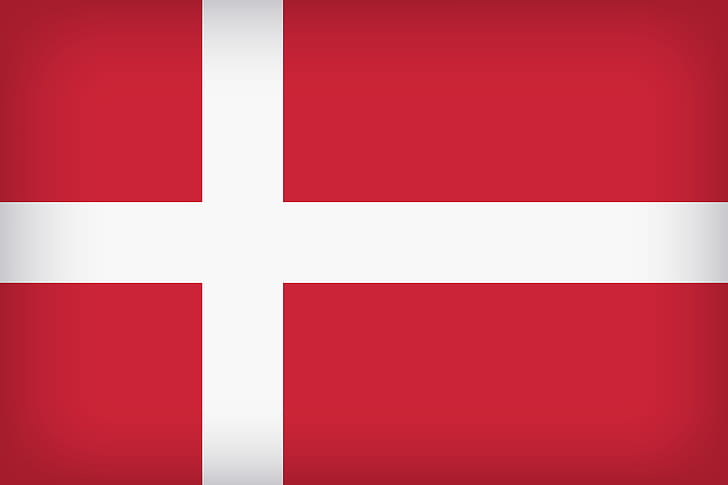 Bauhaus | jem&fix | Silvan | XL-BYGG |  Amazon|  Harald Nyborg
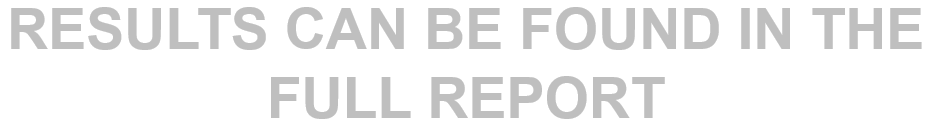 Bauhaus N=62, jem&fix N=73, Silvan N=60, XL-BYGG N=36, Amazon N=61, Harald Nyborg N=63
FRANCE
Online purchases
Have you purchased anything online at the following online stores during the past 6 months?
Pick-up or delivery
Did you pick up the purchased product(s) in the store or was it delivered to your home?
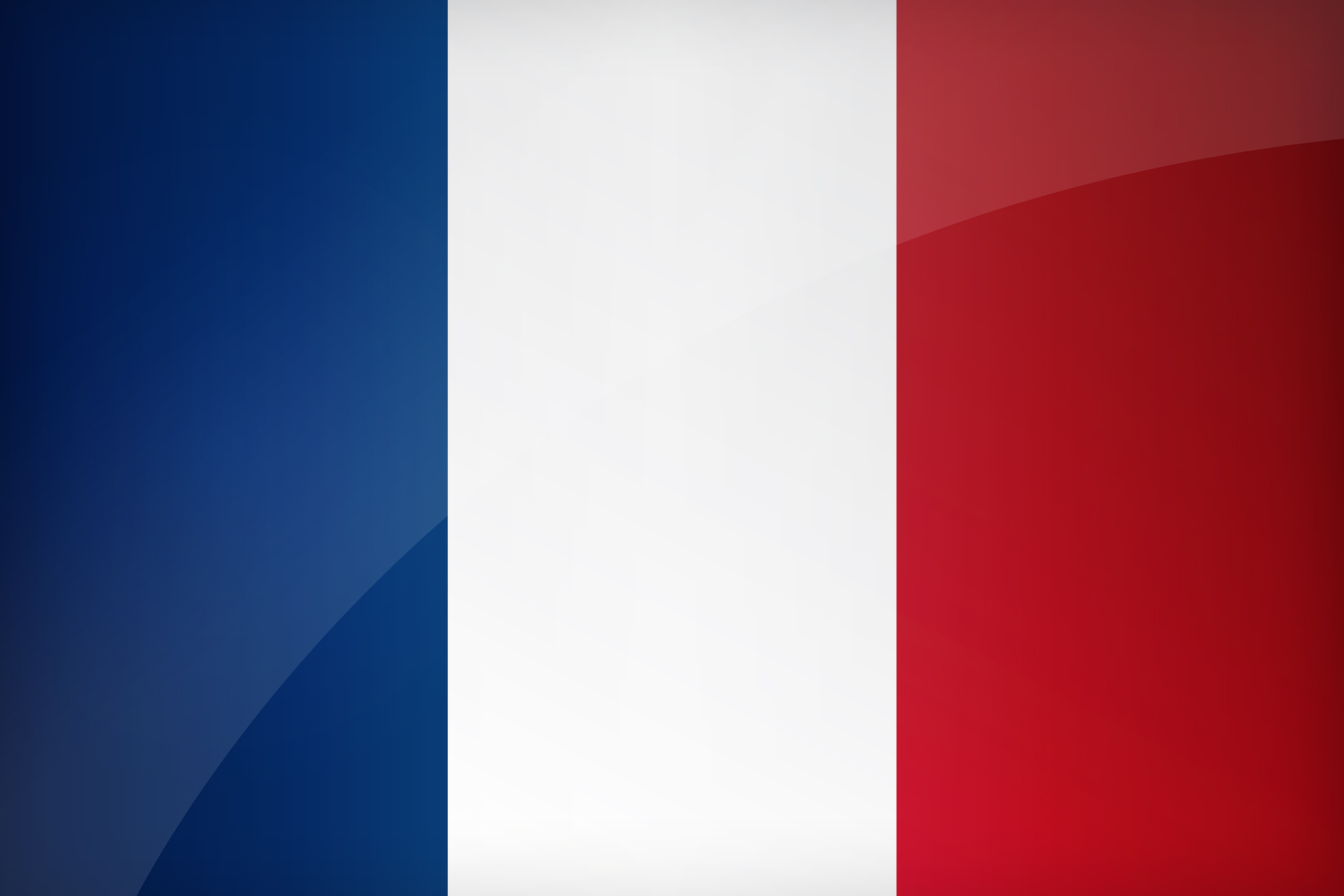 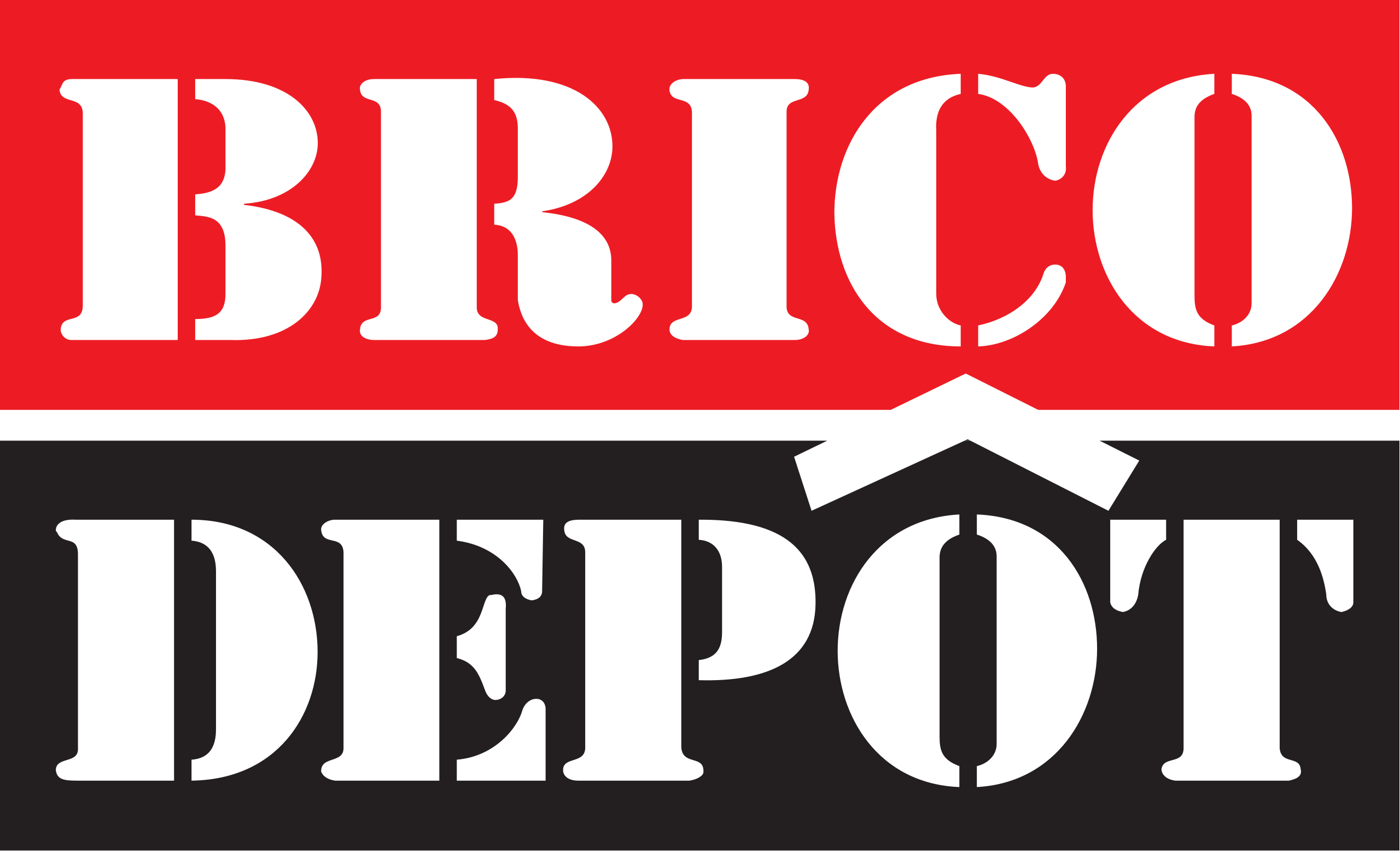 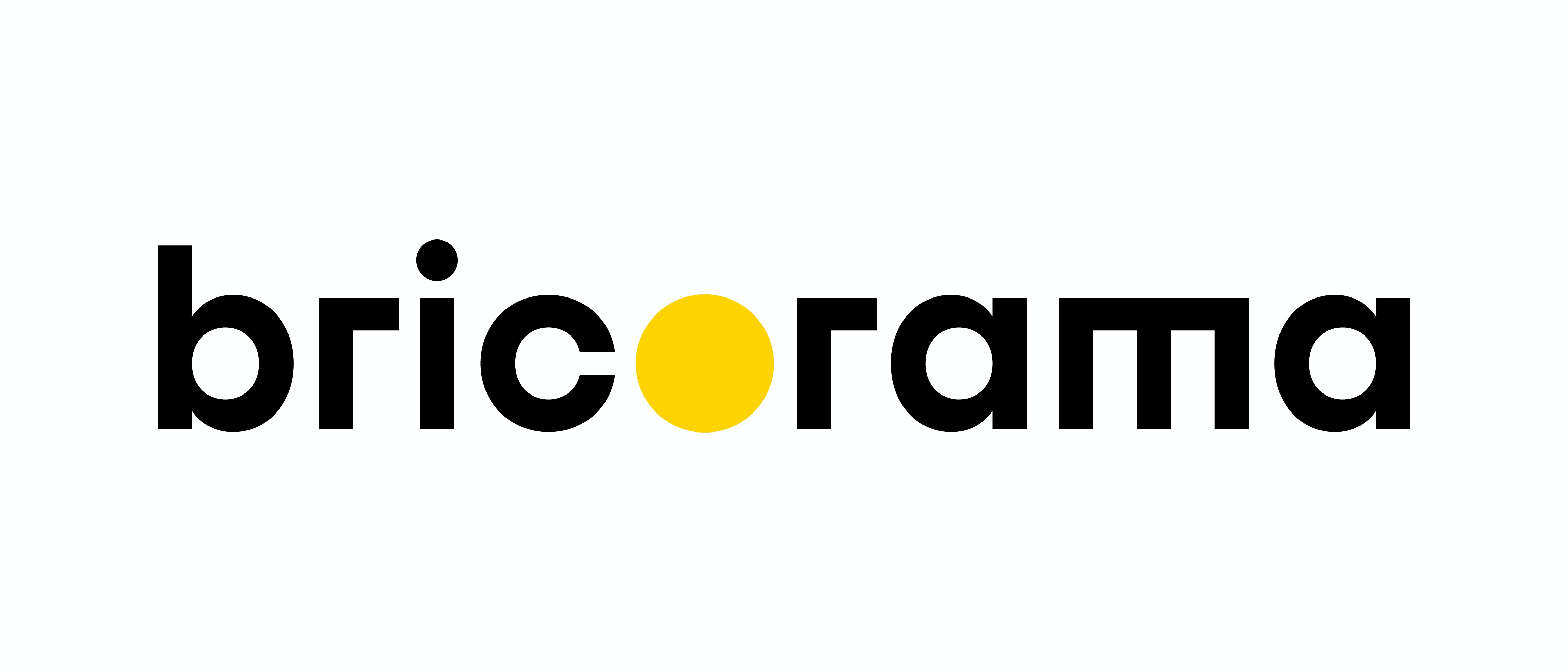 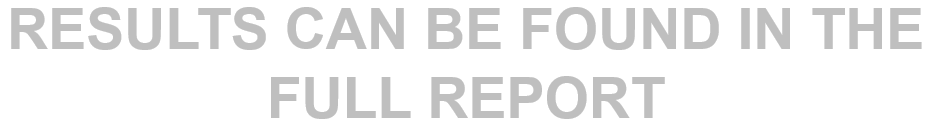 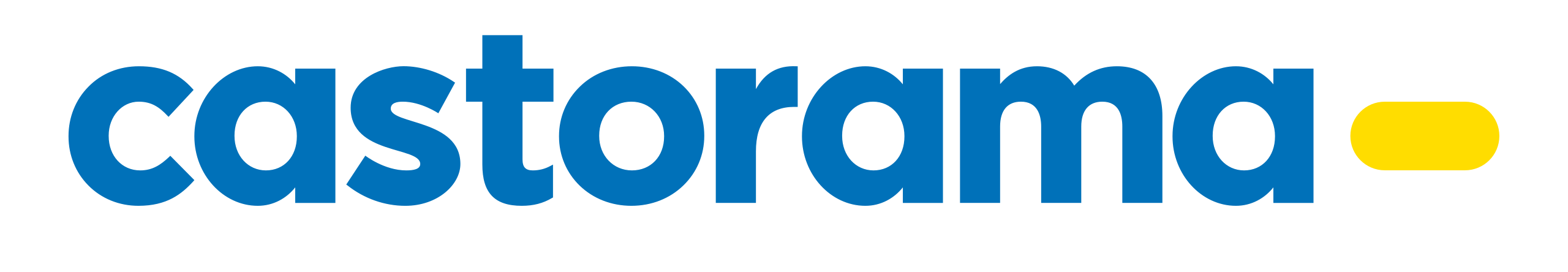 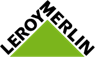 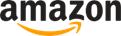 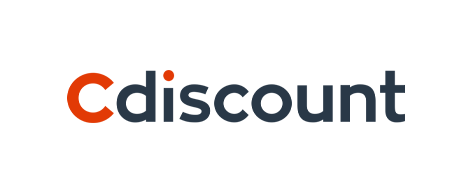 N=602
N=175
FRANCE
Online purchases
What rating do you give the following aspects at the following stores? [1 to 10]
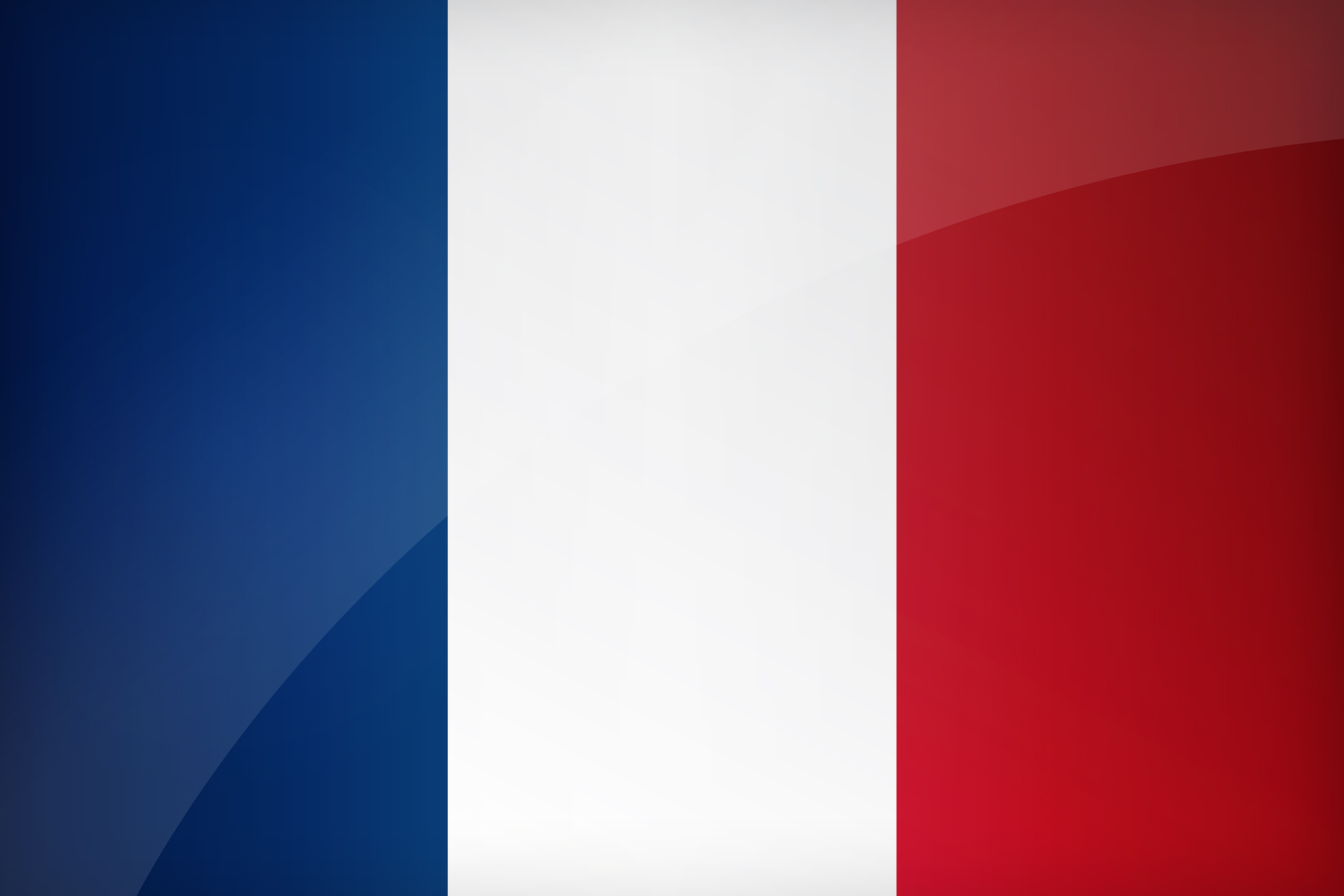 BricoDepot | Bricorama | Castorama | LeroyMerlin |  Amazon |  Cdiscount
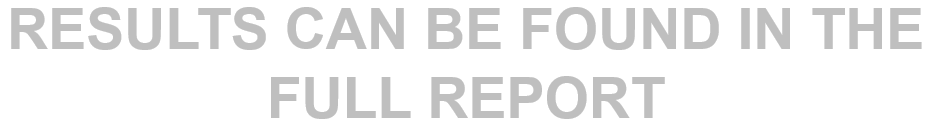 BricoDepot  N=46, Bricorama N=18, Castorama N=47, LeroyMerlin N=100, Amazon N=241, Cdiscount N=58
GERMANY
Online purchases
Have you purchased anything online at the following online stores during the past 6 months?
Pick-up or delivery
Did you pick up the purchased product(s) in the store or was it delivered to your home?
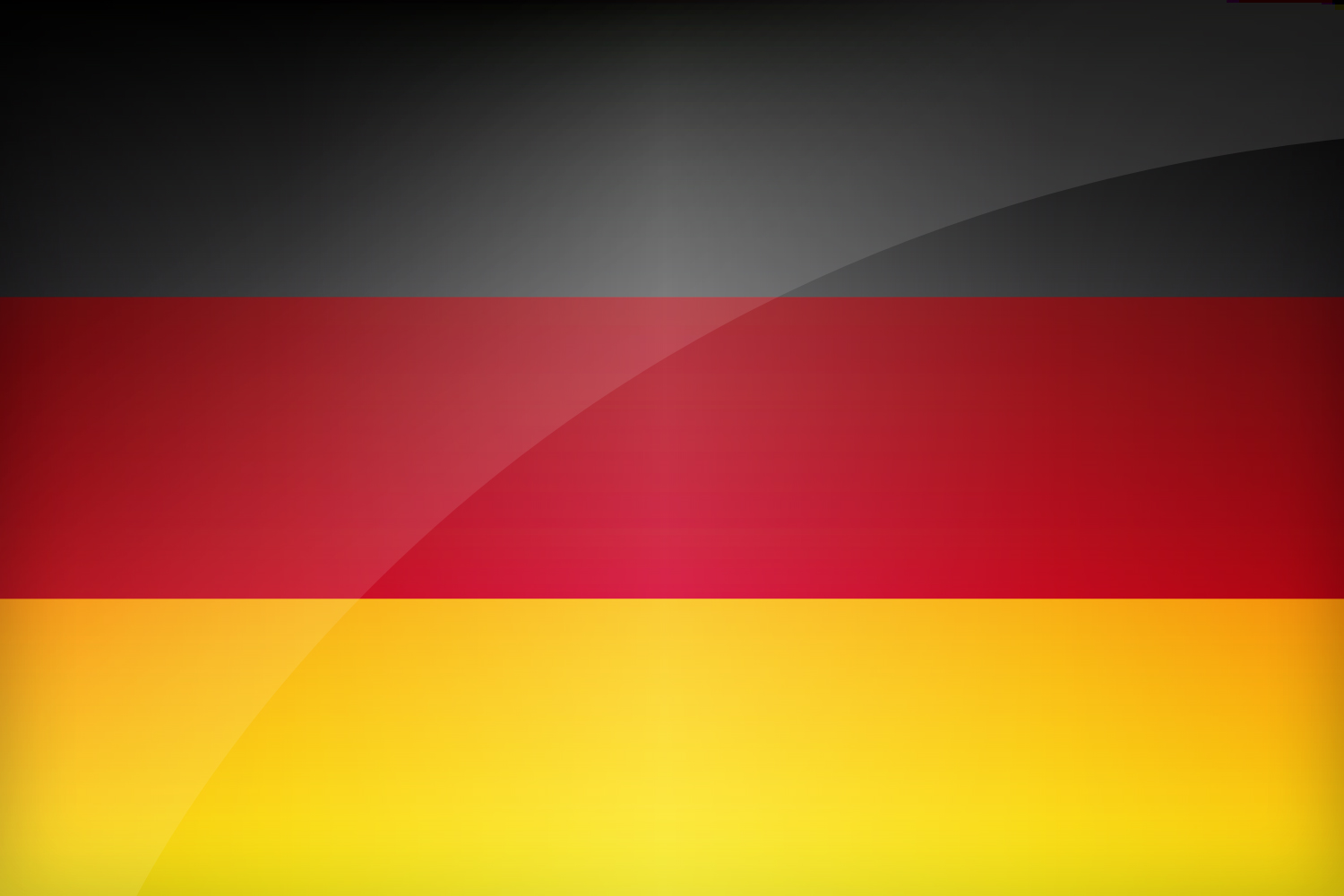 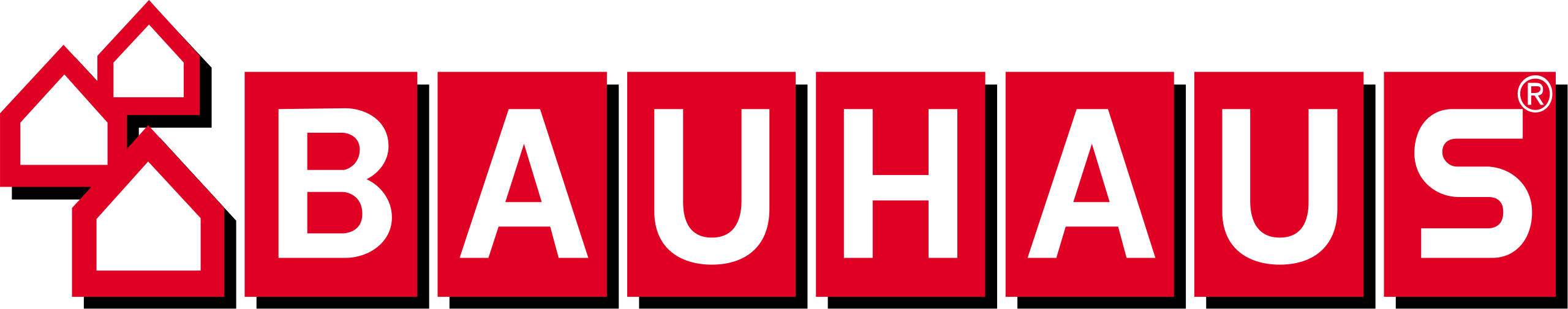 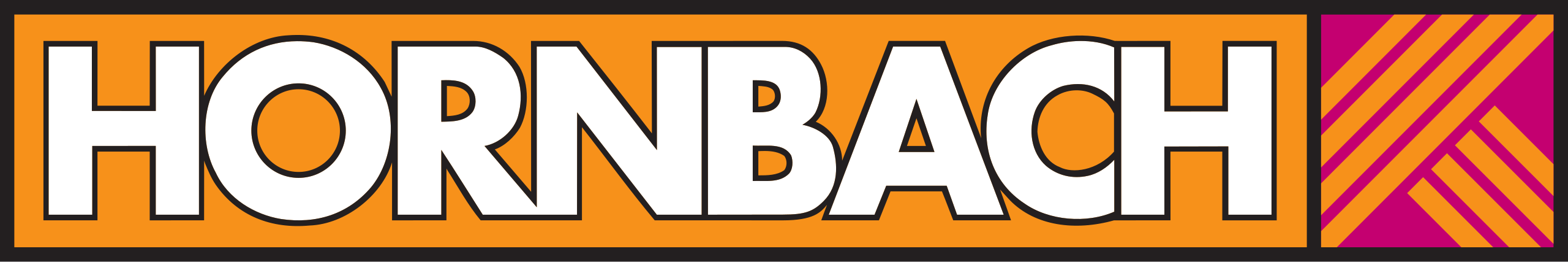 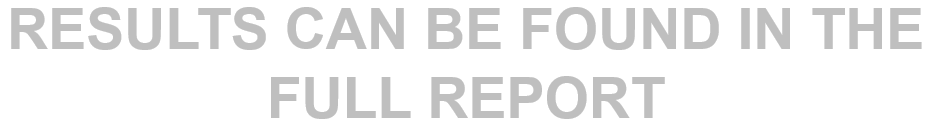 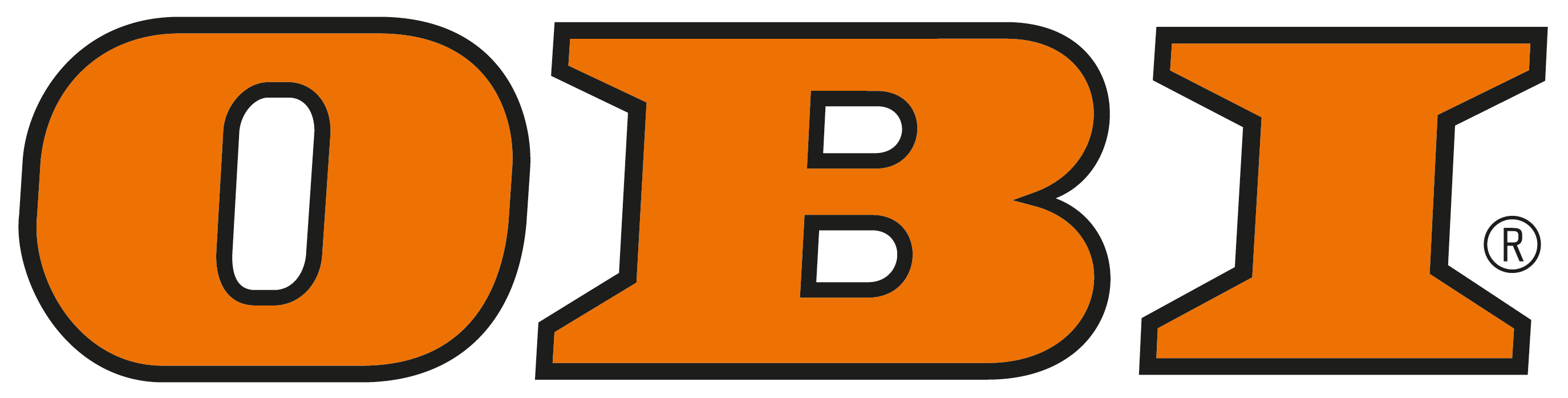 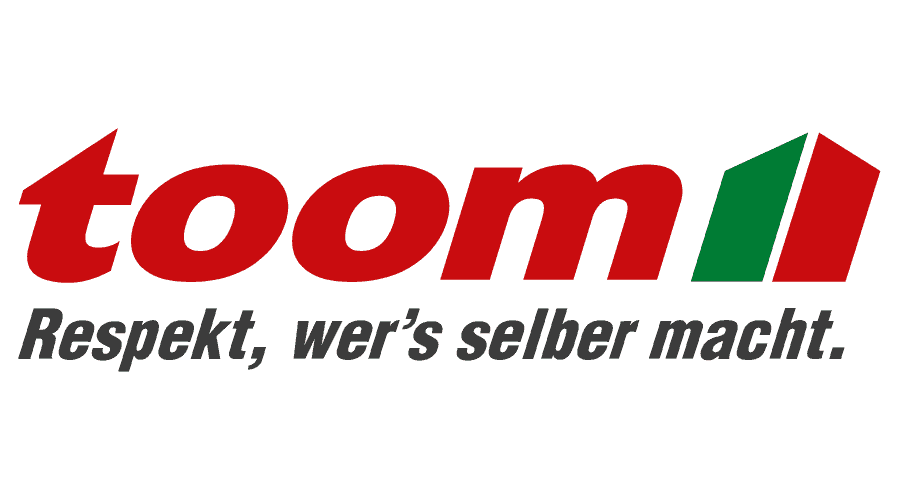 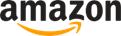 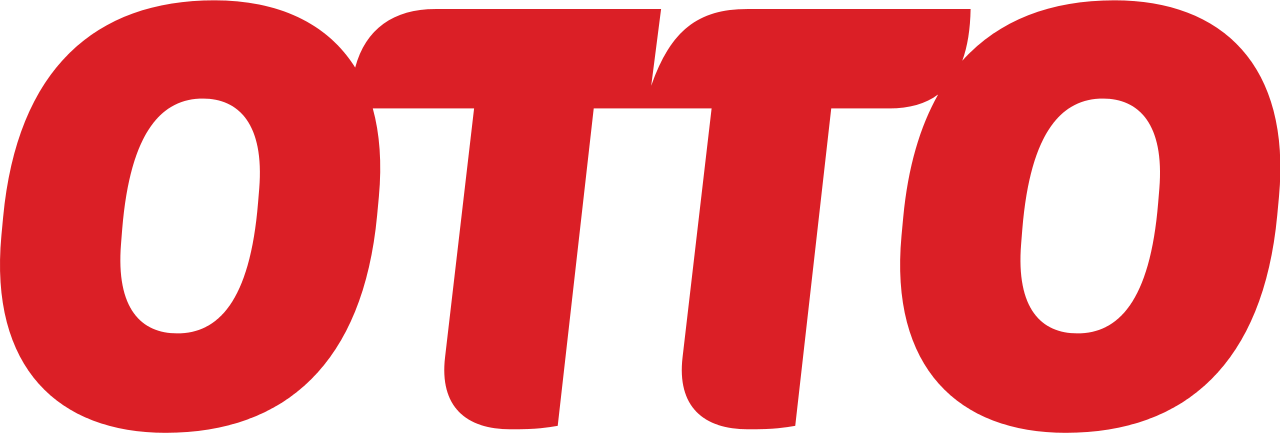 N=606
N=142
GERMANY
Online purchases
What rating do you give the following aspects at the following stores? [1 to 10]
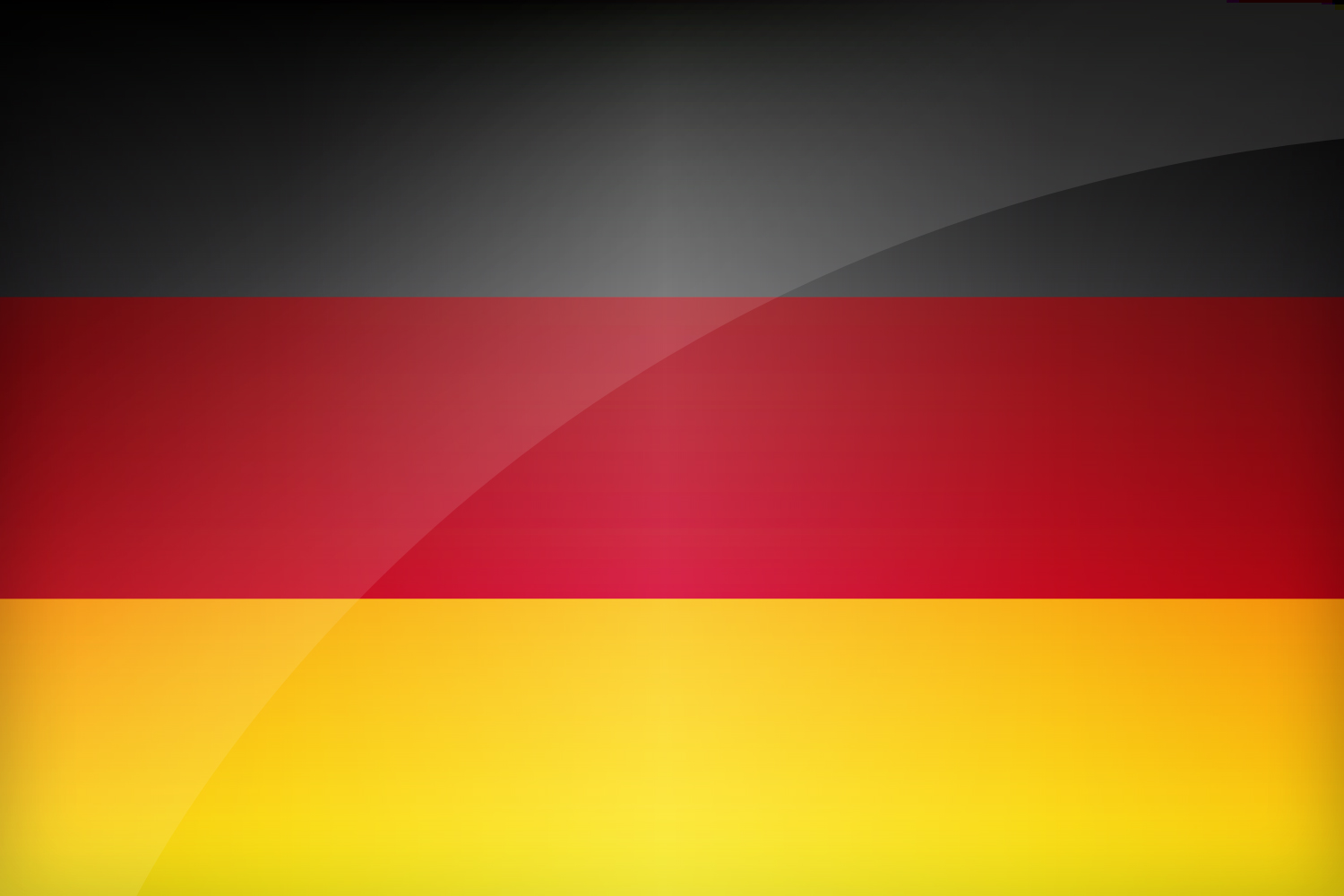 Bauhaus | Hornbach | OBI | Toom |  Amazon |  Otto
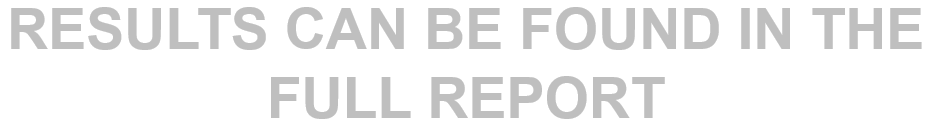 Bauhaus N=37, Hornbach N=39, OBI N=70, Toom N=24, Amazon N=359, Otto N=96
ITALY
Online purchases
Have you purchased anything online at the following online stores during the past 6 months?
Pick-up or delivery
Did you pick up the purchased product(s) in the store or was it delivered to your home?
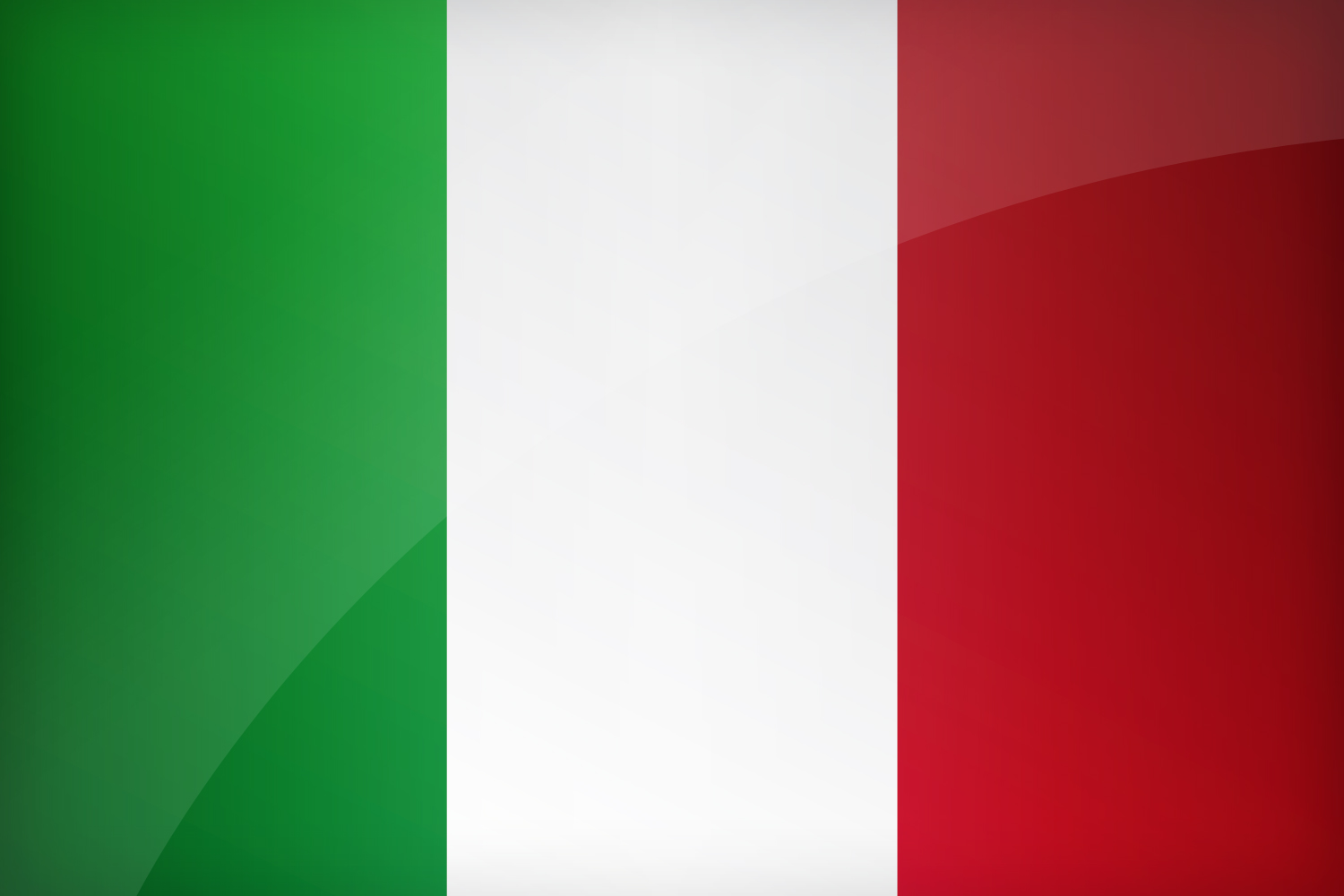 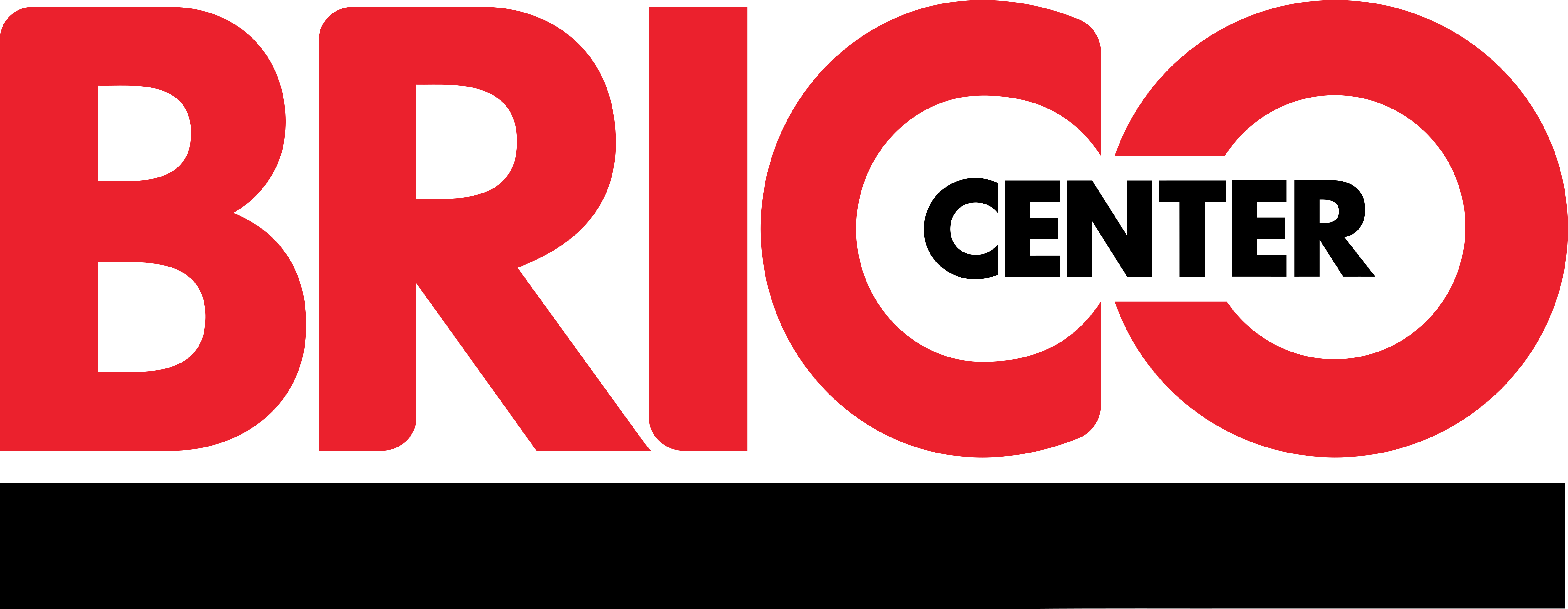 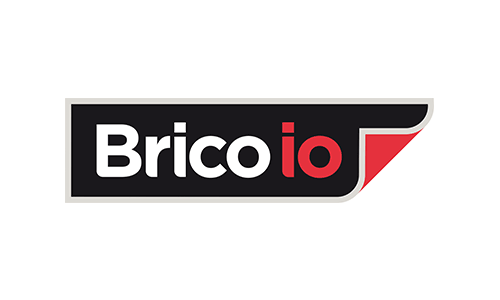 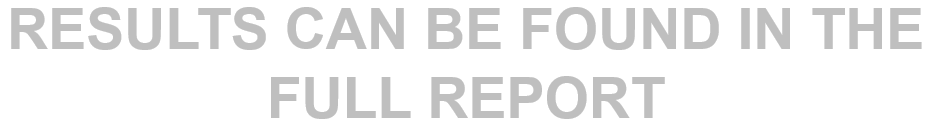 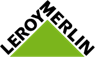 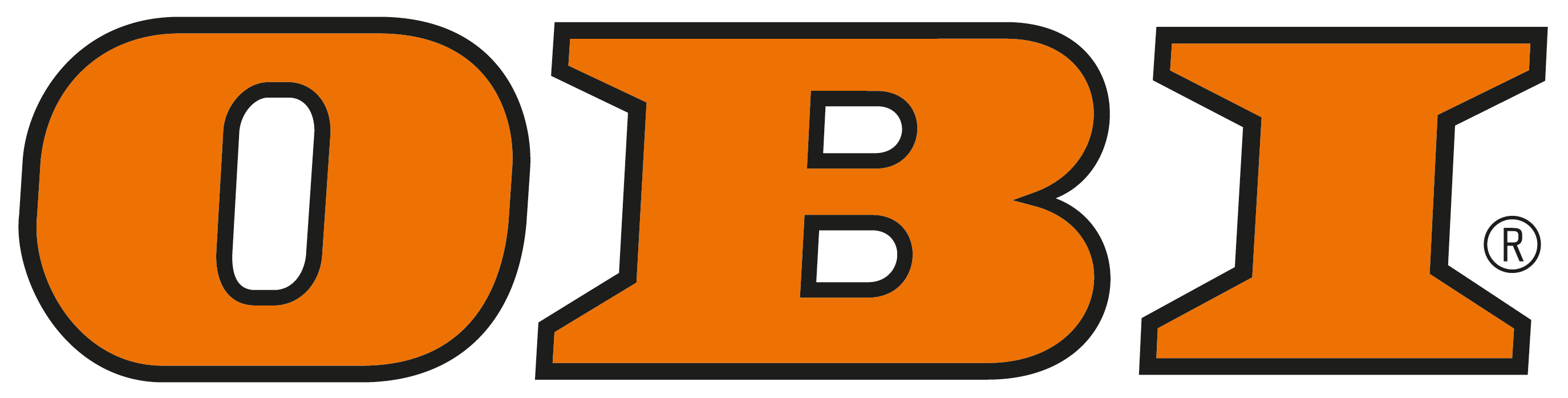 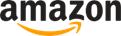 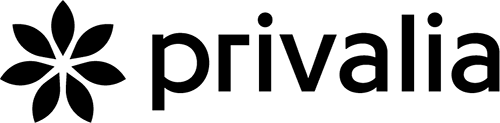 N=602
N=182
ITALY
Online purchases
What rating do you give the following aspects at the following stores? [1 to 10]
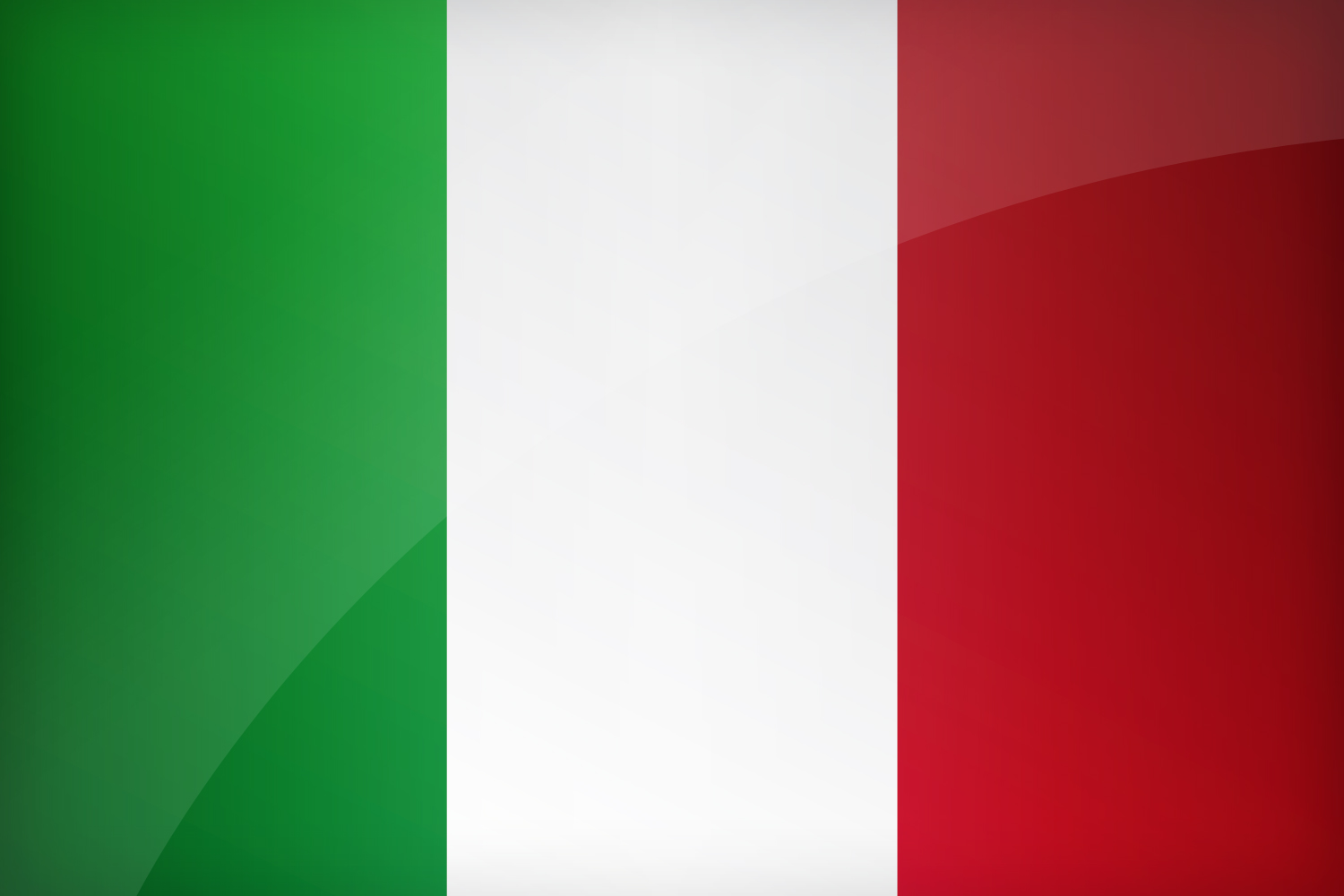 Bricocenter | Bricoio | LeroyMerlin | OBI |  Amazon |  Privalia
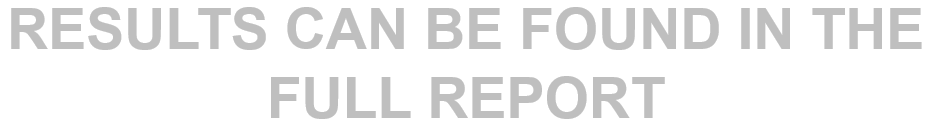 Bricocenter N=60, Bricoio N=18, LeroyMerlin N=110, OBI N=20, Amazon N=372, Privalia N=23
NETHERLAND
Online purchases
Have you purchased anything online at the following online stores during the past 6 months?
Pick-up or delivery
Did you pick up the purchased product(s) in the store or was it delivered to your home?
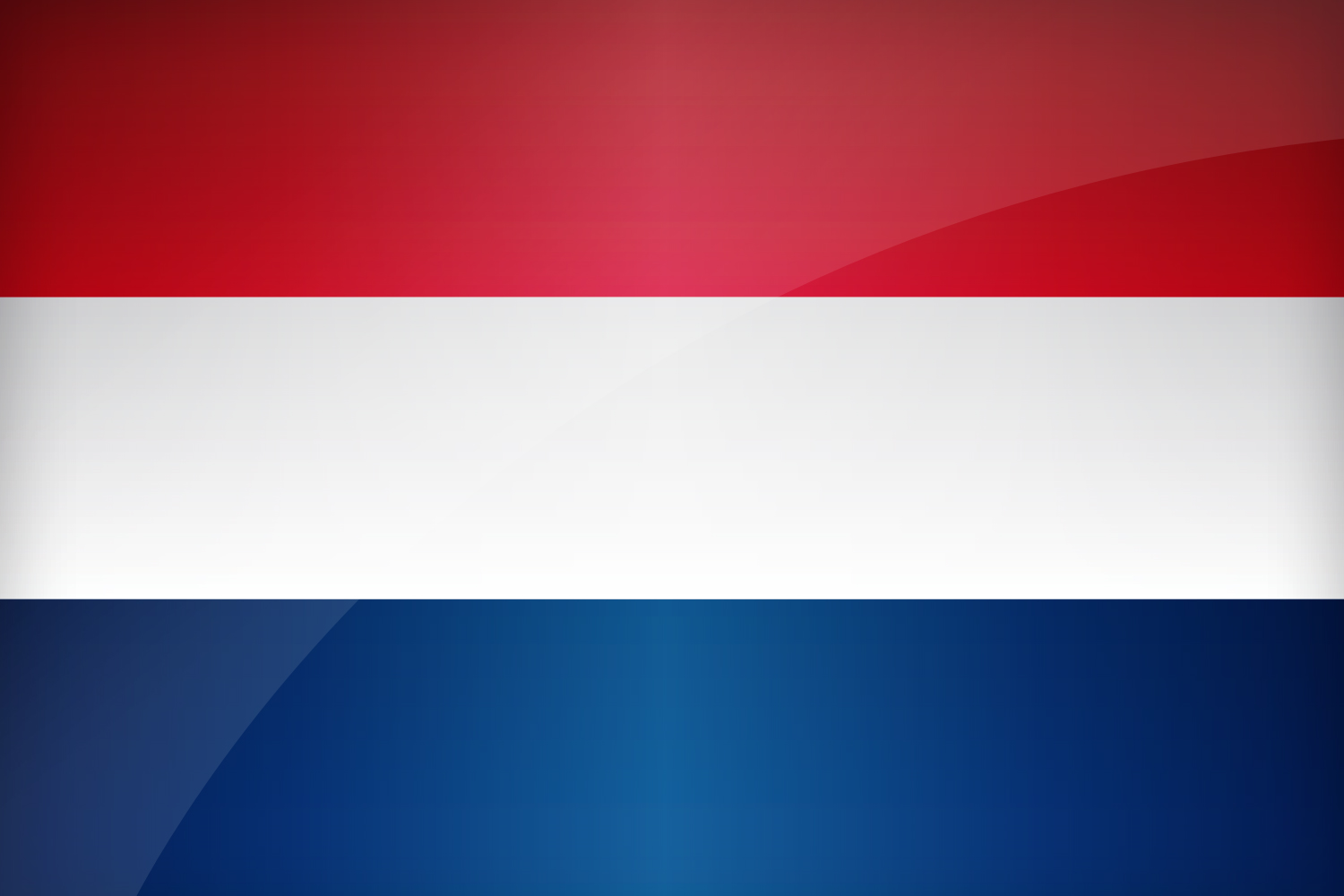 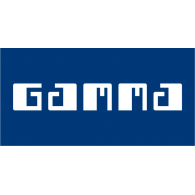 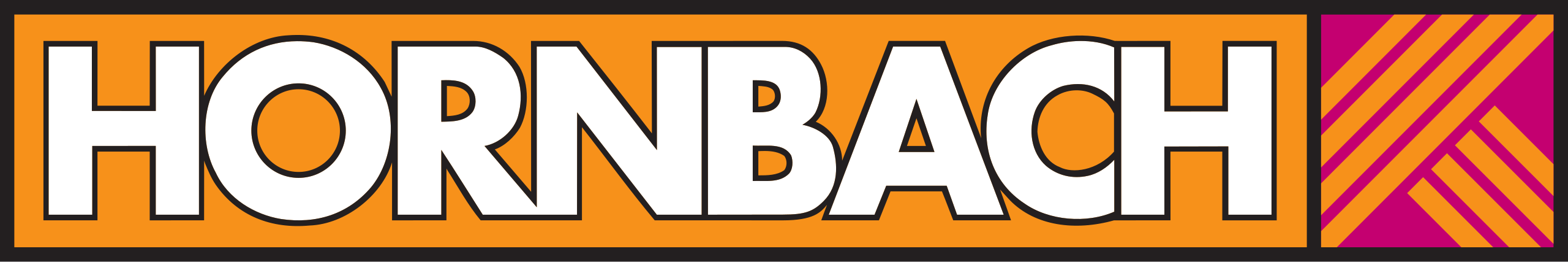 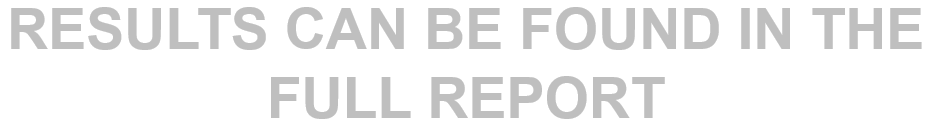 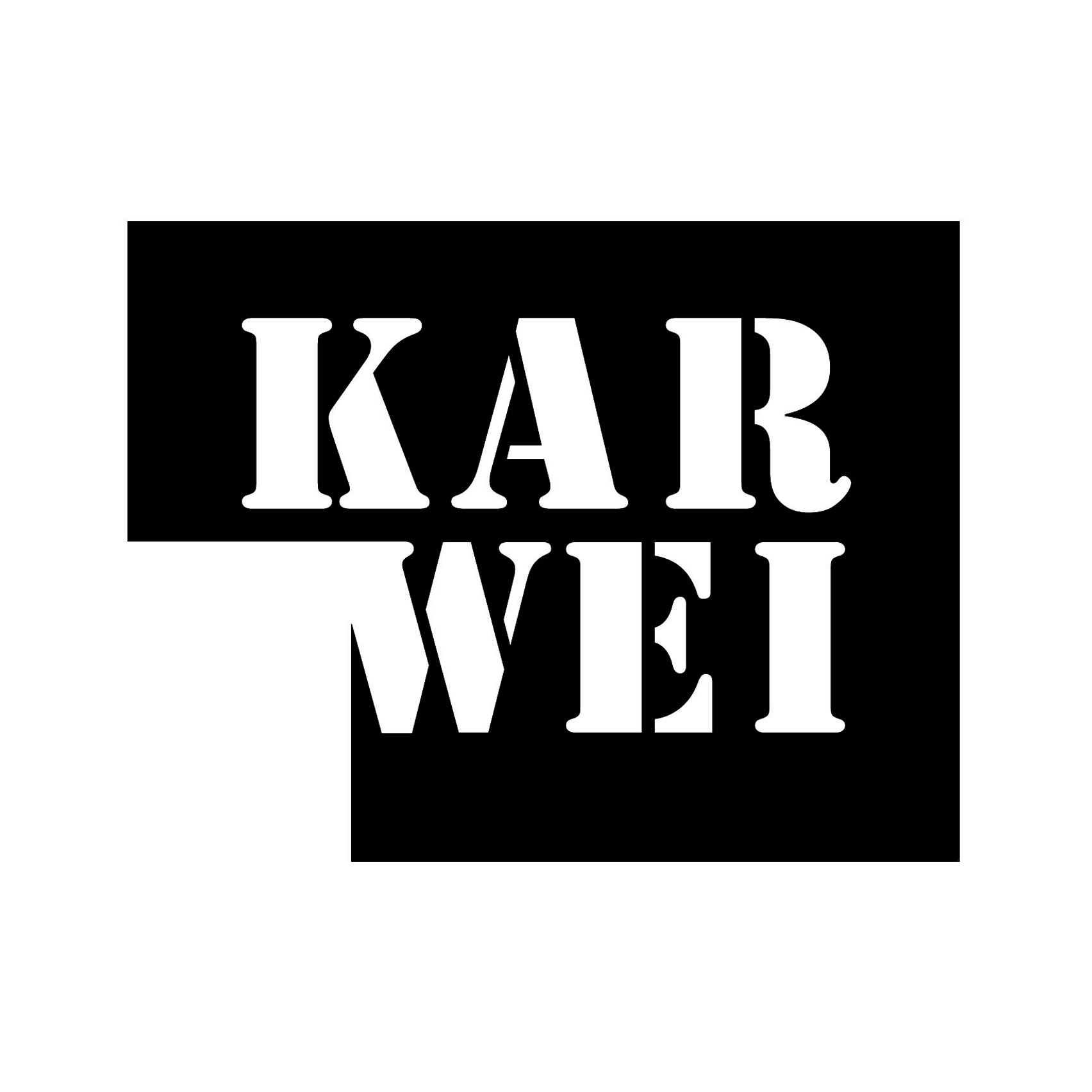 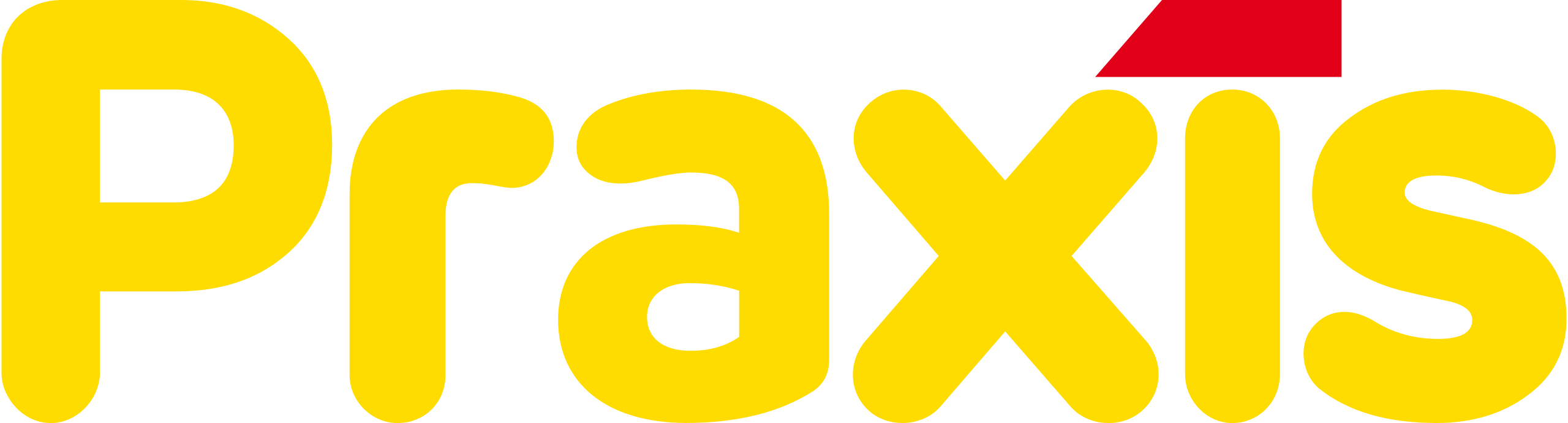 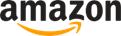 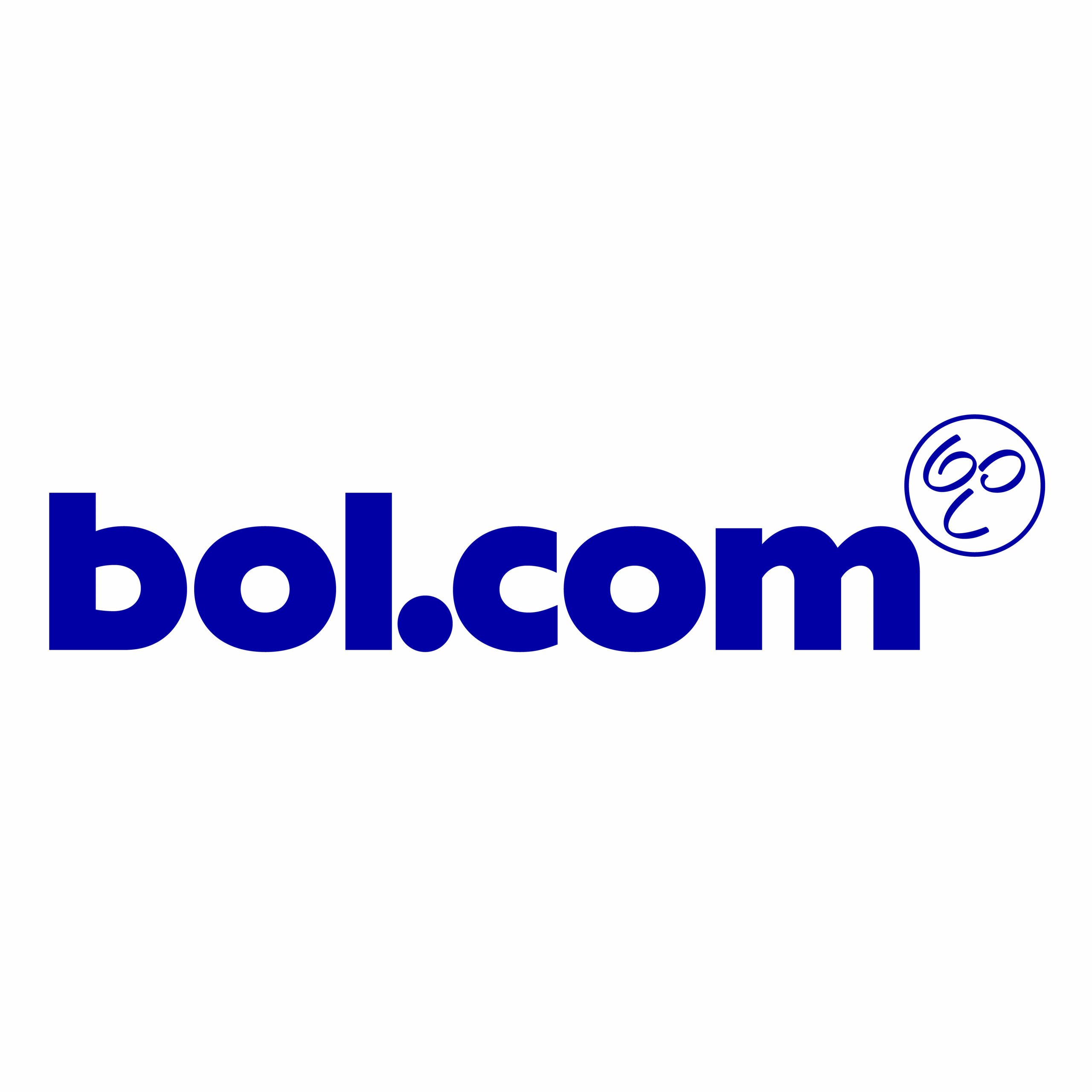 N=600
N=148
NETHERLAND
Online purchases
What rating do you give the following aspects at the following stores? [1 to 10]
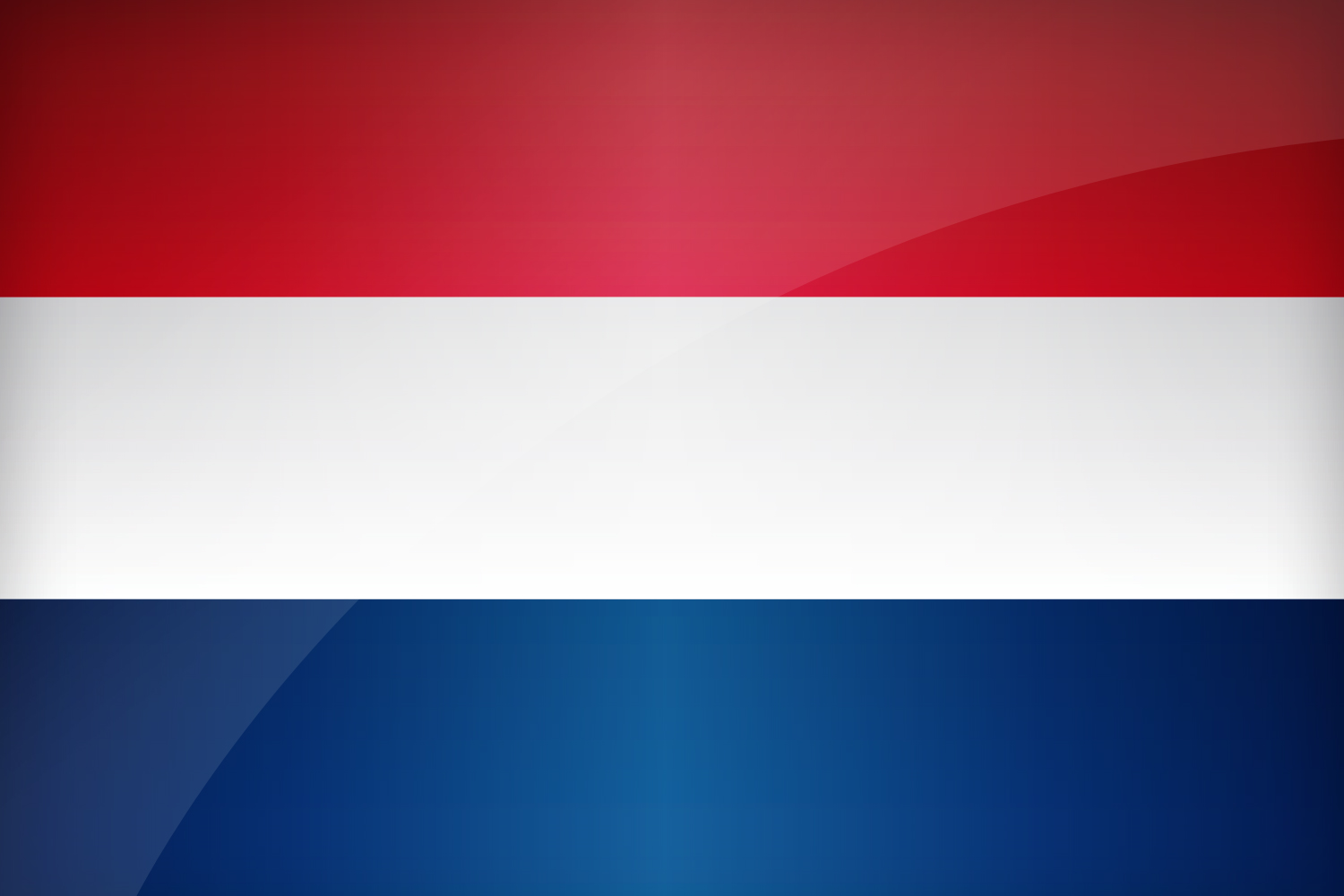 Gamma | Hornbach | Karwei | Praxis |  Amazon |  Bol.com
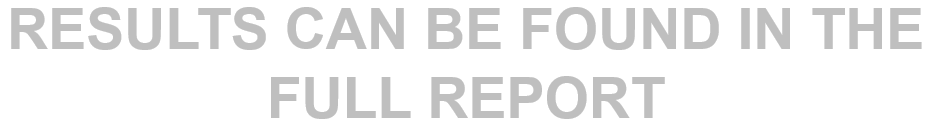 Gamma N=47, Hornbach N=40, Karwei N=30, Praxis N=51, Amazon N=106, Bol.com N=367
POLAND
Online purchases
Have you purchased anything online at the following online stores during the past 6 months?
Pick-up or delivery
Did you pick up the purchased product(s) in the store or was it delivered to your home?
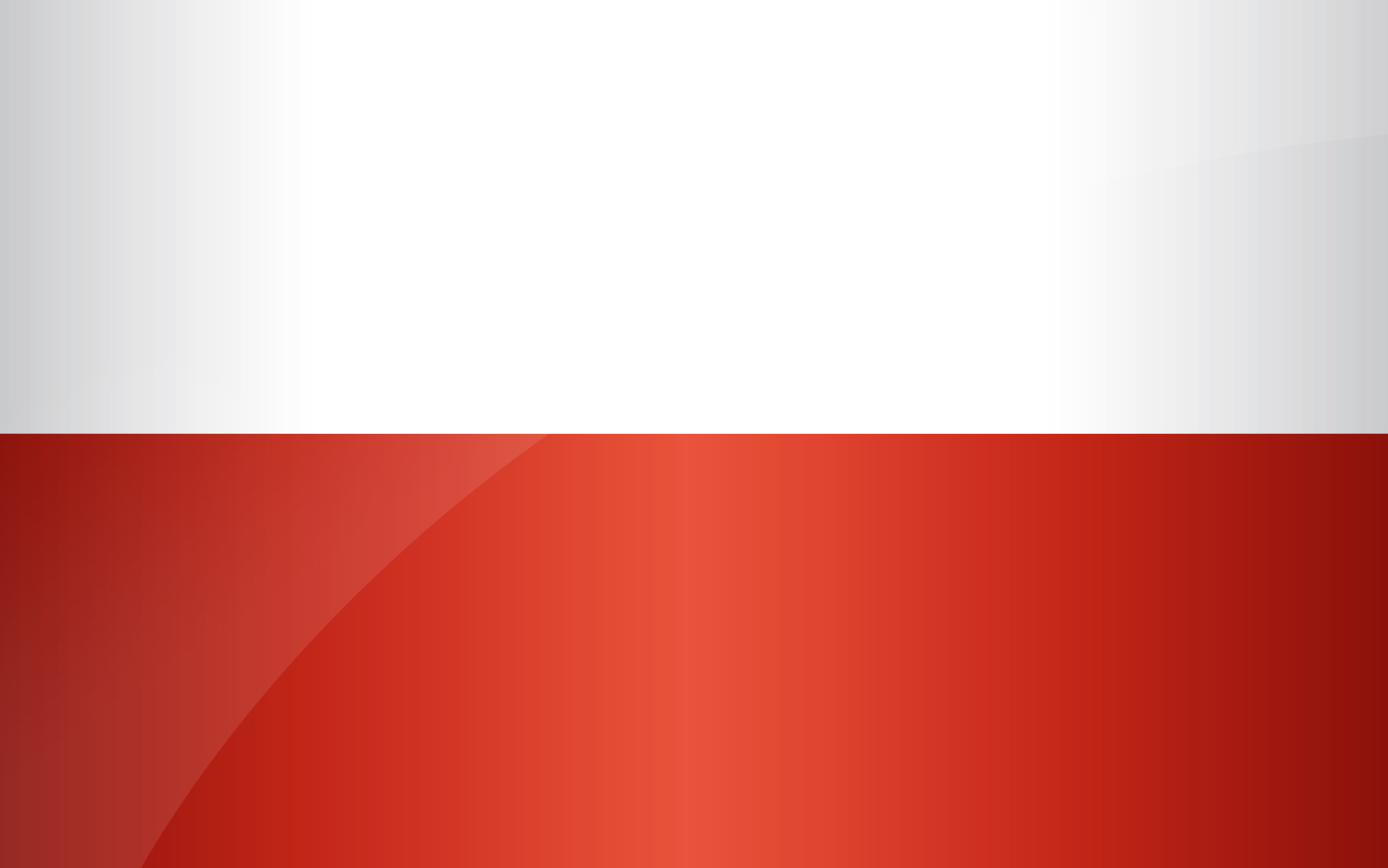 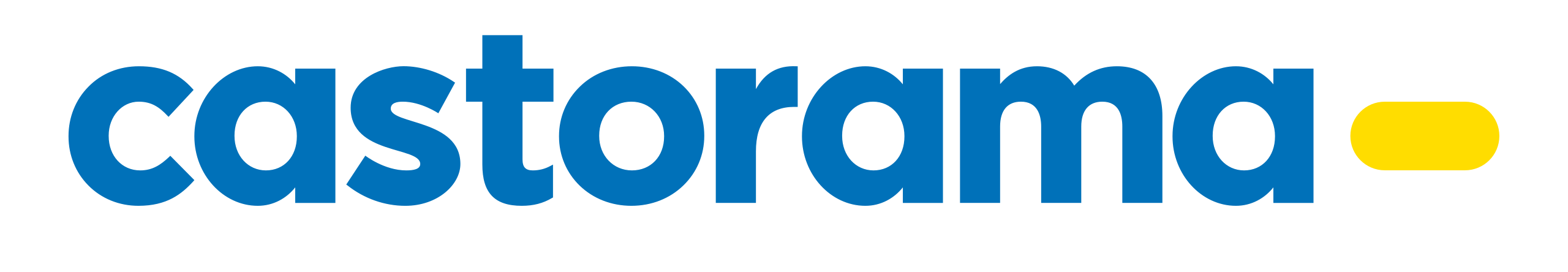 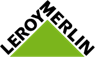 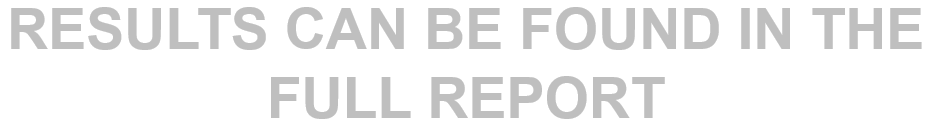 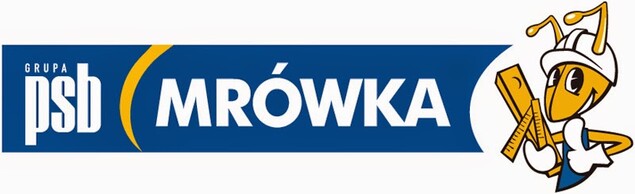 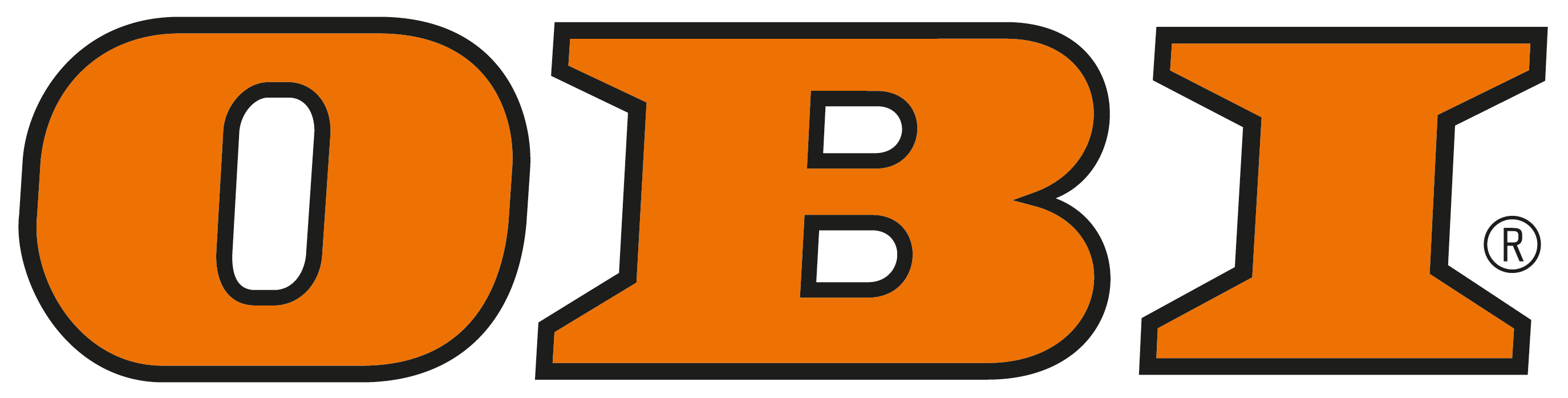 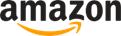 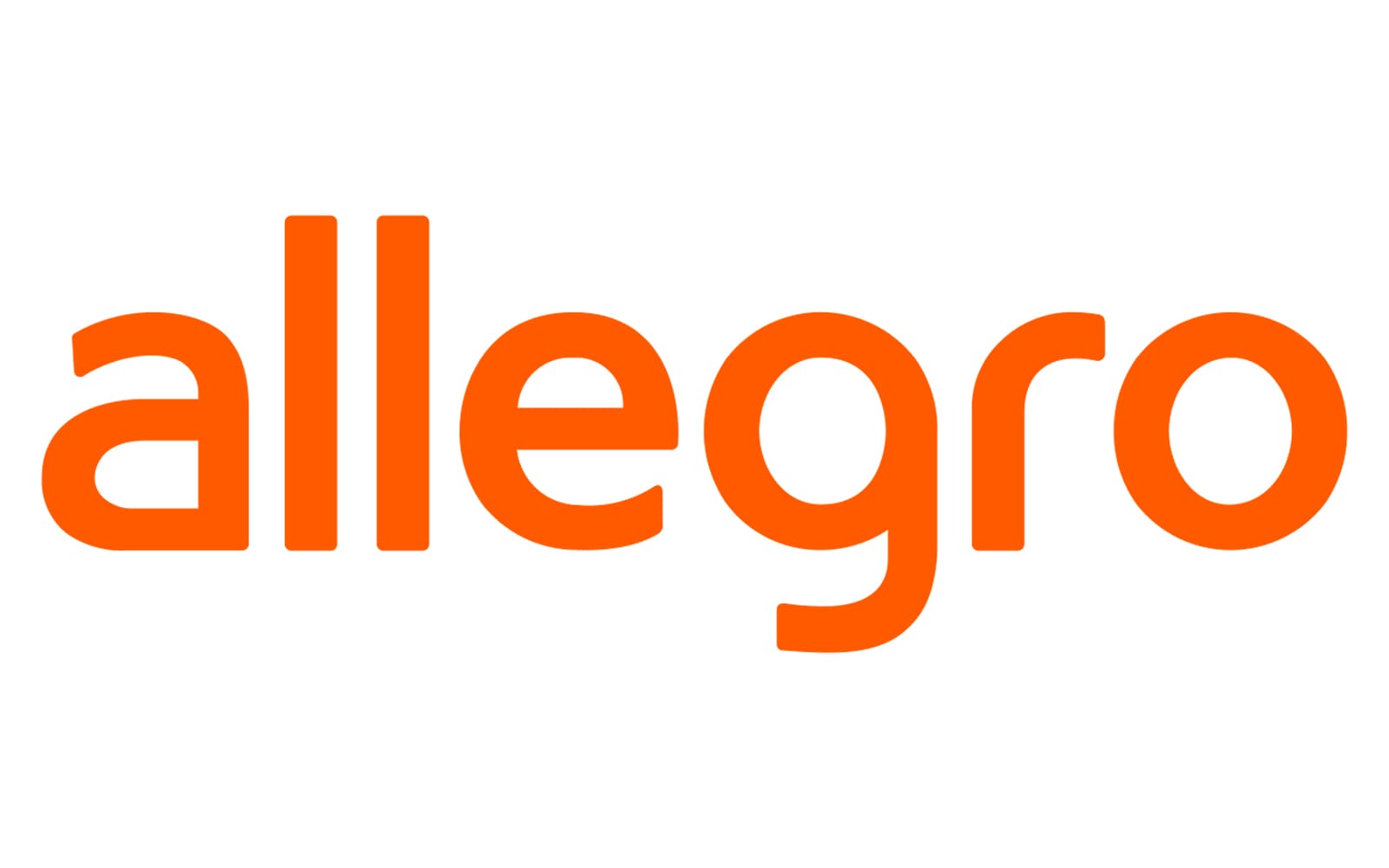 N=599
N=222
POLAND
Online purchases
What rating do you give the following aspects at the following stores? [1 to 10]
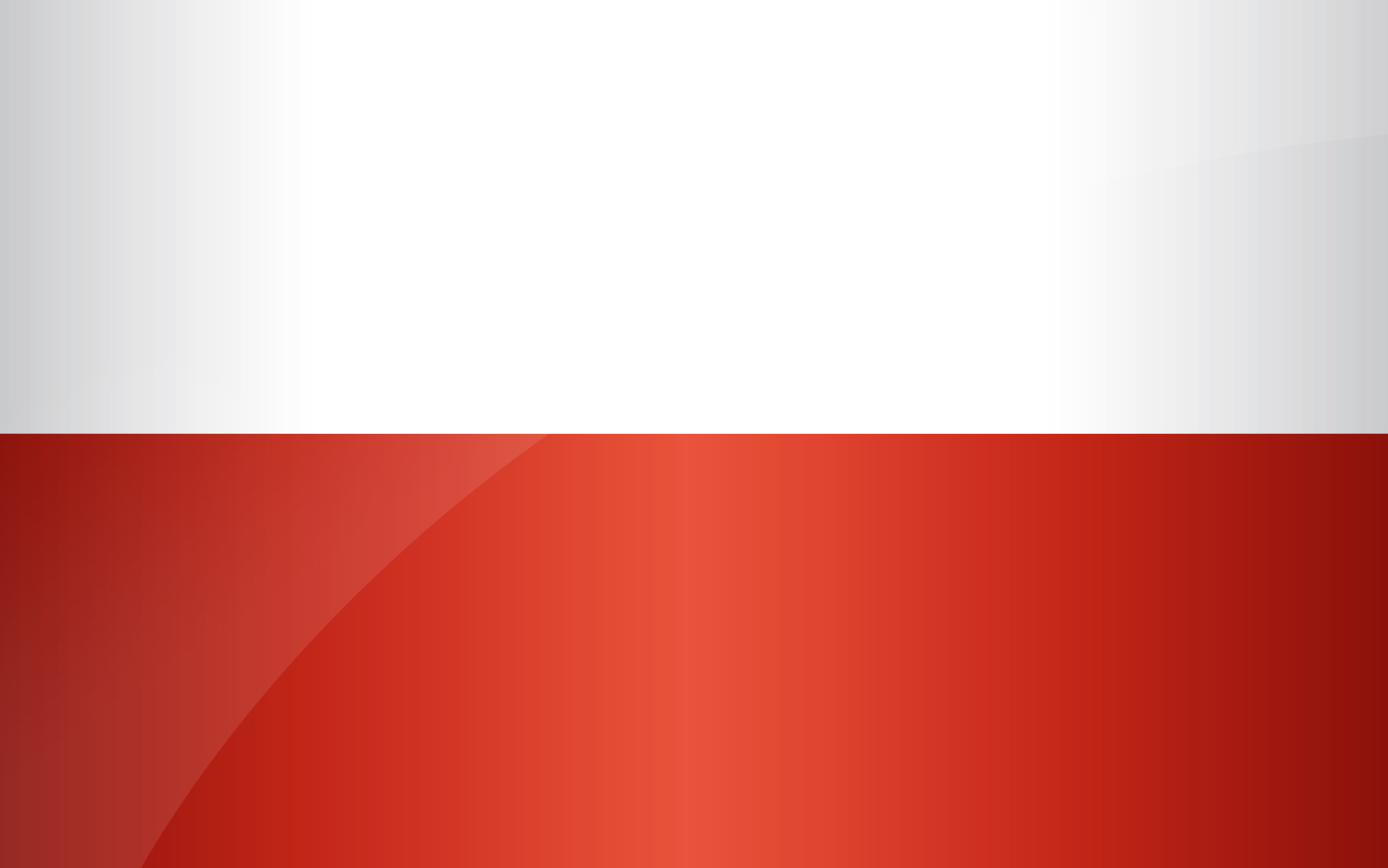 Castorama | LeroyMerlin | Mrówka | OBI |  Amazon |  Allegro
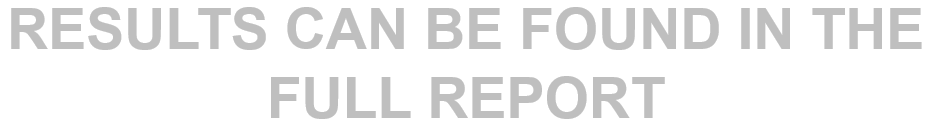 Castorama N=103, LeroyMerlin N=99, Mrówka N=29, OBI N=70, Amazon N=37, Allegro N=321
SPAIN
Online purchases
Have you purchased anything online at the following online stores during the past 6 months?
Pick-up or delivery
Did you pick up the purchased product(s) in the store or was it delivered to your home?
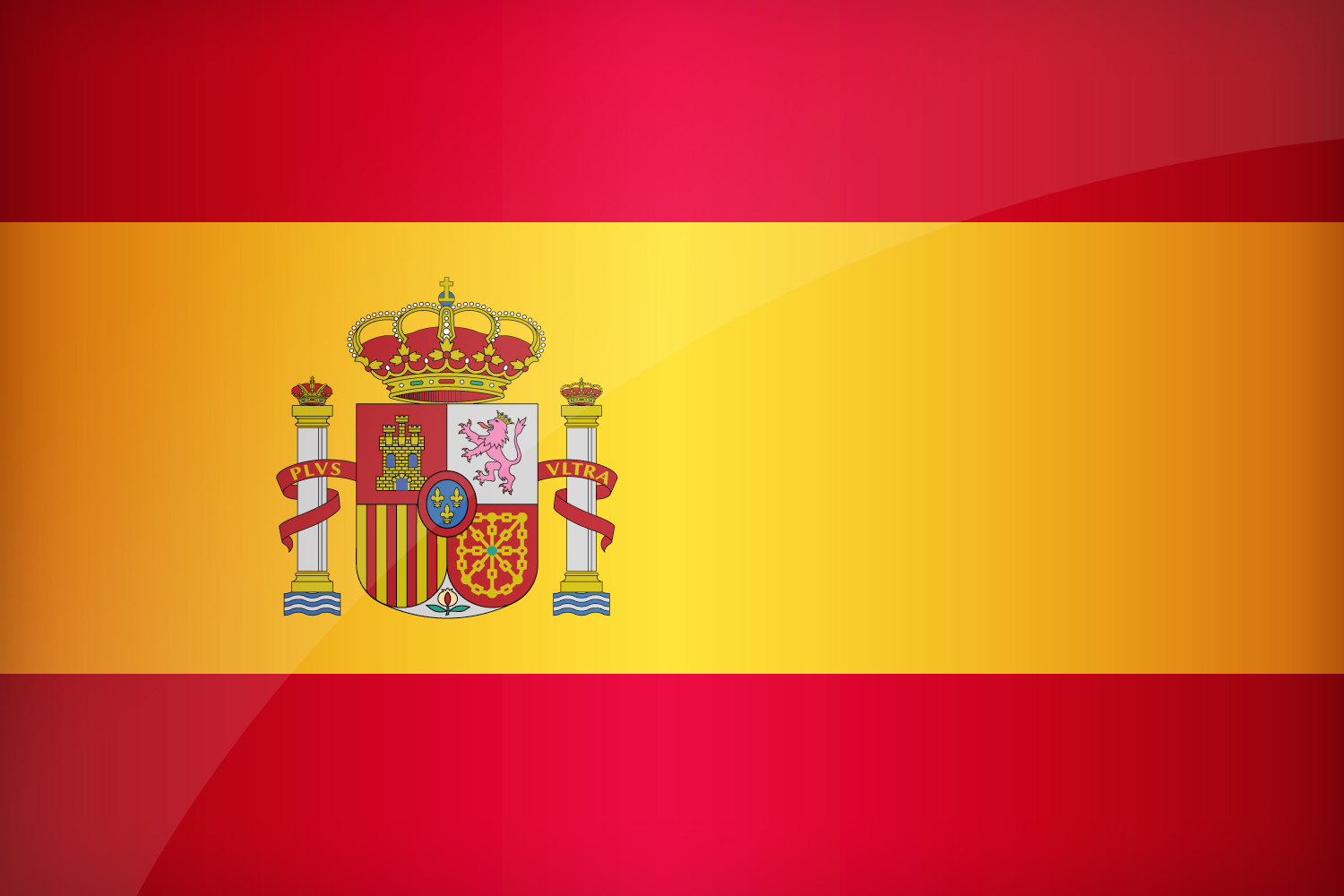 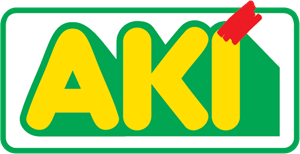 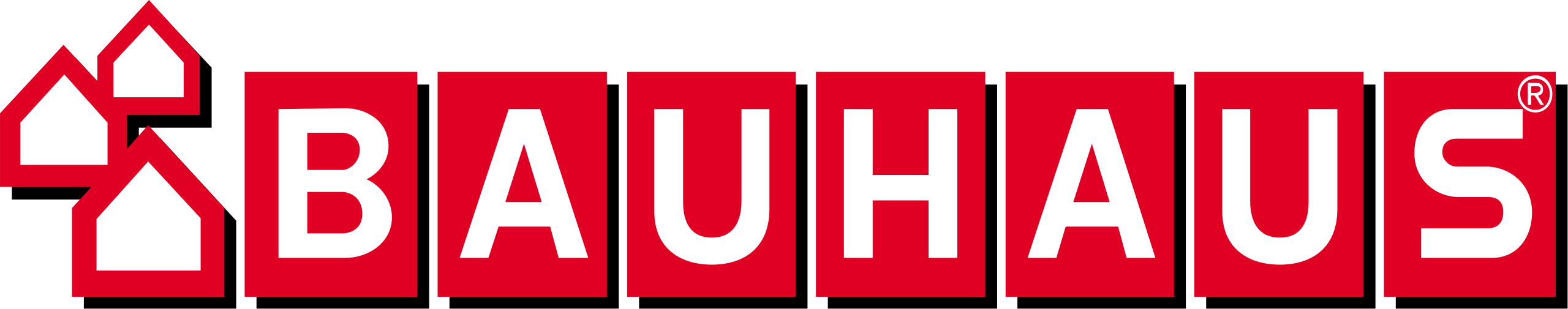 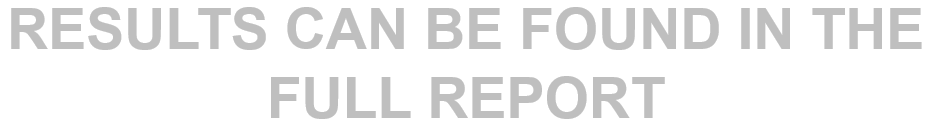 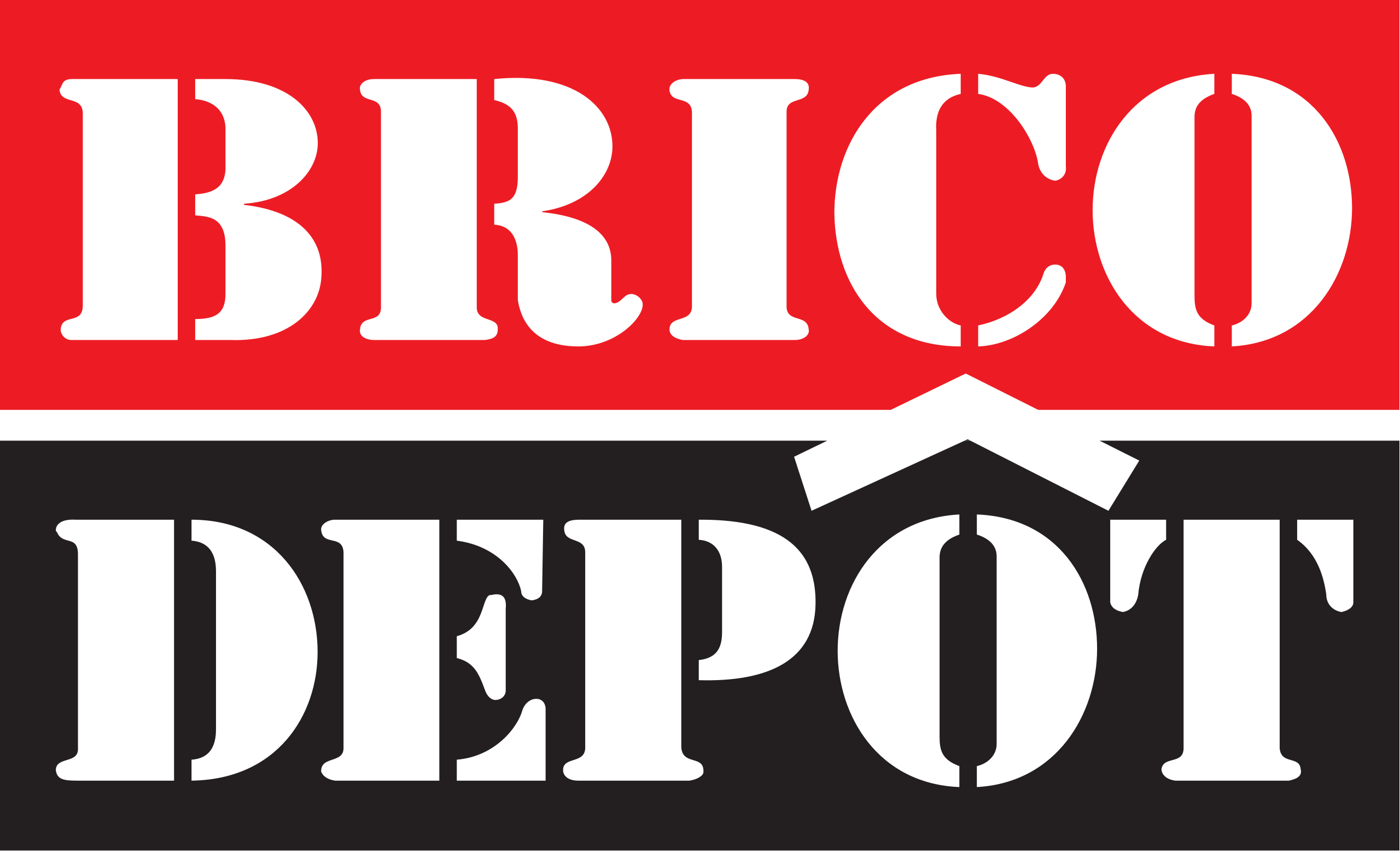 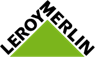 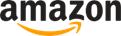 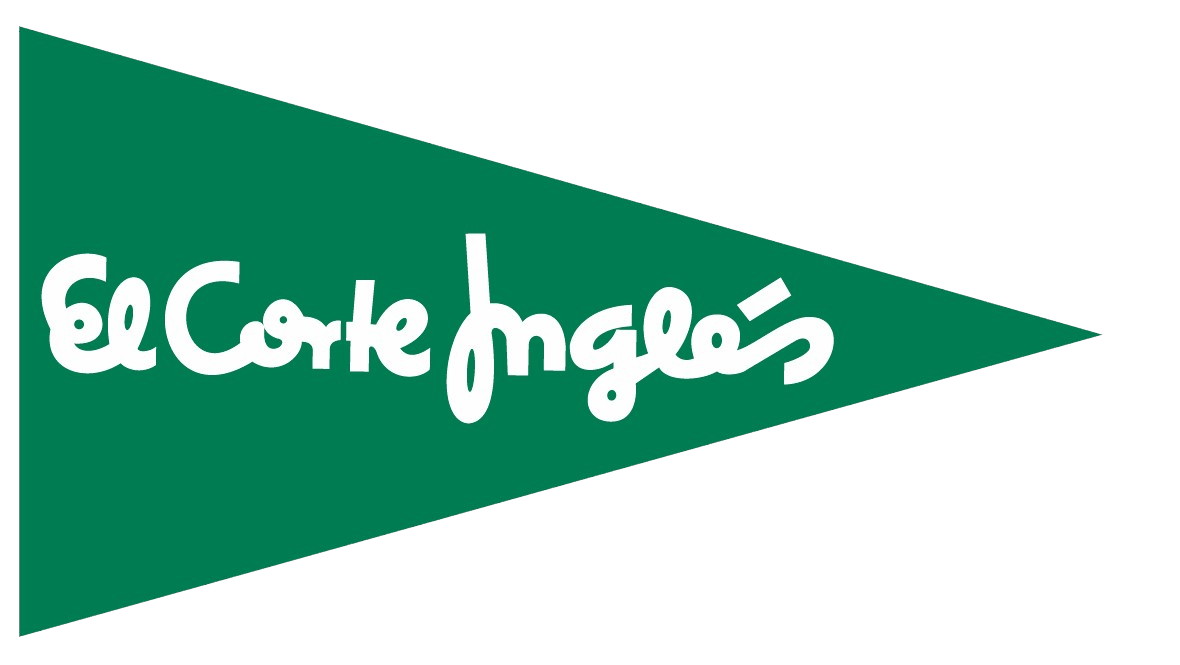 N=599
N=195
SPAIN
Online purchases
What rating do you give the following aspects at the following stores? [1 to 10]
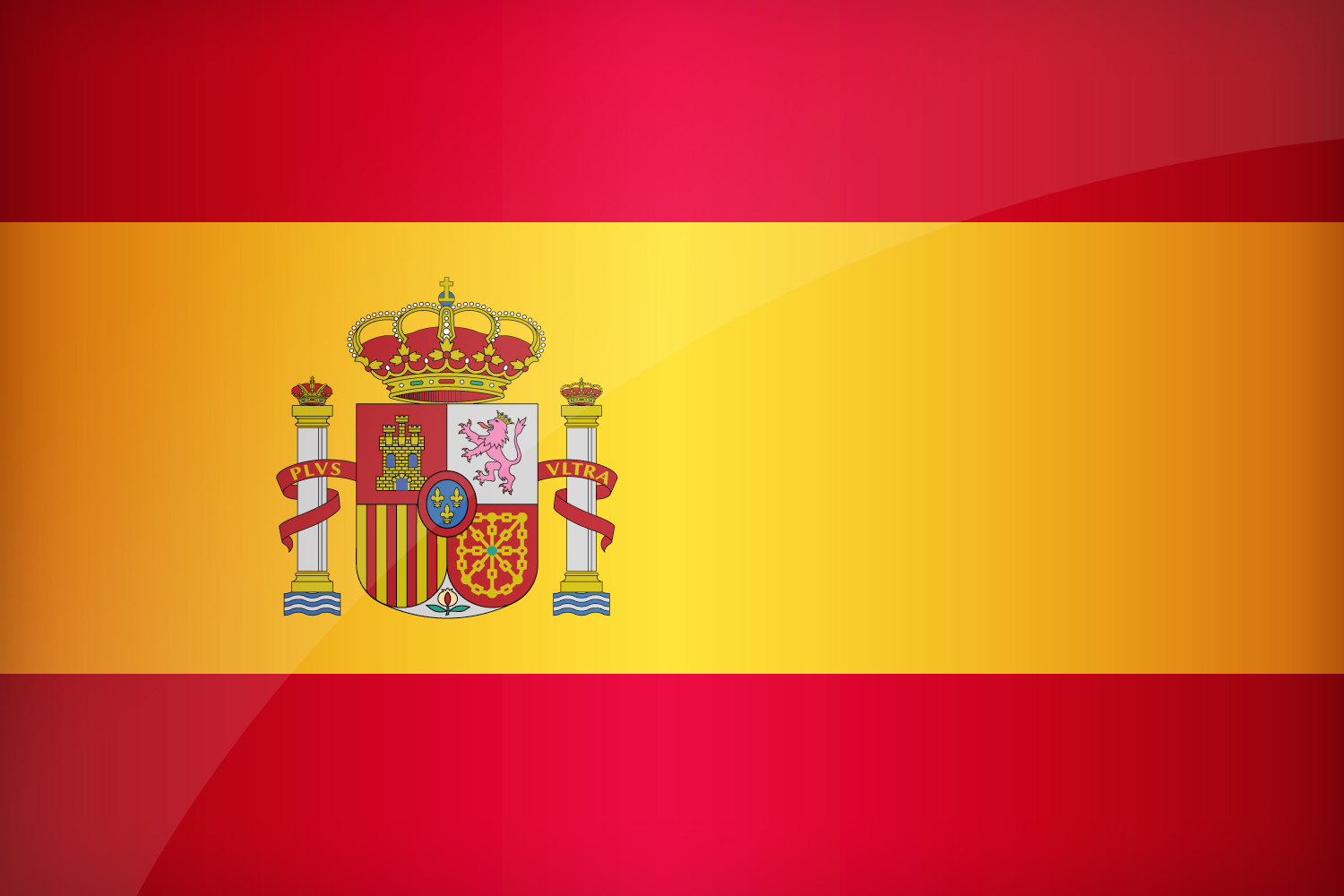 Bauhaus | BricoDepot | LeroyMerlin |  Amazon |  El Corte Inglés
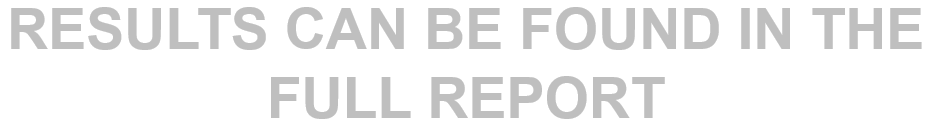 AKI N=0, Bauhaus N=22, BricoDepot N=50, LeroyMerlin N=148, Amazon N=347, El Corte Inglés N=117
SWEDEN
Online purchases
Have you purchased anything online at the following online stores during the past 6 months?
Pick-up or delivery
Did you pick up the purchased product(s) in the store or was it delivered to your home?
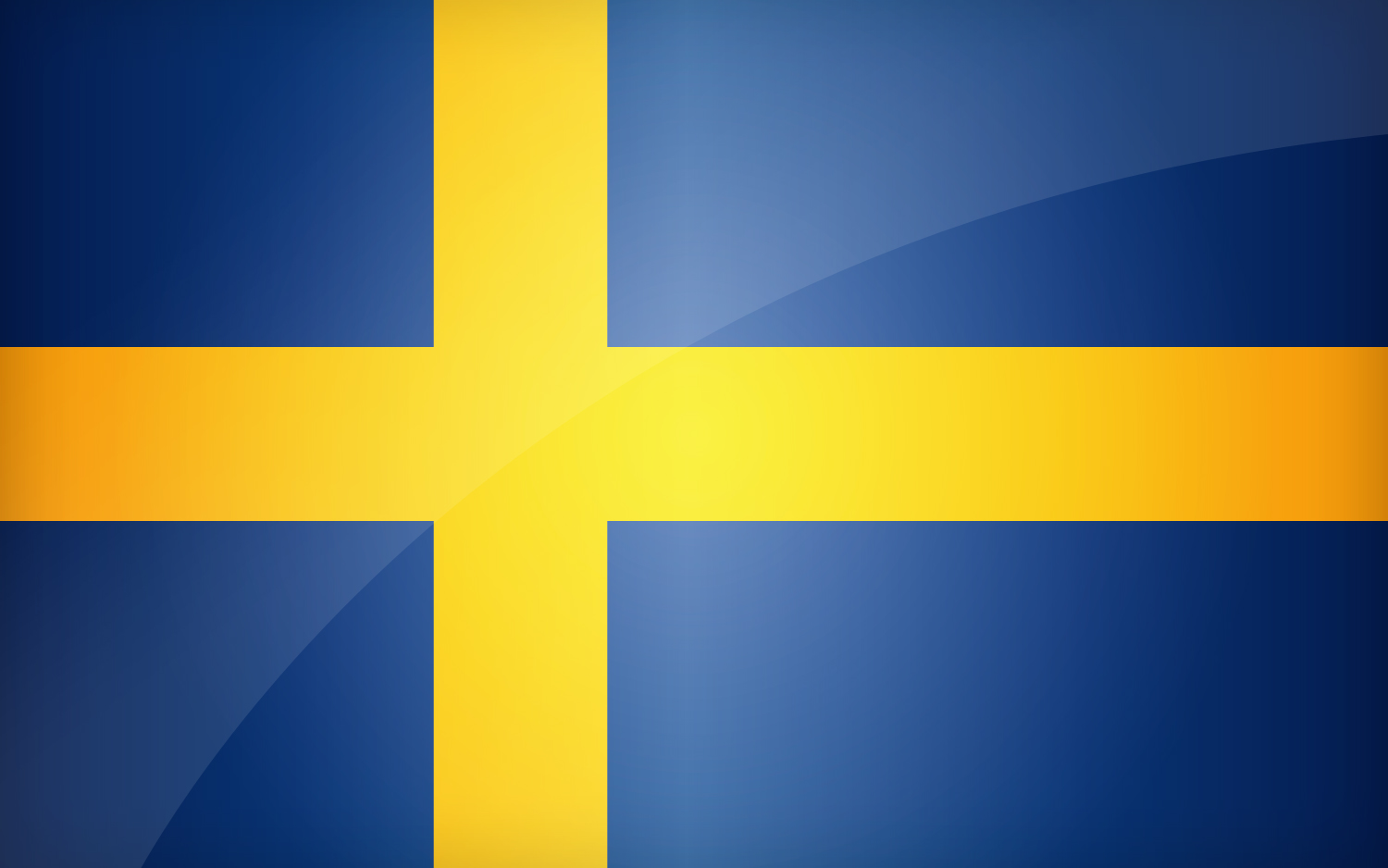 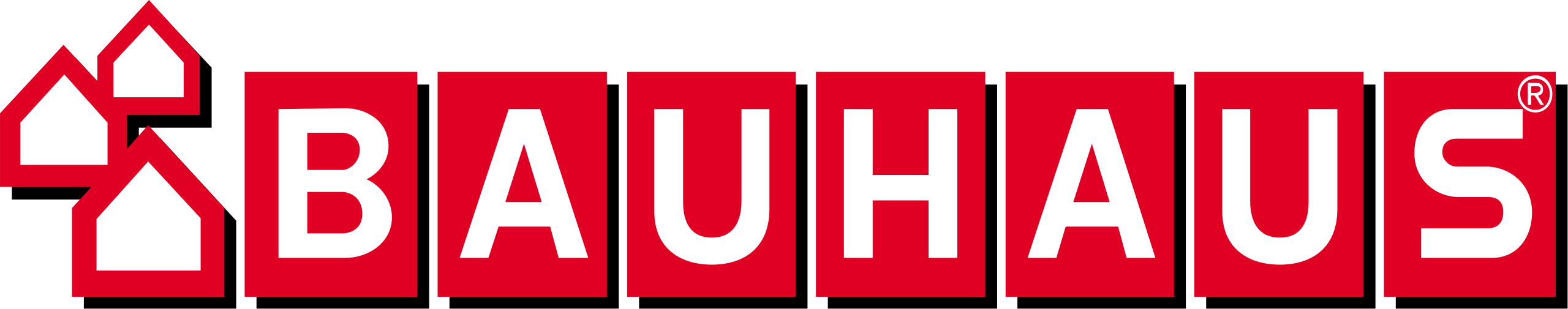 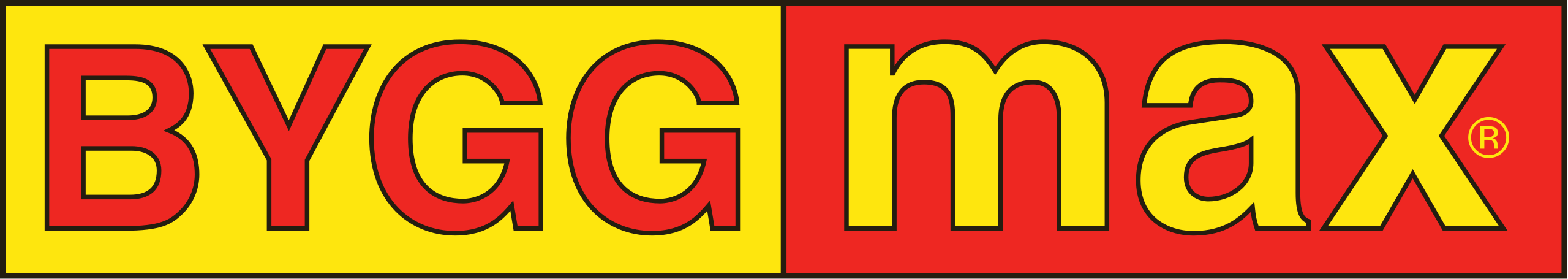 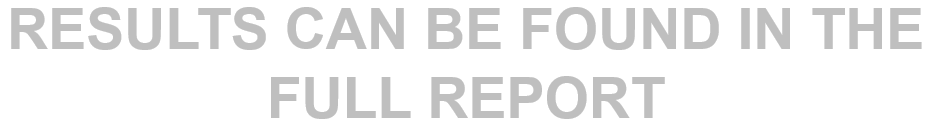 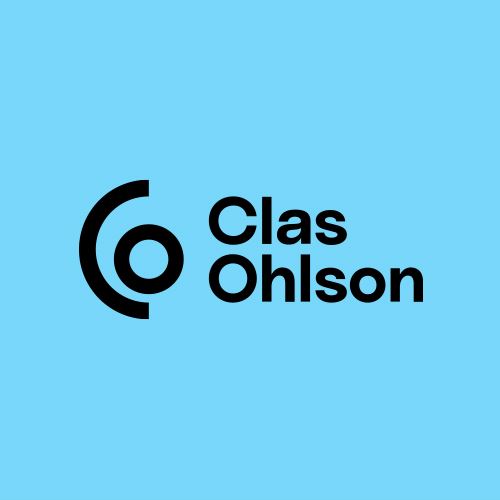 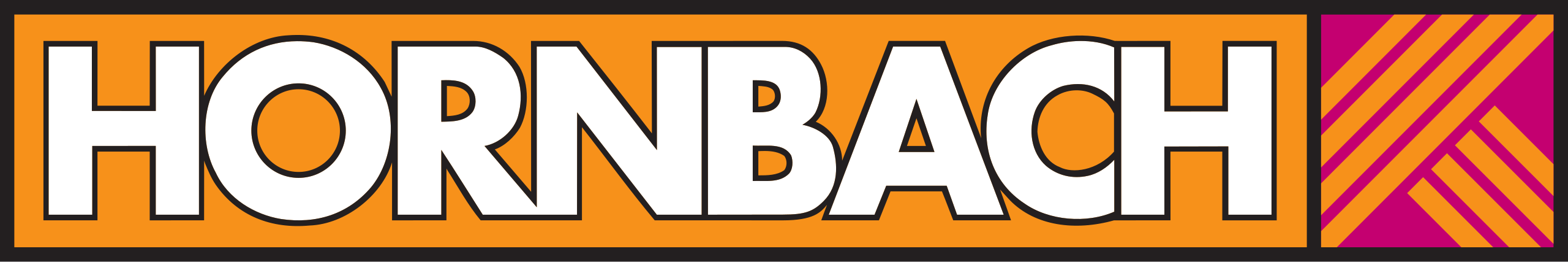 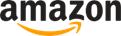 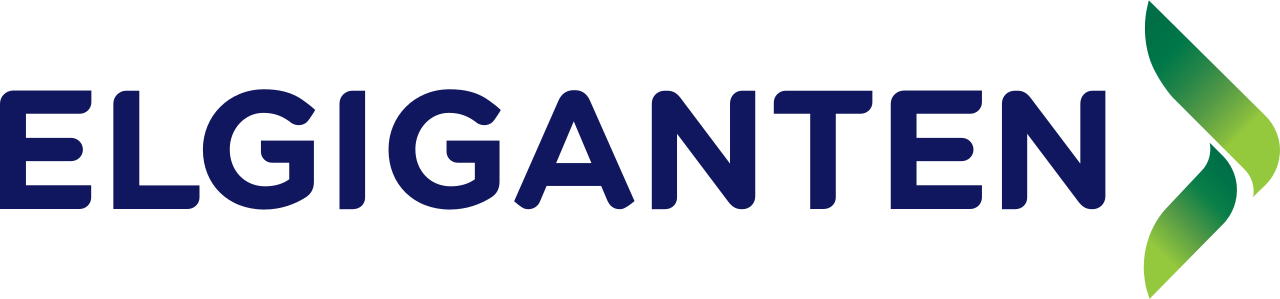 N=599
N=159
SWEDEN
Online purchases
What rating do you give the following aspects at the following stores? [1 to 10]
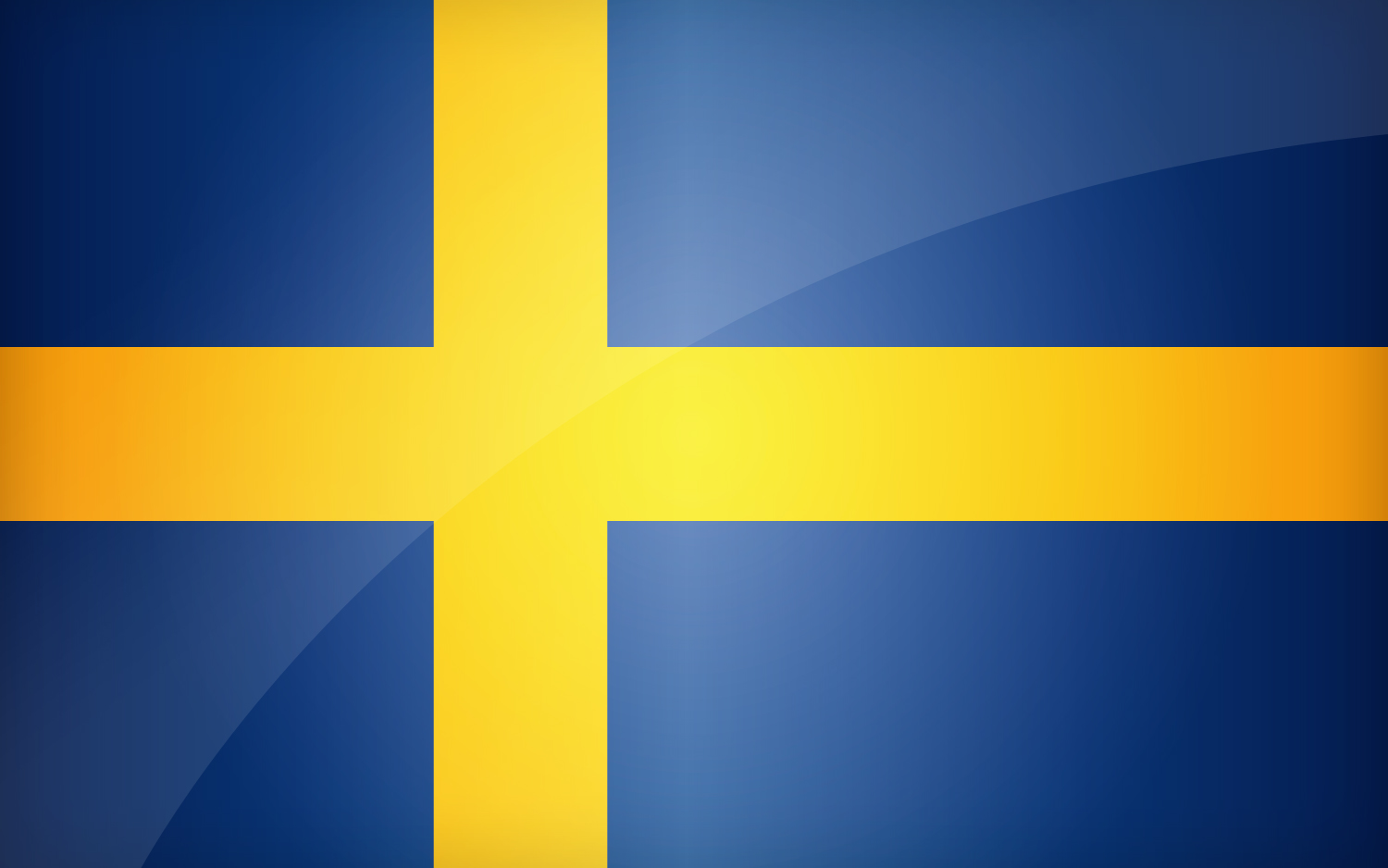 Bauhaus | Byggmax | ClasOhlson | Hornbach |  Amazon |  Elgiganten
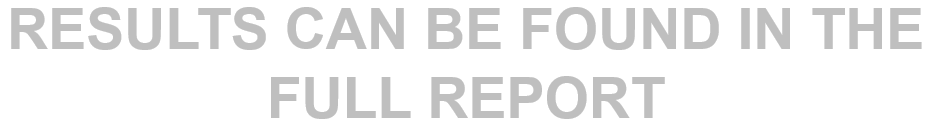 Bauhaus N=35, Byggmax N=33, ClasOhlson N=98, Hornbach N=12, Amazon N=102, Elgiganten N=80
[Speaker Notes: Per country?]
UK
Online purchases
Have you purchased anything online at the following online stores during the past 6 months?
Pick-up or delivery
Did you pick up the purchased product(s) in the store or was it delivered to your home?
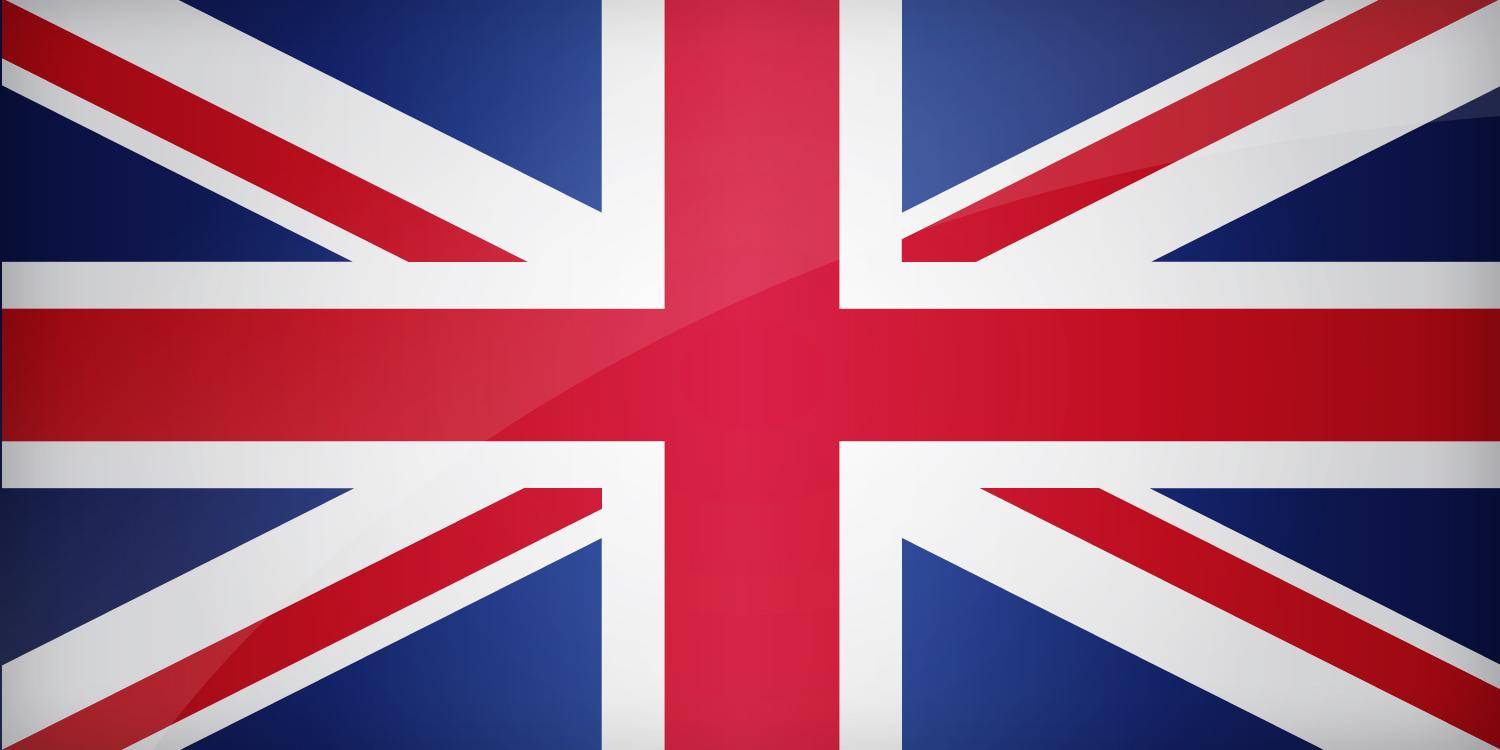 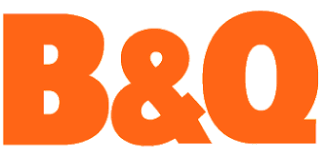 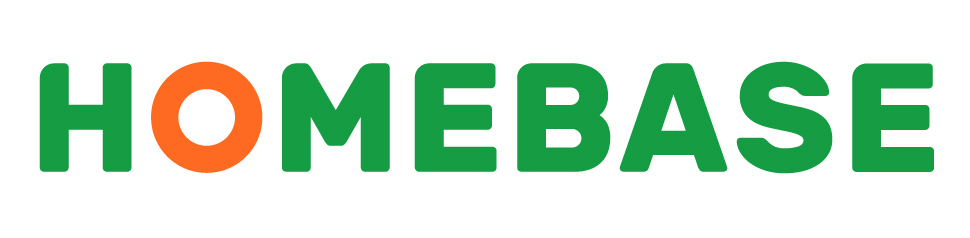 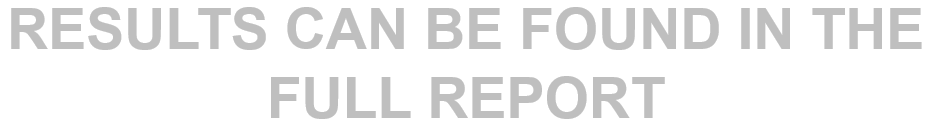 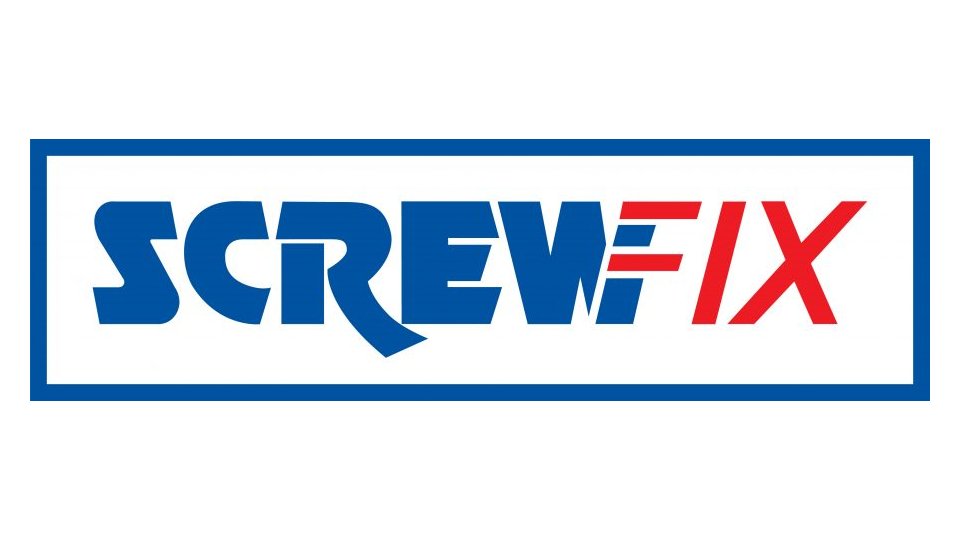 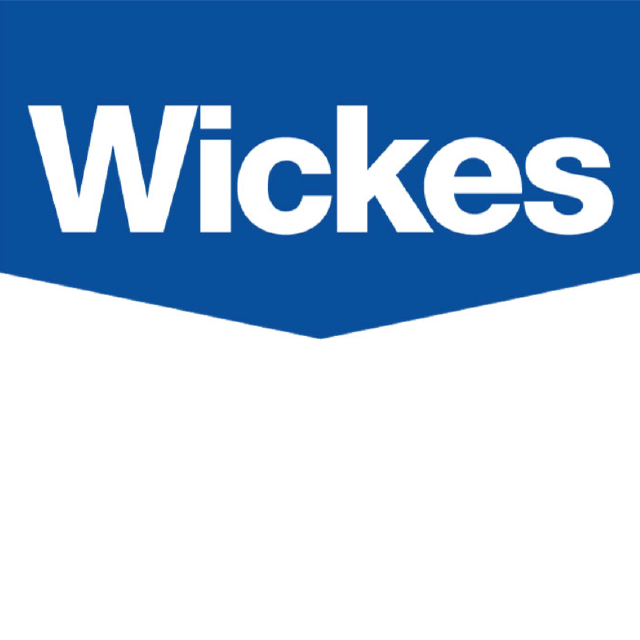 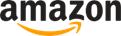 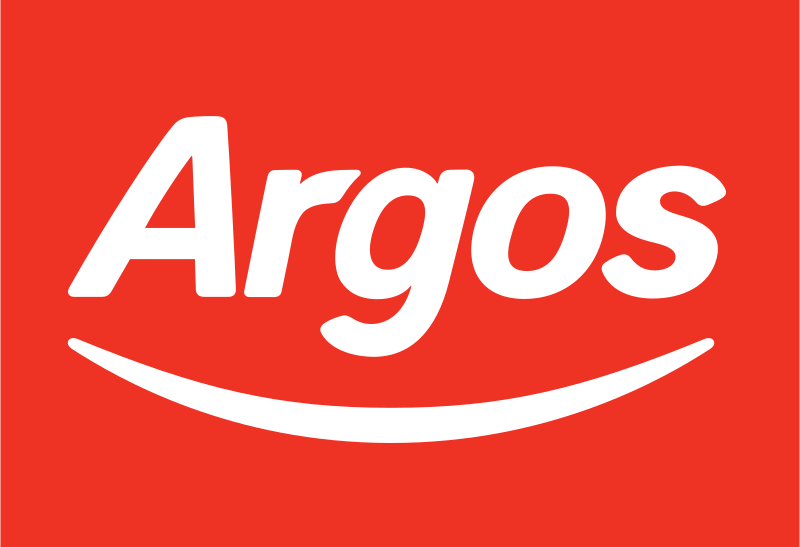 N=596
N=209
UK
Online purchases
What rating do you give the following aspects at the following stores? [1 to 10]
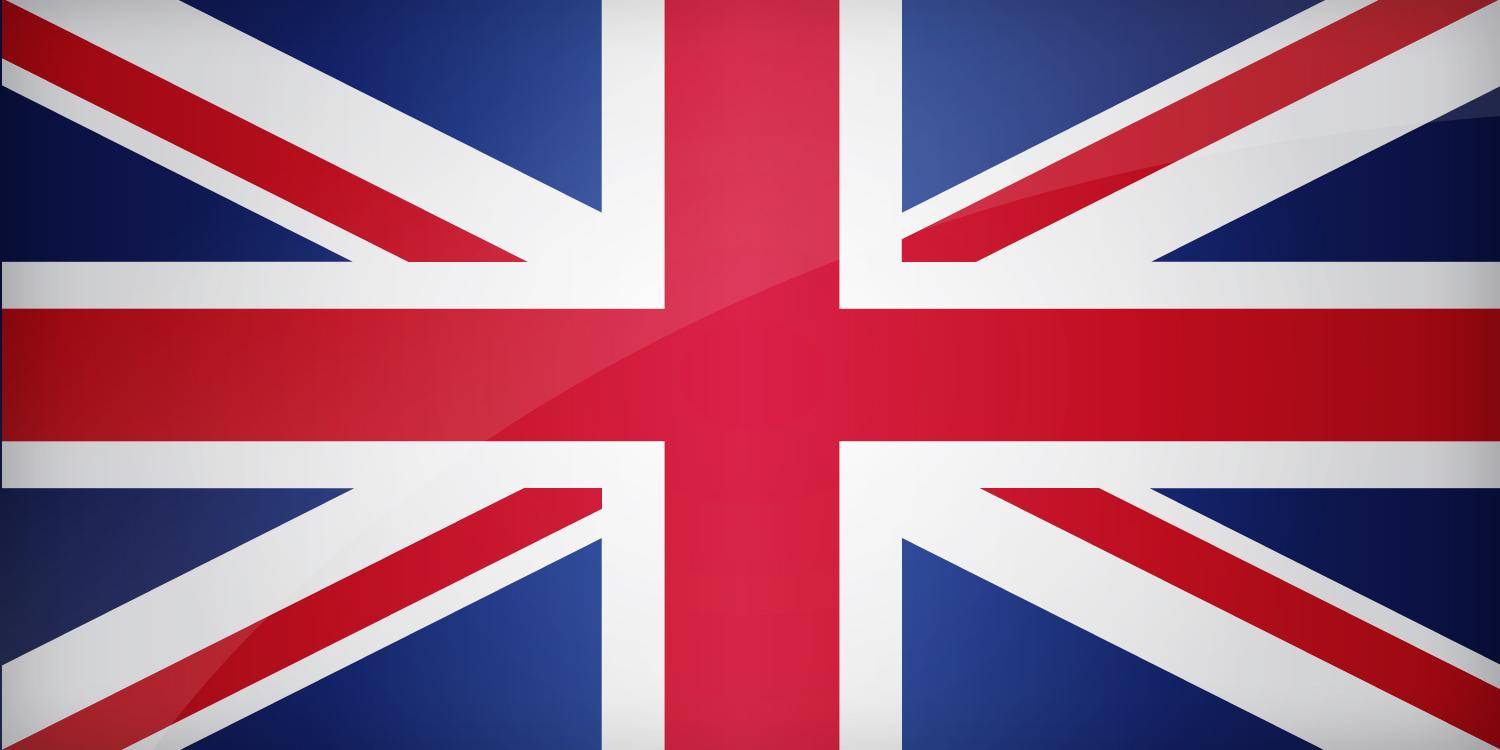 B&Q | Homebase | Screwfix | Wickes |  Amazon |  Argos
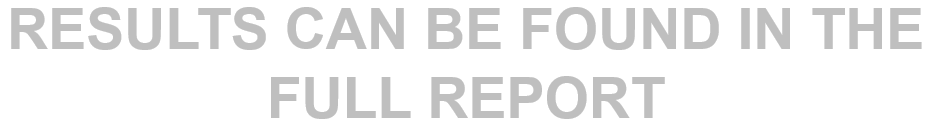 B&Q N=95, Homebase N=35, Screwfix N=83, Wickes N=46, Amazon N=315, Argos N=119
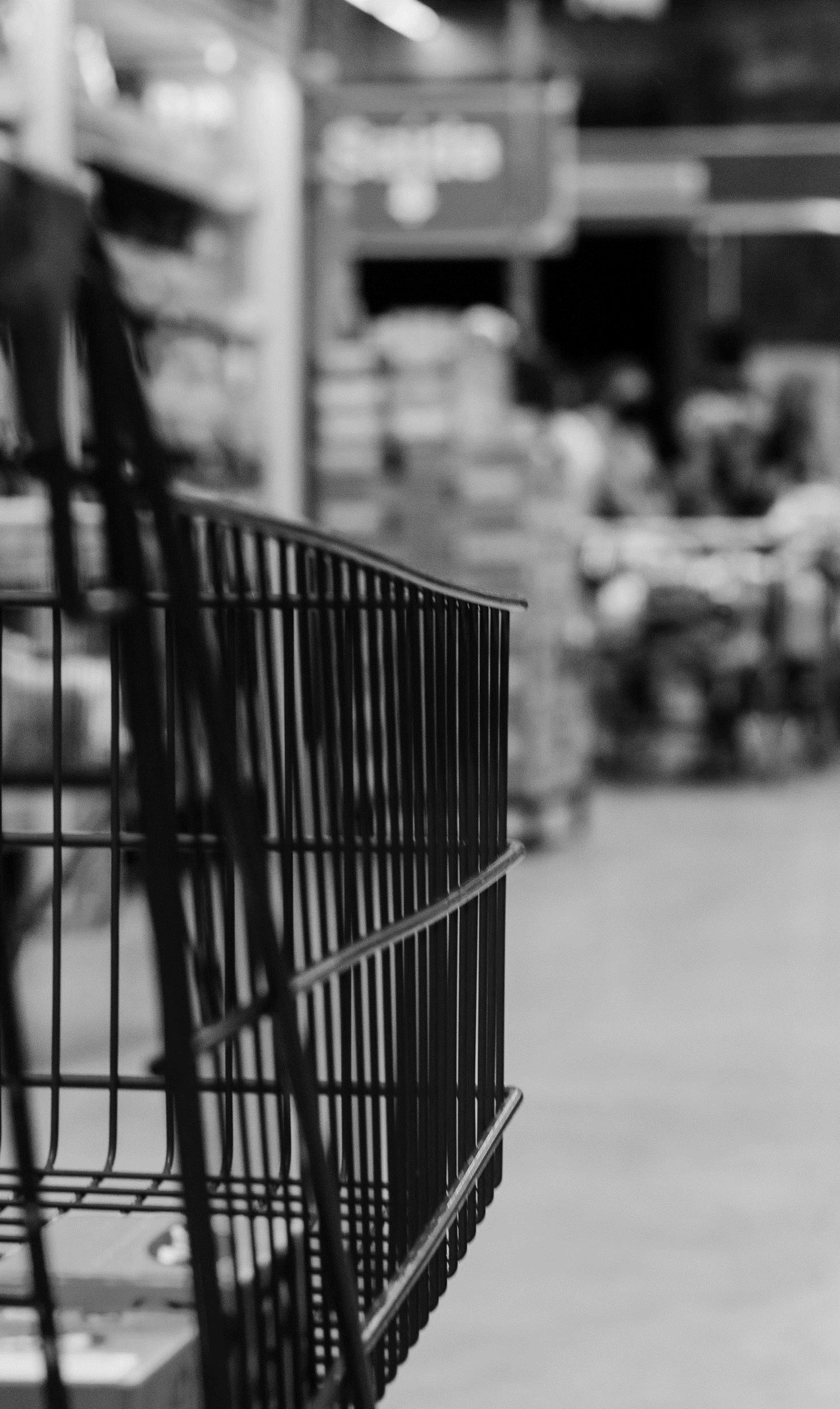 Index
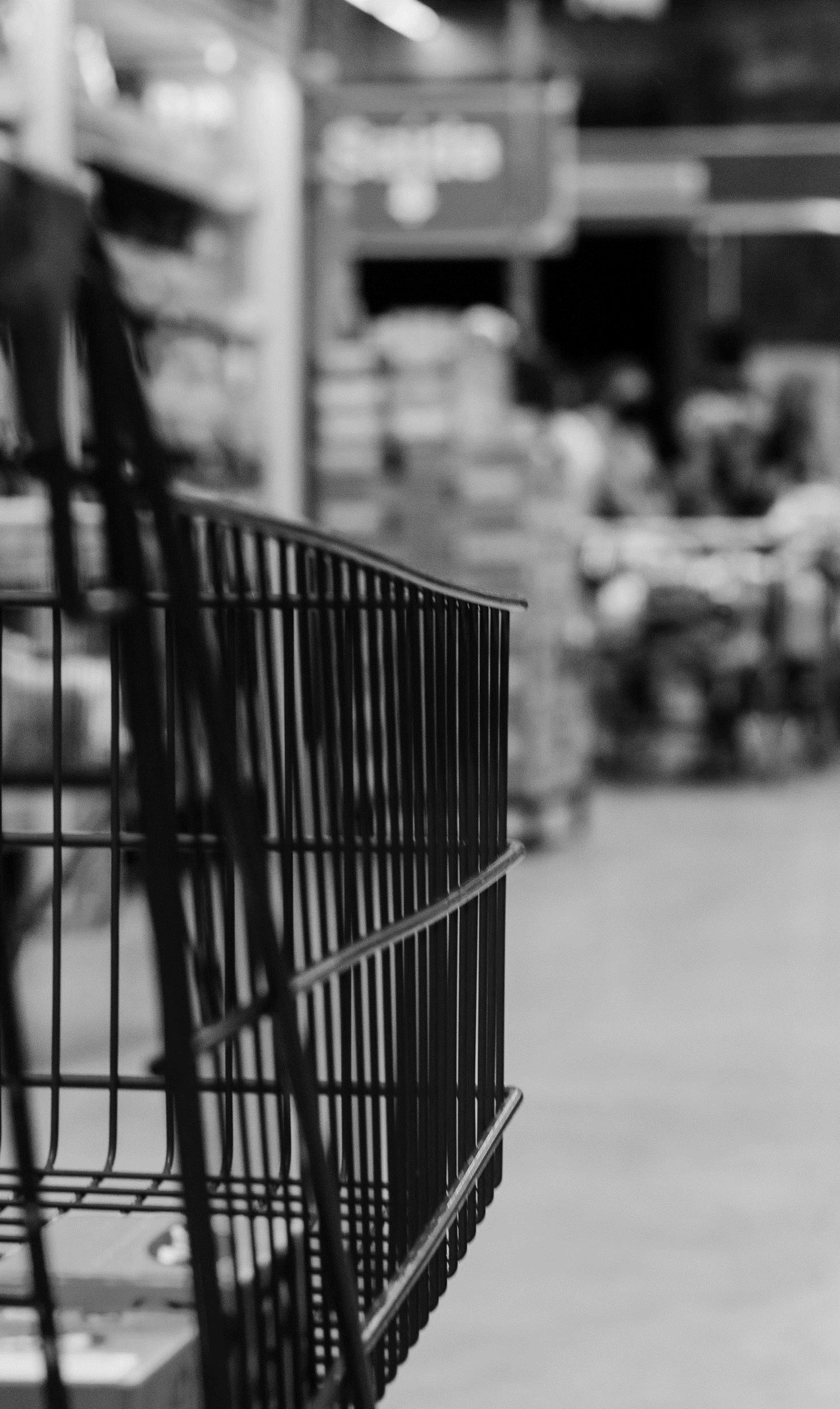 Index
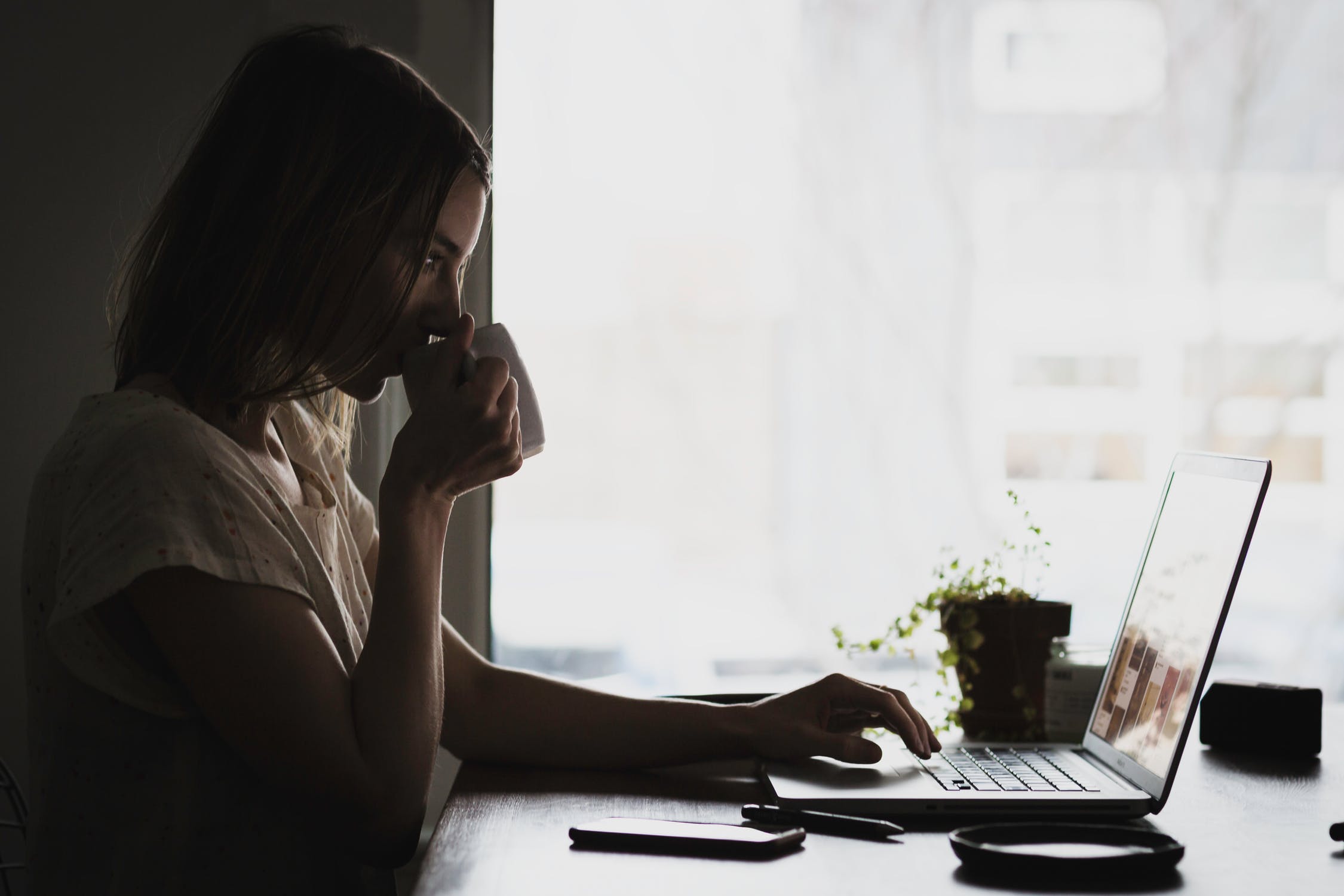 Methodology
Sample background
We use a nationally representative sample for our study. This includes all types of consumers aged 18+; Male and female, house renters and owners, consumers with & without DIY experience, those who conduct DIY jobs themselves and people that outsource it to professionals.
Male
Female
18-34
35-54
55+
Sample size
1st chapter – EU results are based on 26,400 interviews per year

2nd chapter – EU level based on approx. 6,600 interviews

3rd chapter – Incidence rate (Share of households that did a home improvement job) is based on 600 per country per quarter; Theme questions on approx. 600 interviews per country

4th chapter – sample size depends on the incidence rate of the product category (see beginning of chapter 4 – share of households conducting a job)
[GENDER]
[AGE]
Weighting factor
All European figures are weighted in order to account for the population size of the countries.
Methodology
INCLUDED CATEGORIES OF THE RESEARCH
European Home Improvement Monitor Q3 2022